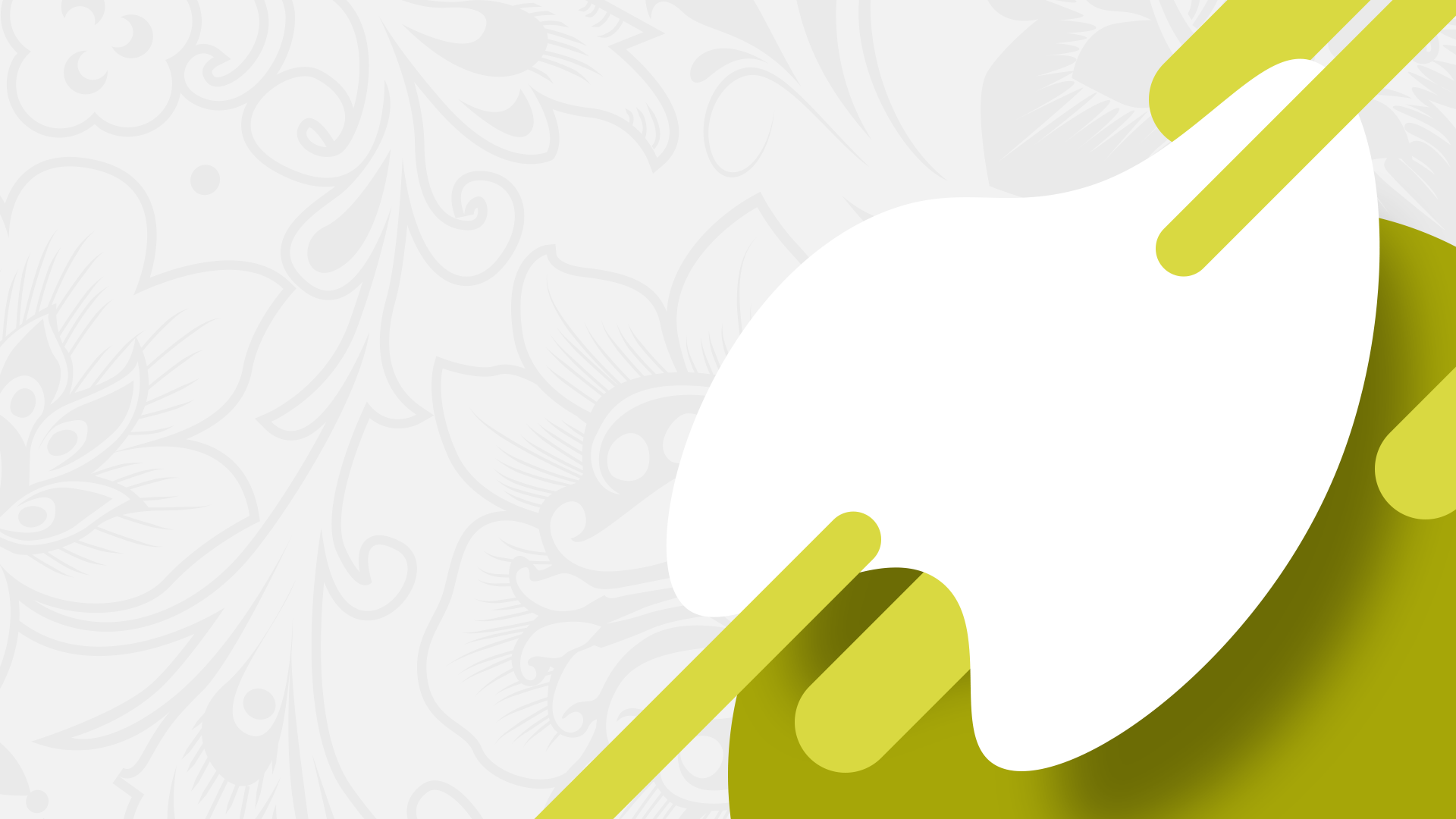 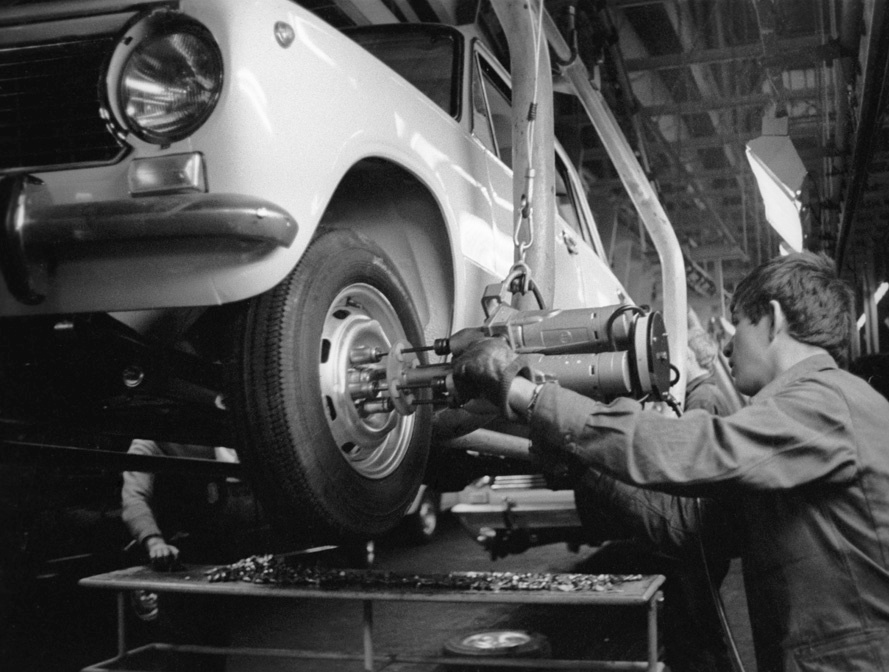 Социально-экономическое развитие страны в 1960-х —1980-х годах
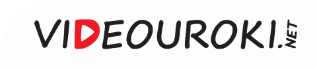 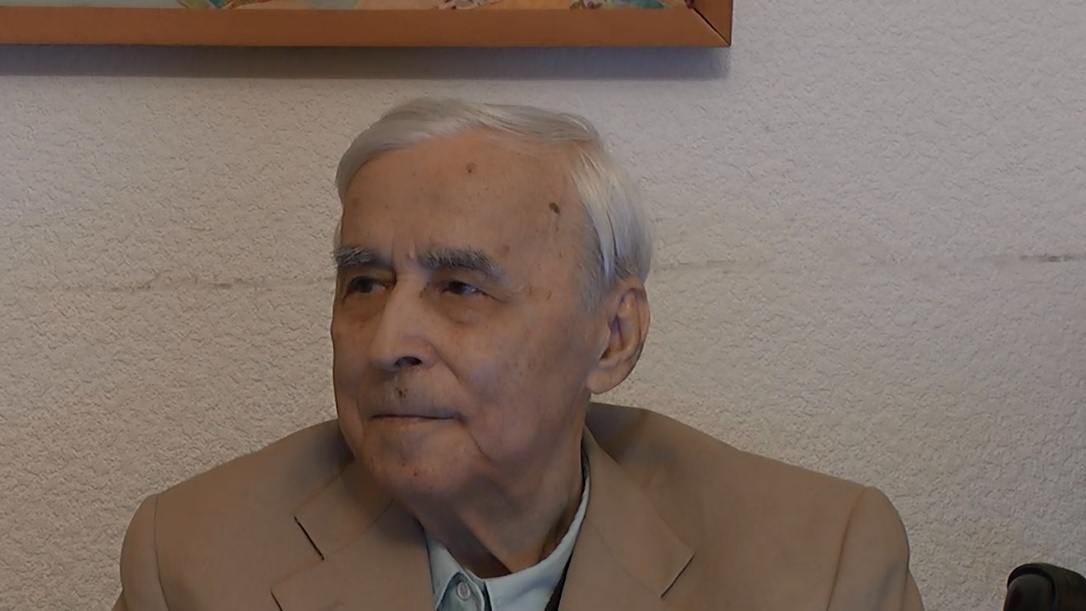 Фёдор Михайлович Бурлацкий
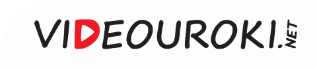 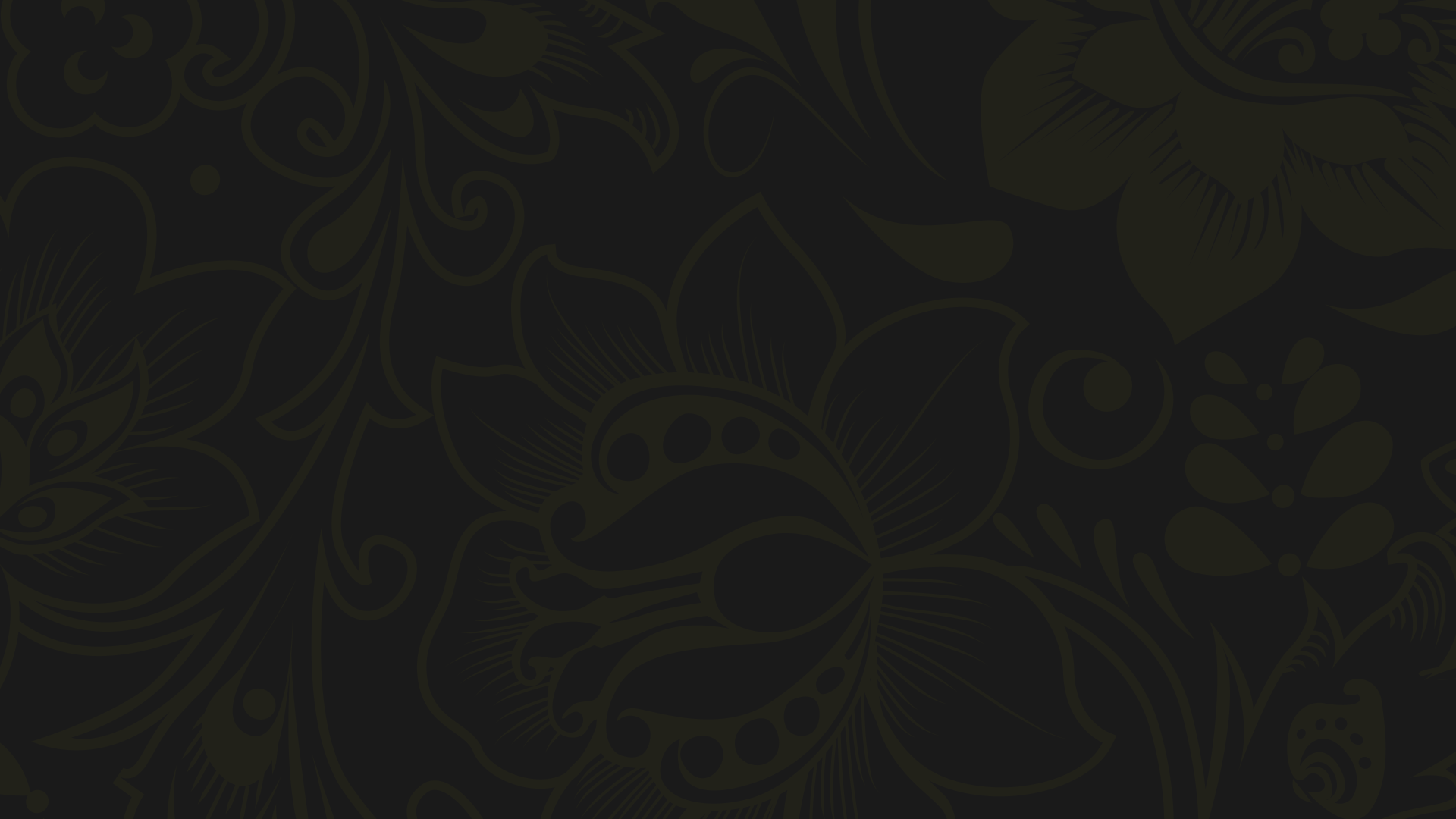 ««Ну что он (Косыгин) придумал? Реформа, реформа... Кому это надо, да и кто это поймёт? Работать нужно лучше, вот и вся проблема».
Леонид Ильич Брежнев
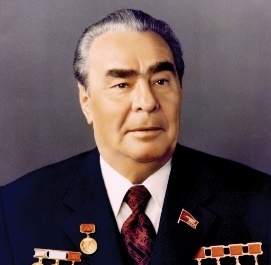 1906–1982
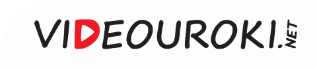 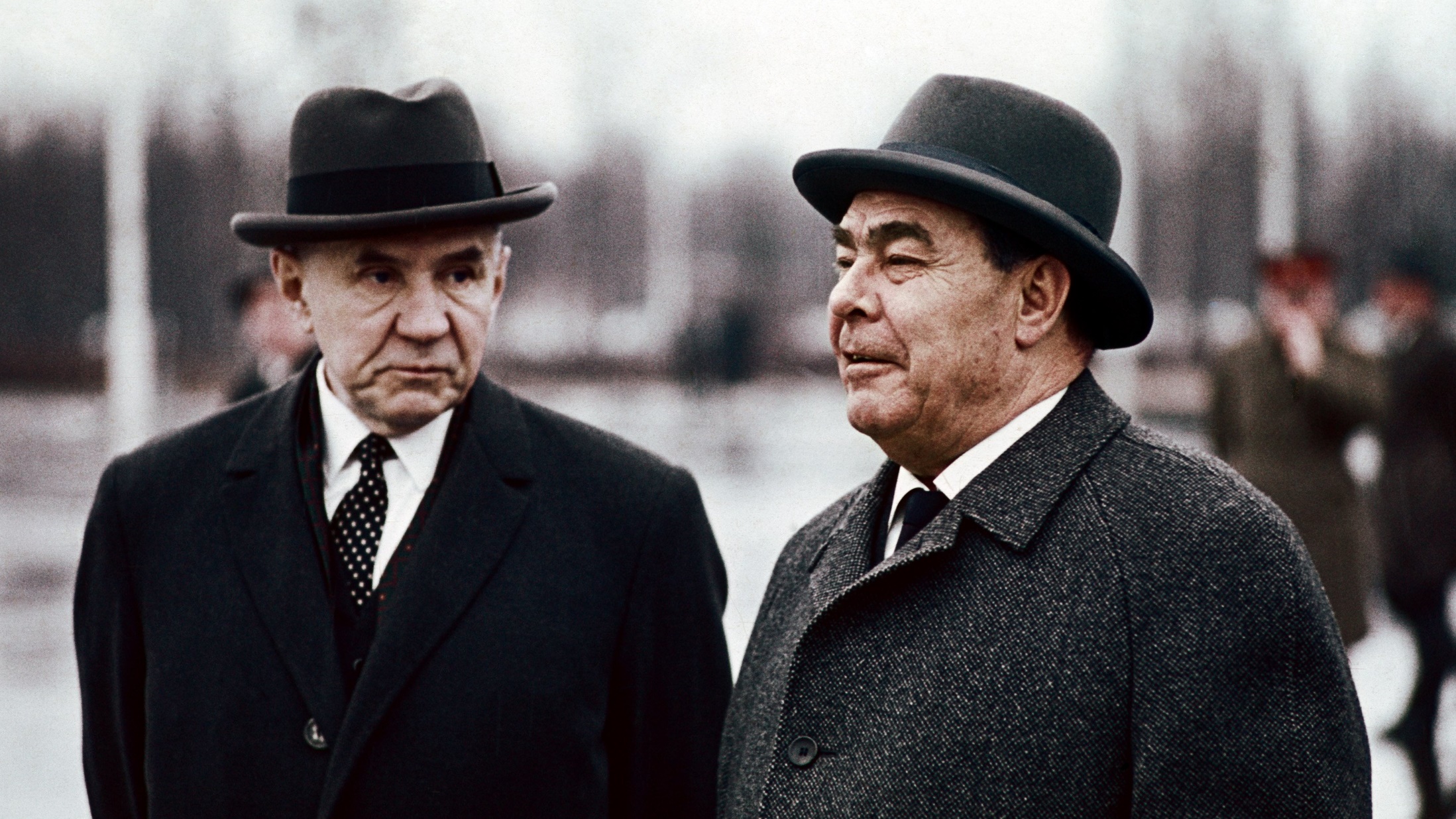 Брежнев и Косыгин
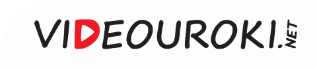 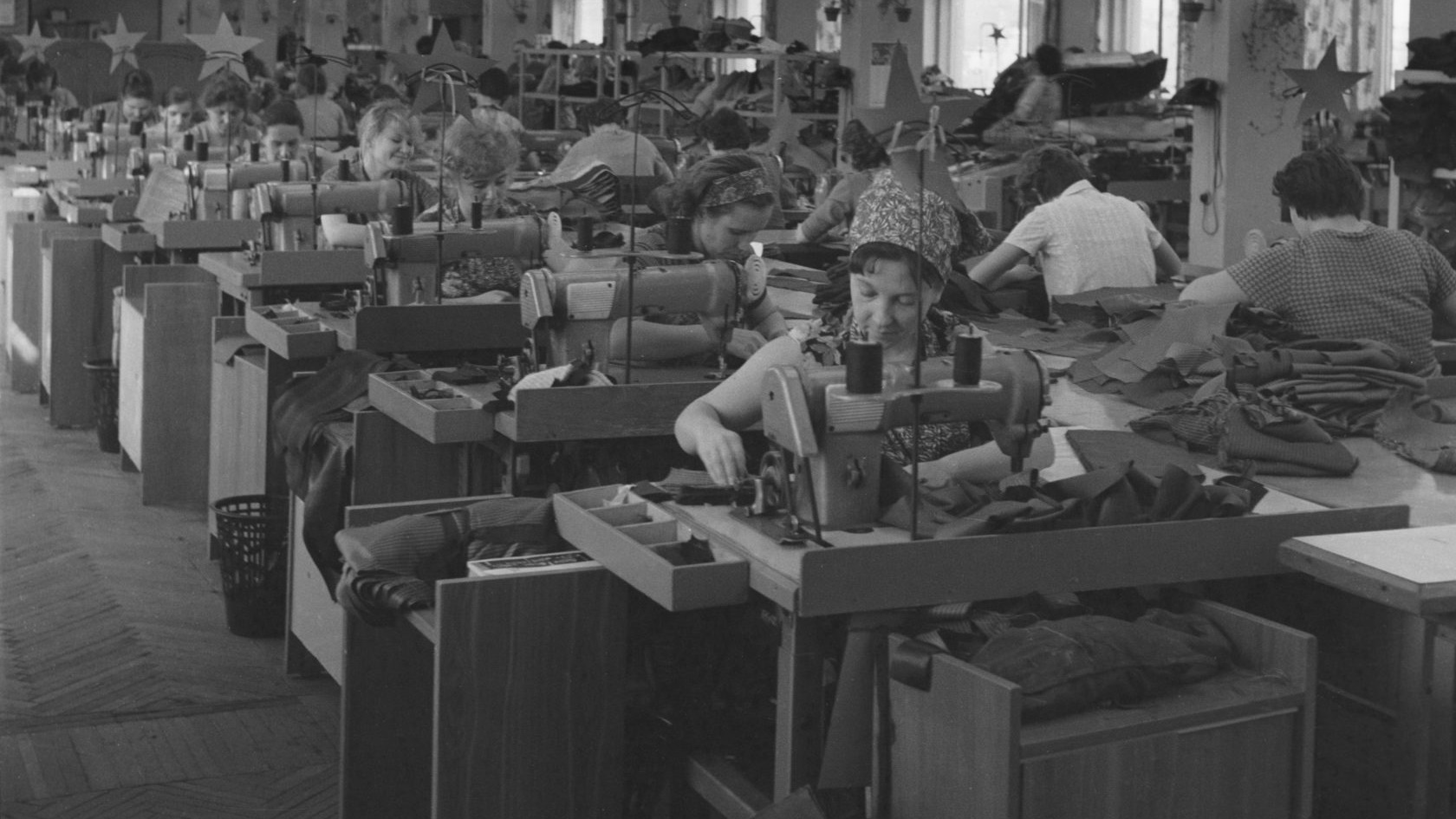 Работницы швейной фабрики «Большевичка» в 1967 году
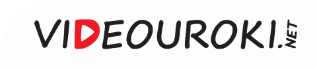 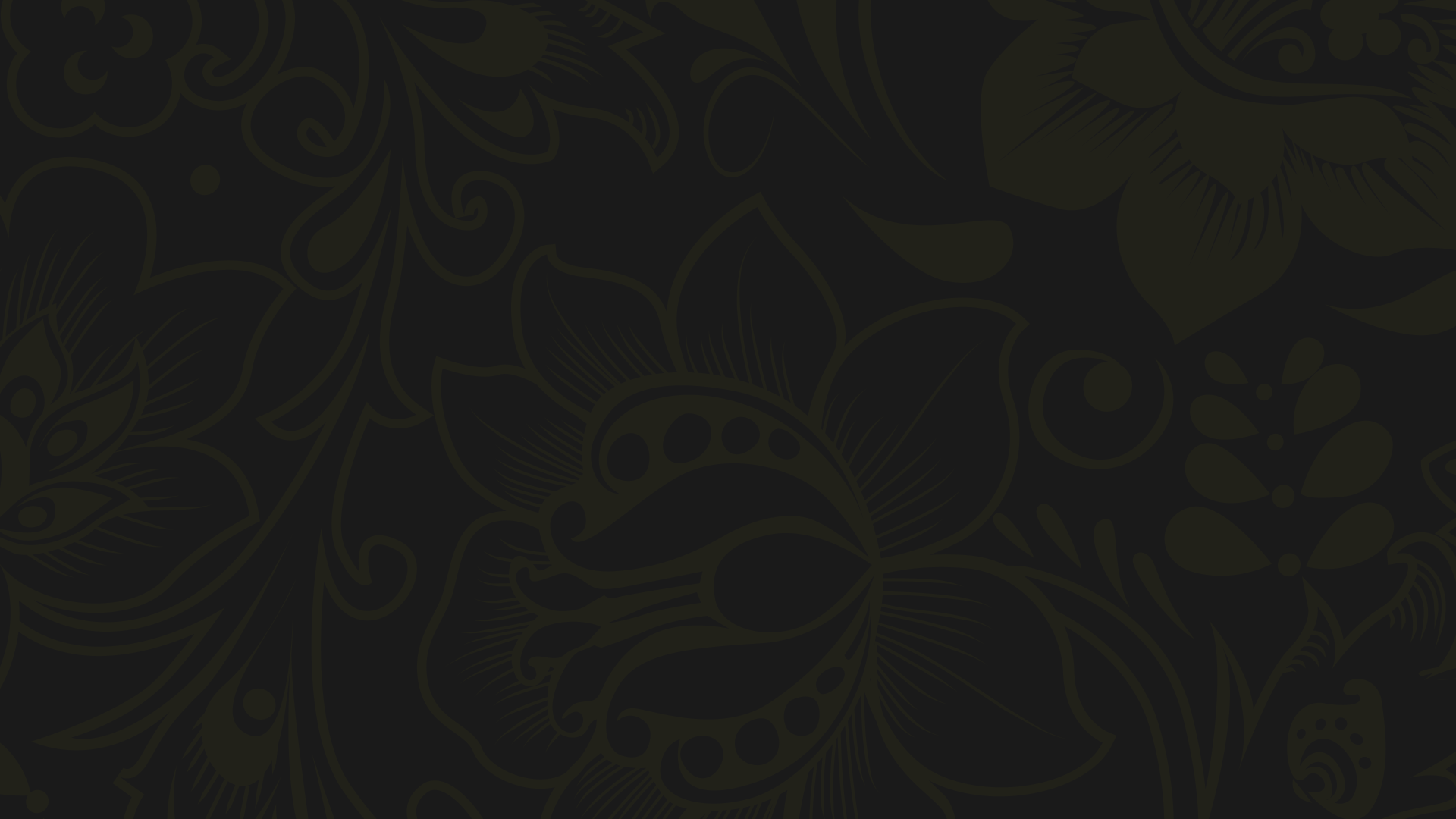 Вопросы занятия
1
Аграрная реформа 1965 года и её результаты.
2
Косыгинская реформа промышленности.
3
Научные и технические приоритеты.
4
Социальная политика.
5
Исчерпание потенциала экстенсивной индустриальной модели развития.
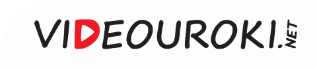 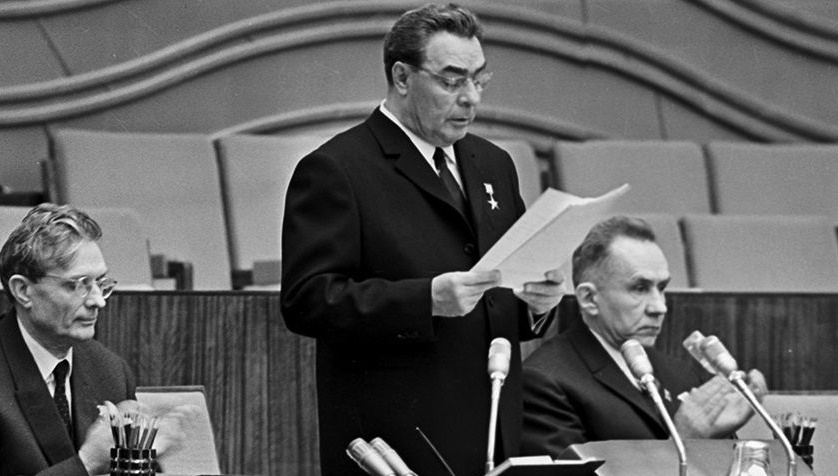 Выступление 
Л. И. Брежнева 
на XXIII съезде 
КПСС
Низкие экономические показатели начала 1960-х годов показали неэффективность административно-командной системы.
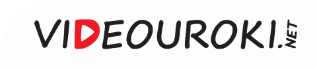 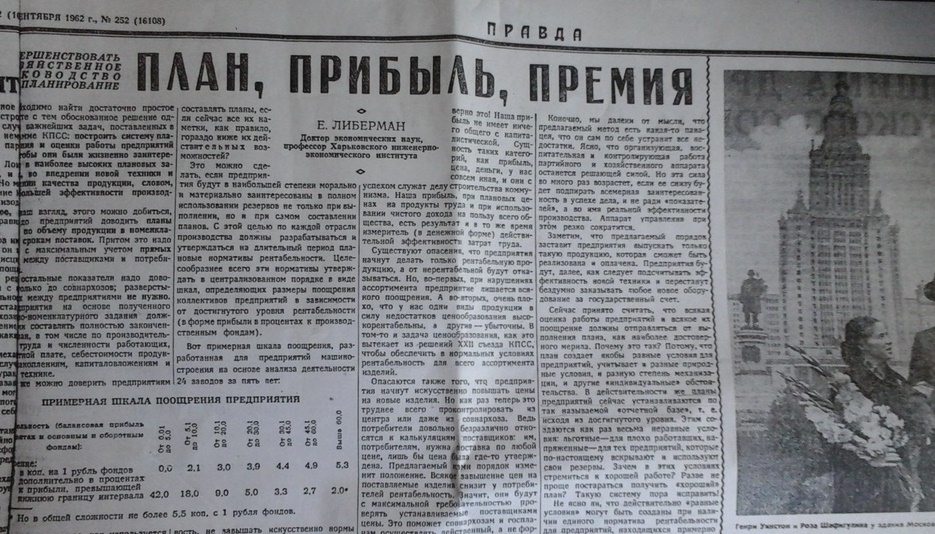 Статья 
«План, прибыль, премия» в газете «Правда» за 1962 год
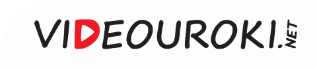 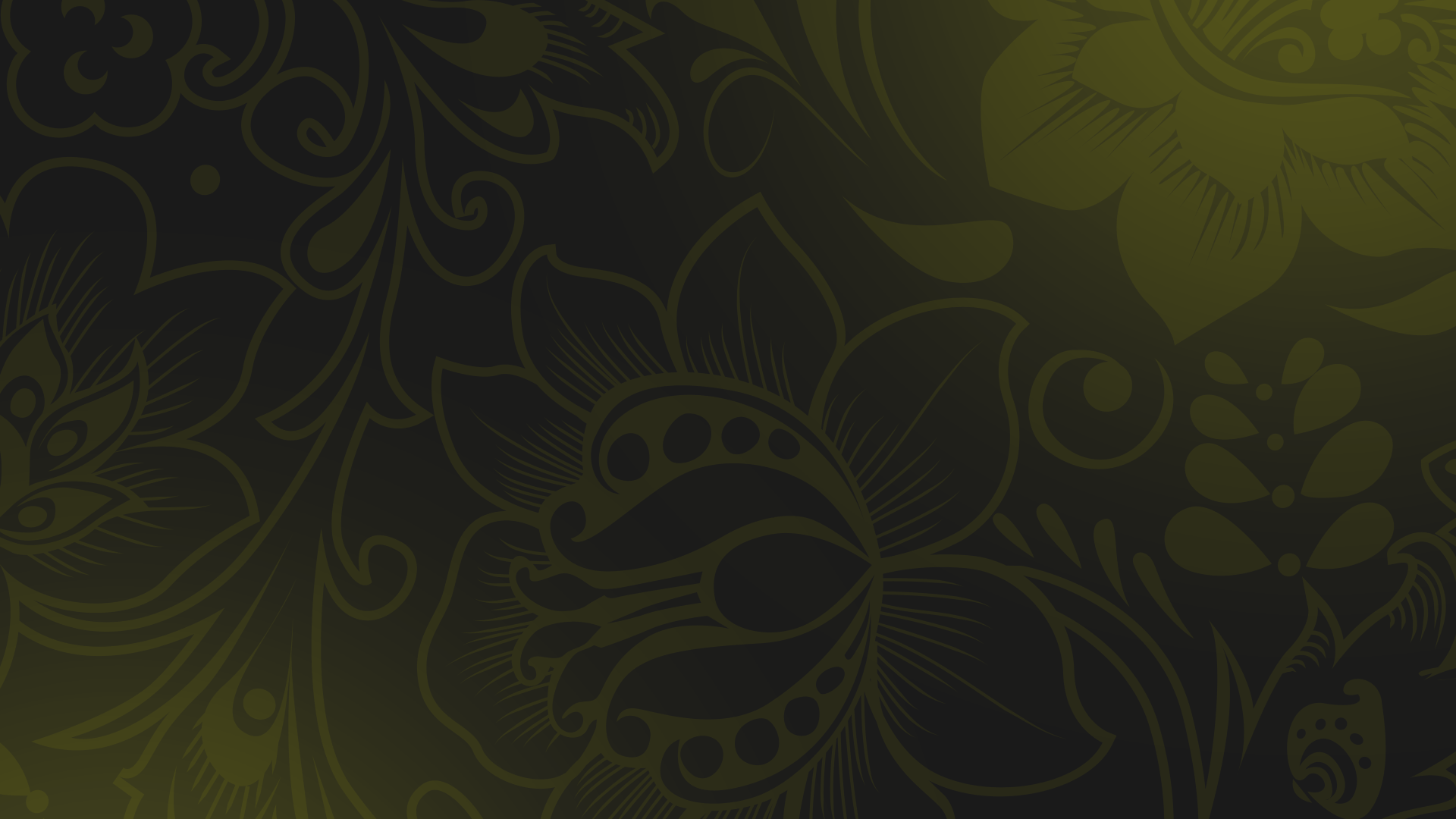 Основные черты предстоящей экономической реформы
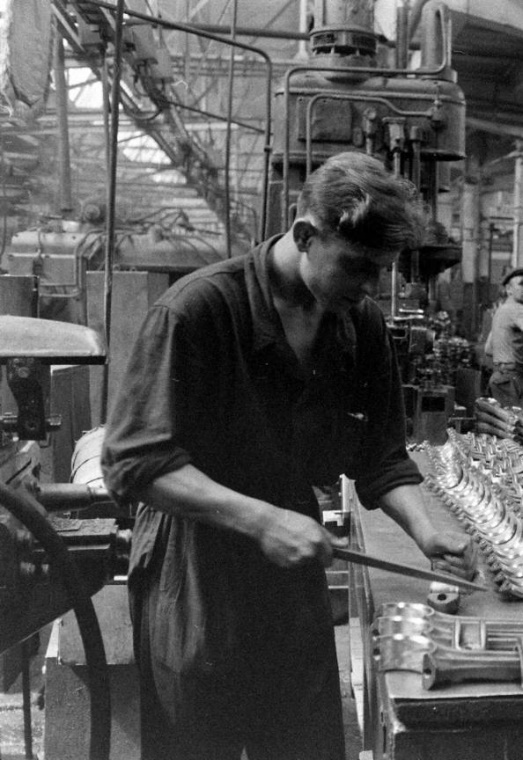 1
Не отвергала директивную модель экономики.
Внедряла некоторые механизмы саморегуляции.
2
Внедряла механизмы саморегуляции, материальной заинтересованности производителя в результатах труда.
3
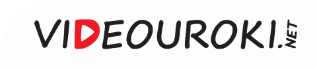 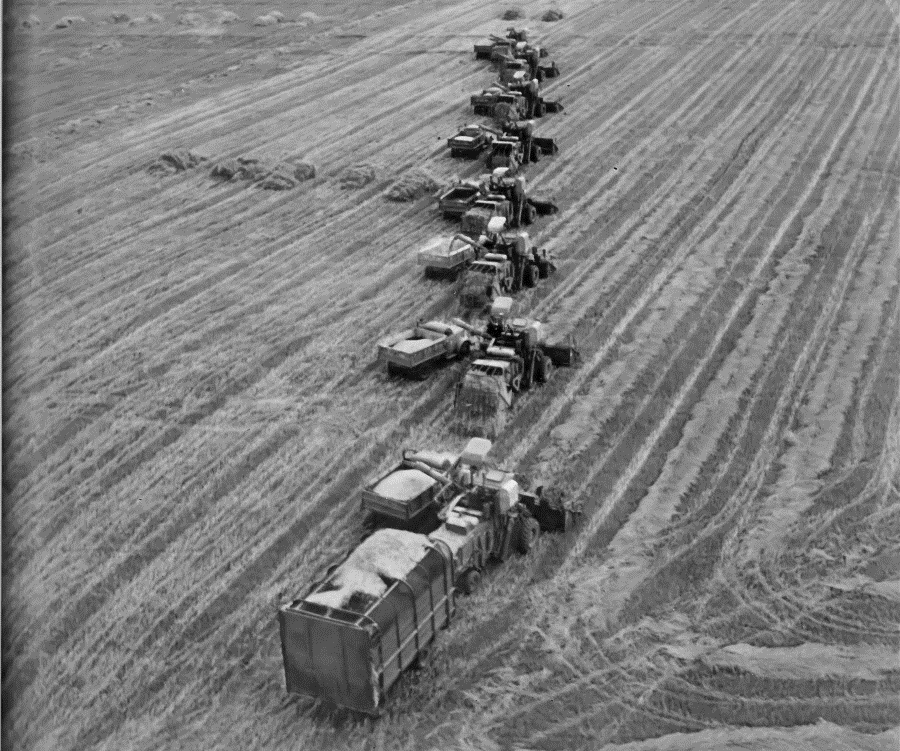 Реформа сельского хозяйства была начата в марте 1965 года.
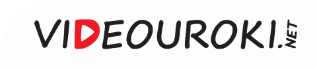 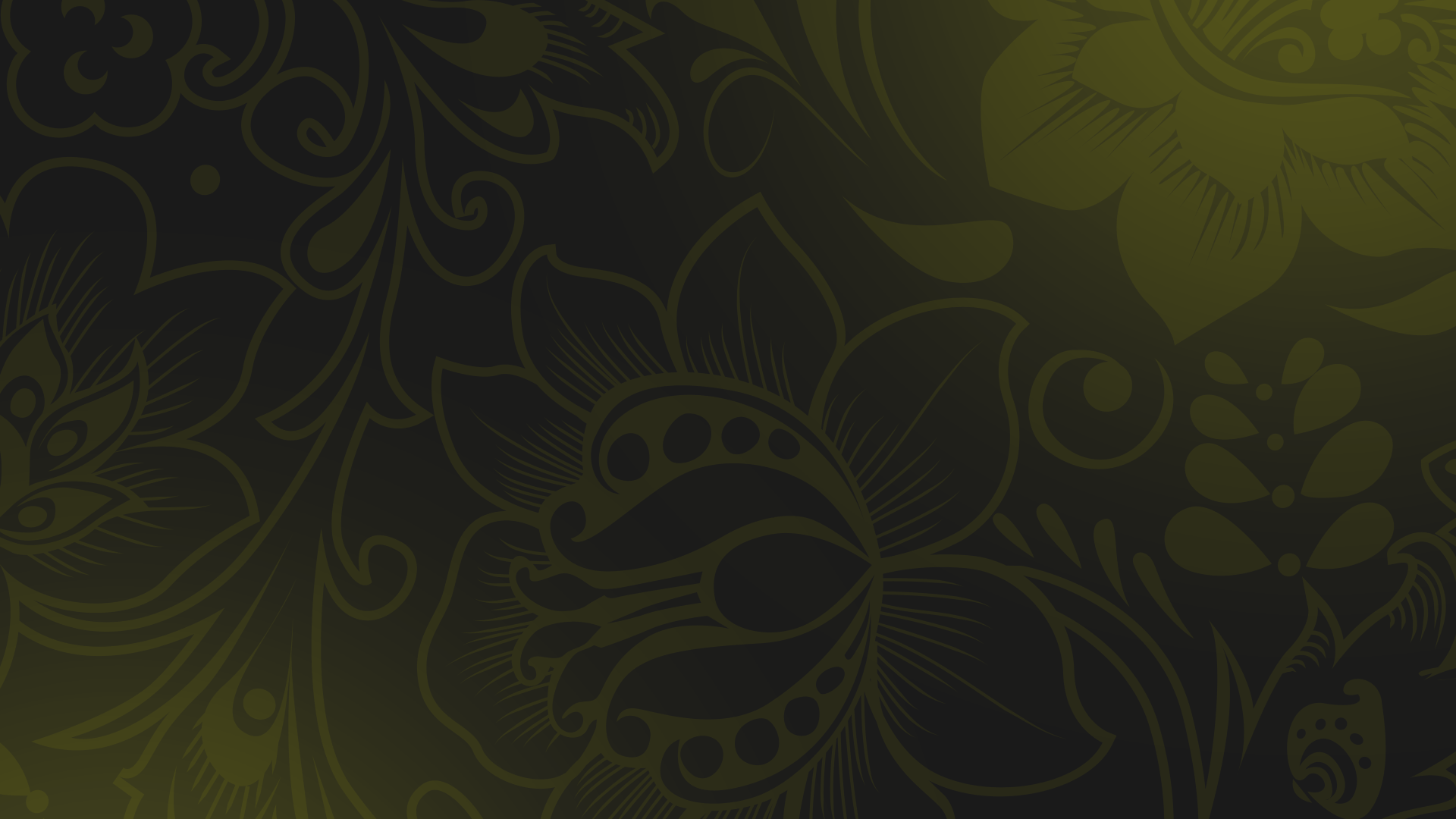 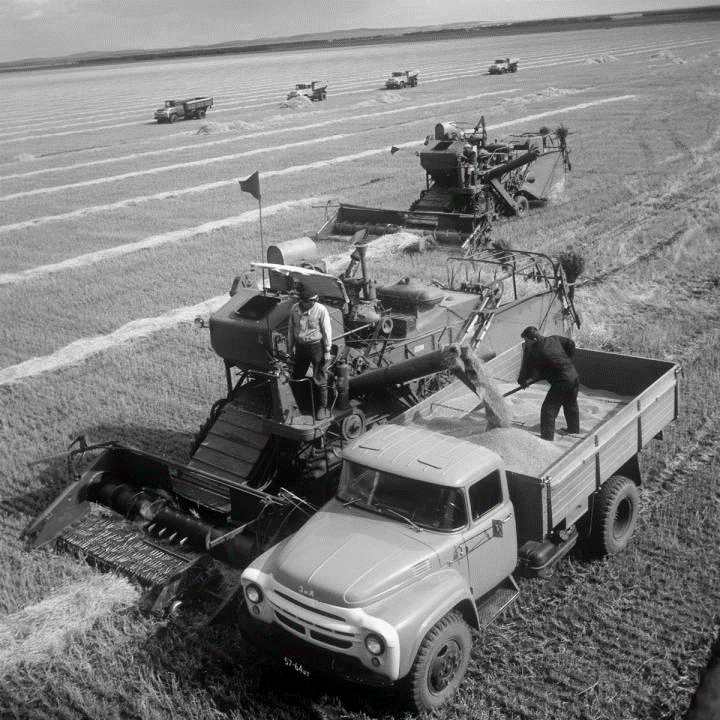 Цели реформы сельского хозяйства
1
2
Решение социальных проблем села.
Внедрение экономических стимулов к труду.
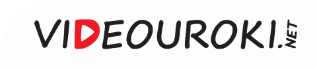 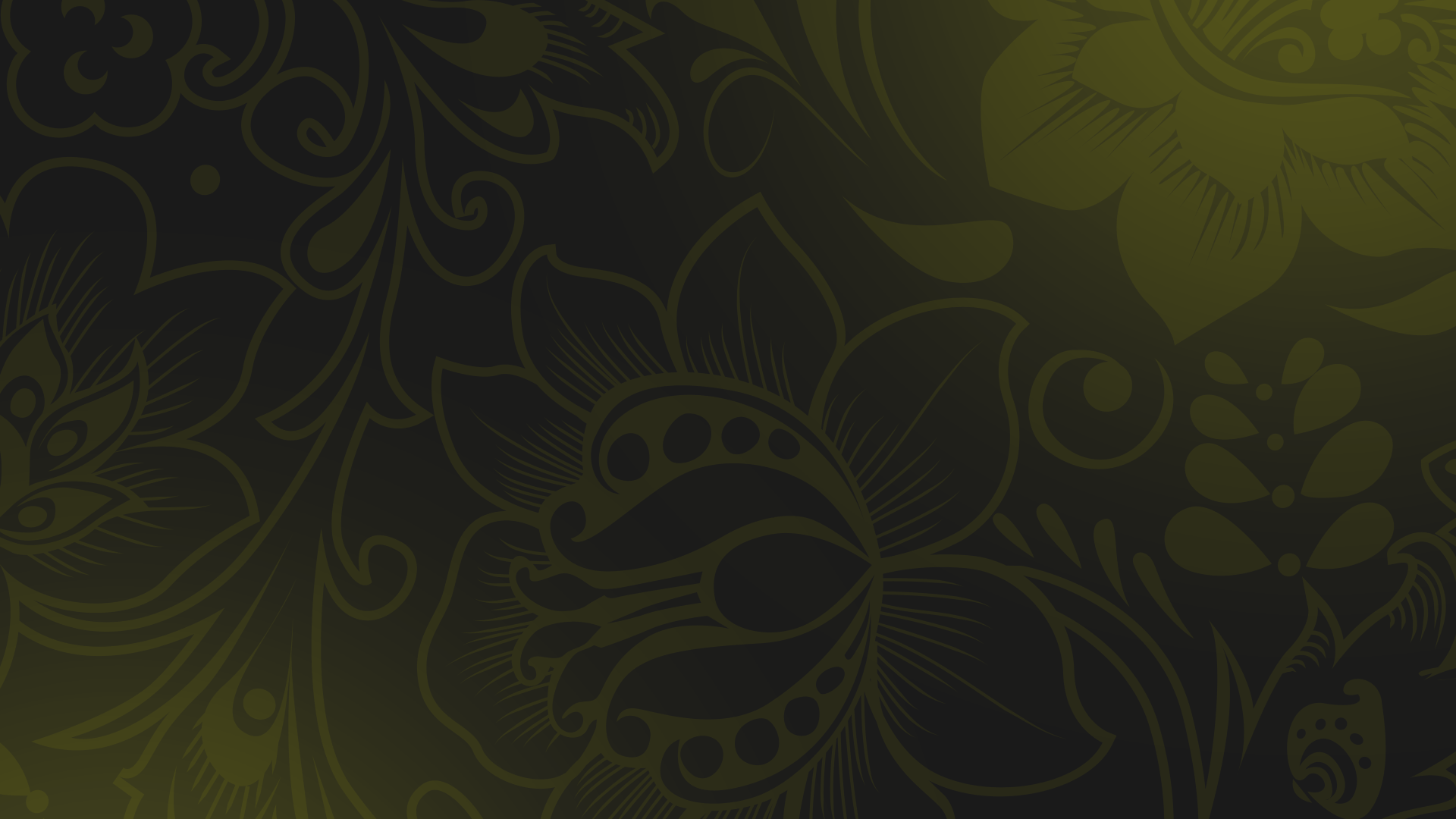 Ход реформы сельского хозяйства
1
Увеличение закупочных цен на сельхозпродукцию.
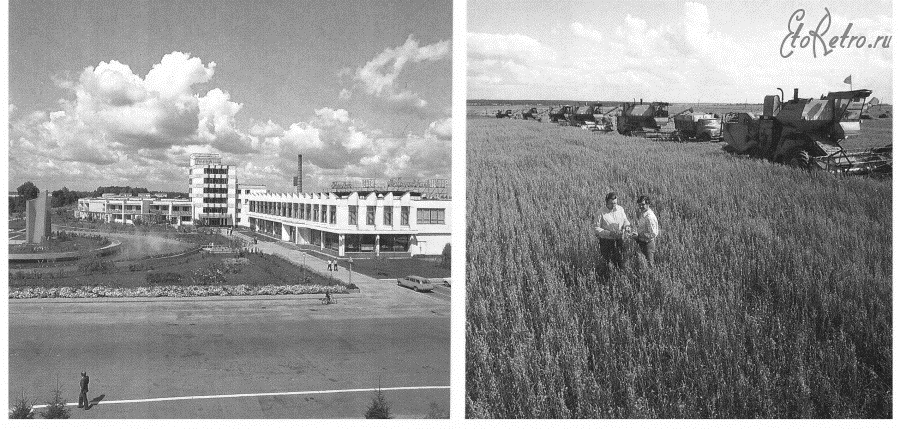 Установление твёрдого плана государственных закупок на 10 лет.
2
Введение надбавки в 50 % за сверхплановую сдачу продуктов.
3
Направление дополнительных средств
в сельское хозяйство.
4
5
Ослабление ограничений на ведение
личного подсобного хозяйства.
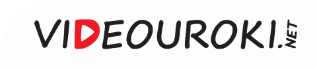 Реформа сельского хозяйства
Повышение роли Министерства
сельского хозяйства
Увеличение капиталовложений 
в сельское хозяйство
Проведение реформы административными методами
Массовое списание долгов
колхозов
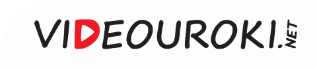 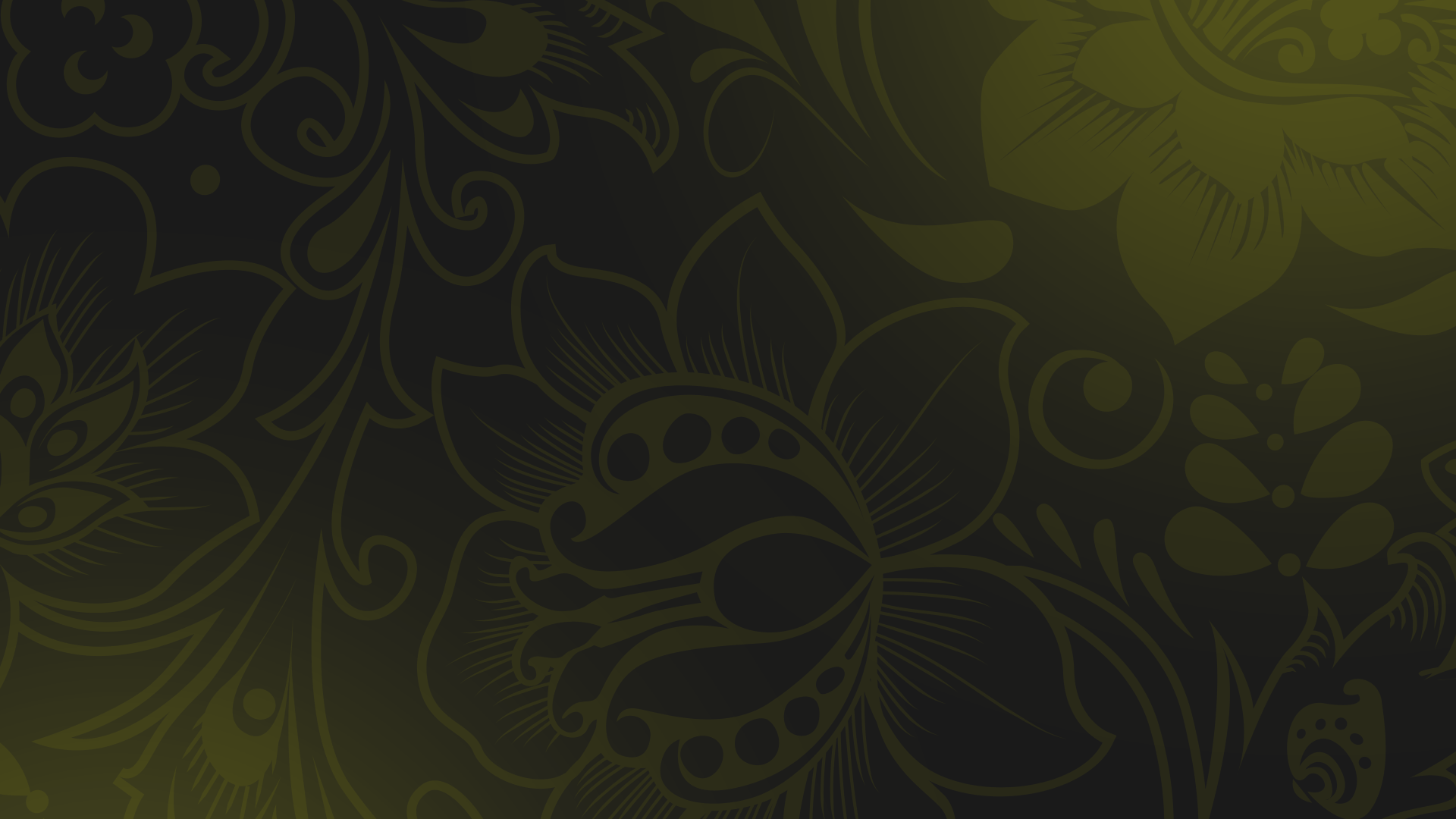 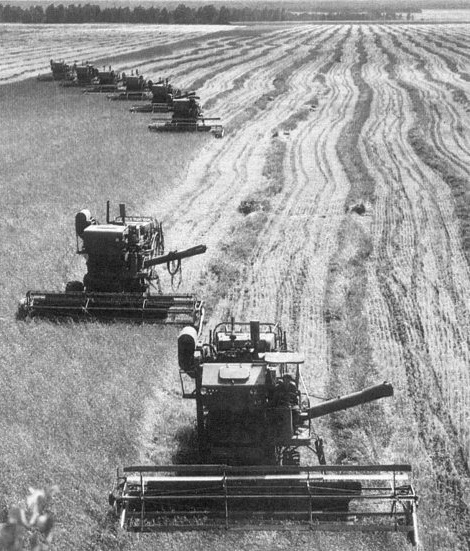 Колоссальные средства, выделенные на развитие сельского хозяйства, использовались неэффективно.
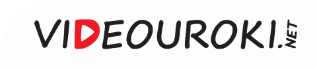 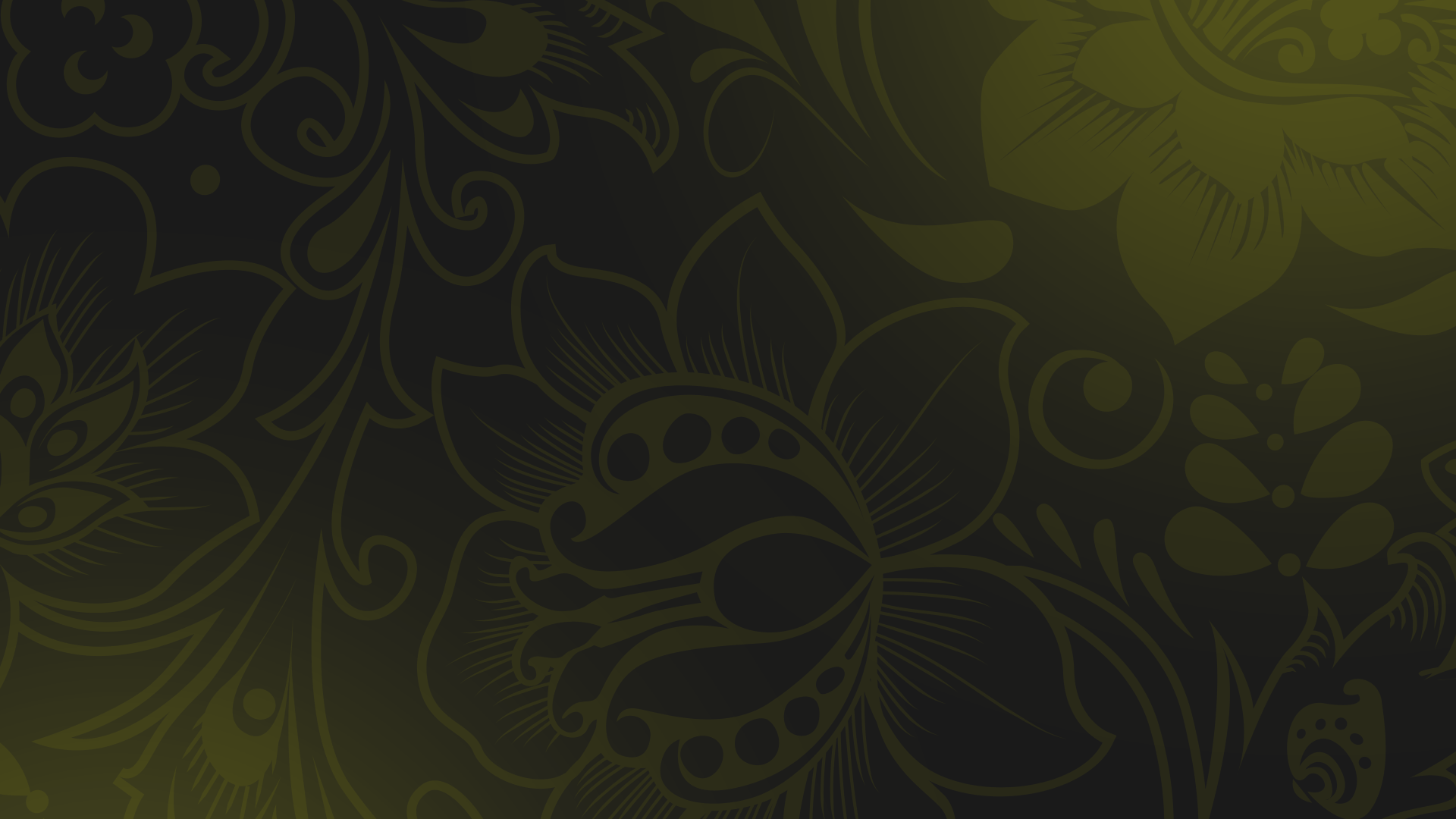 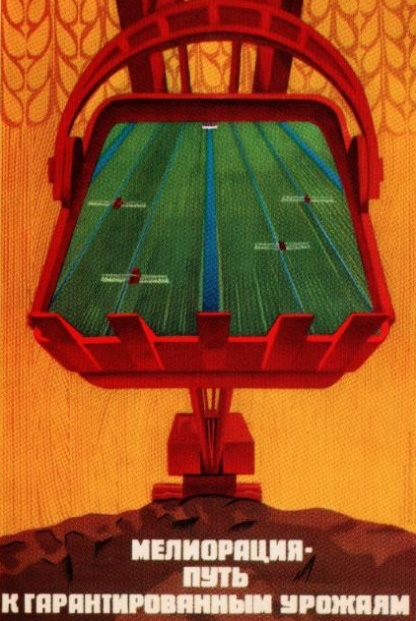 Реализация реформы сельского хозяйства
1
3
2
Строительство огромных комплексов.
Приобретение дорогостоящей техники.
Непродуманная мелиорация 
и химизация почв.
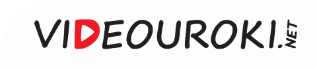 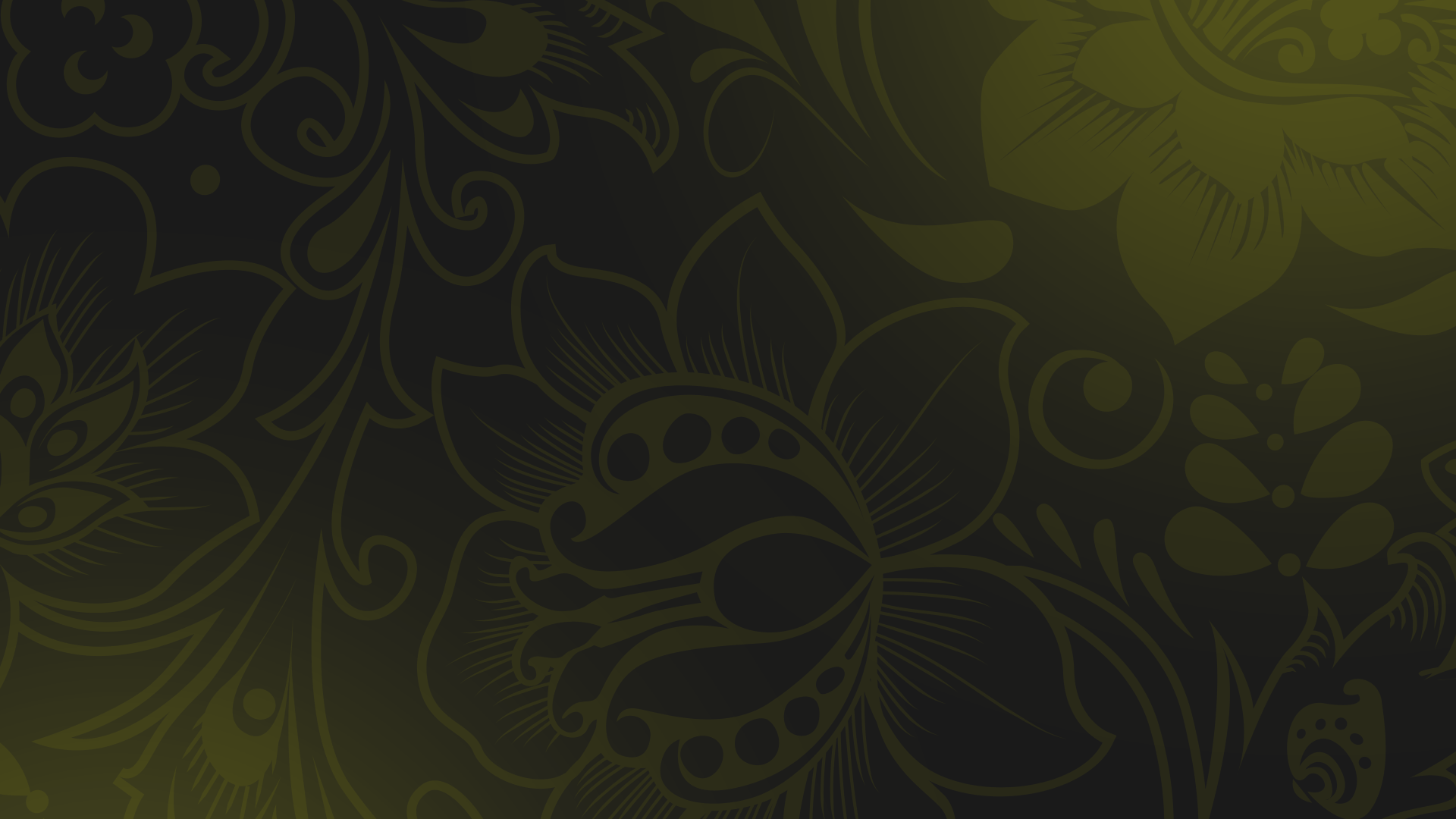 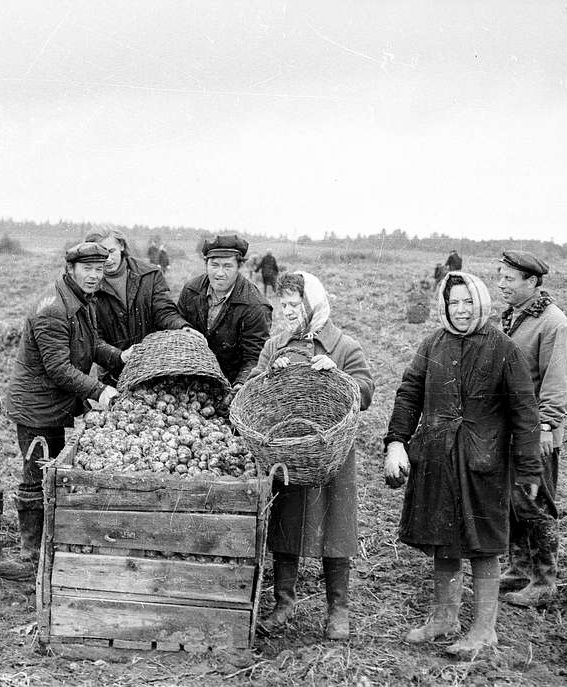 В колхозах были введены стабильные денежные оклады. Но это важное социальное достижение привело к росту иждивенчества на селе.
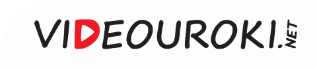 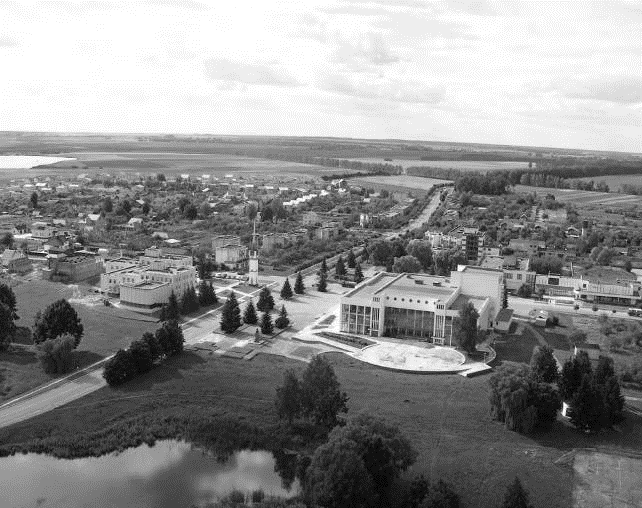 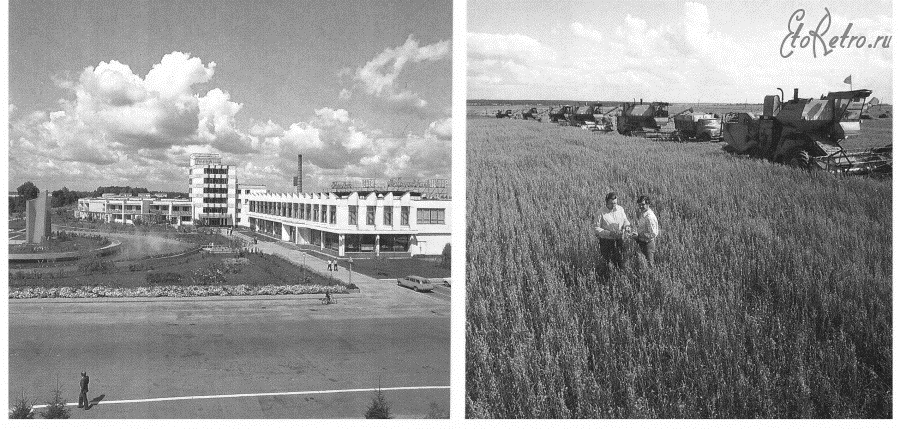 Образцовый колхоз-миллионник «Рассвет» в БССР
В основной массе колхозы и совхозы были убыточными.
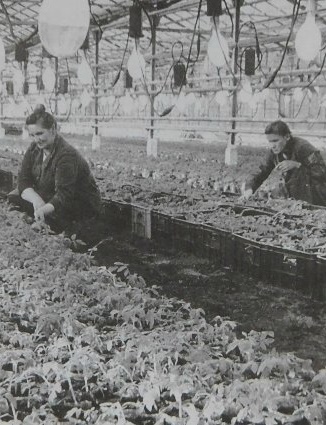 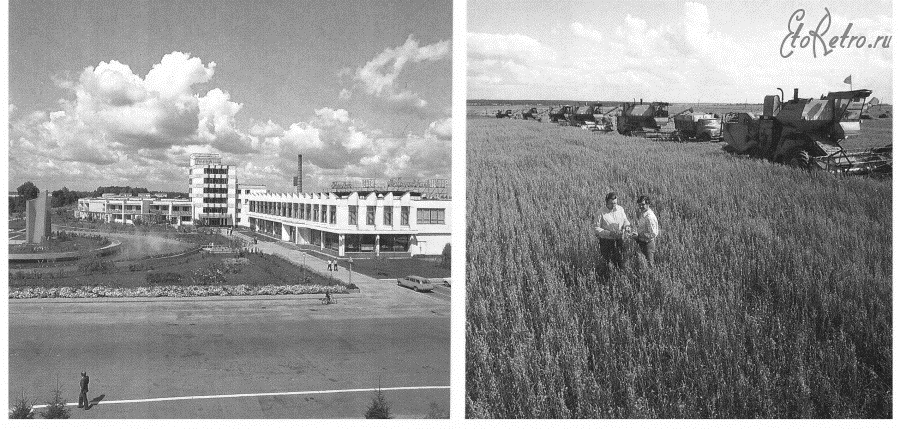 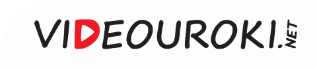 Положение в сельском хозяйстве СССР (с 1964 по 1988 год)
Посевные площади сократились на 22 миллиона гектаров
Страна была вынуждена закупать зерно и продукты питания за рубежом
Потери с\х продукции составляли от 20 до 40 % урожая
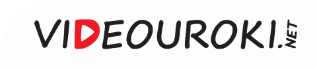 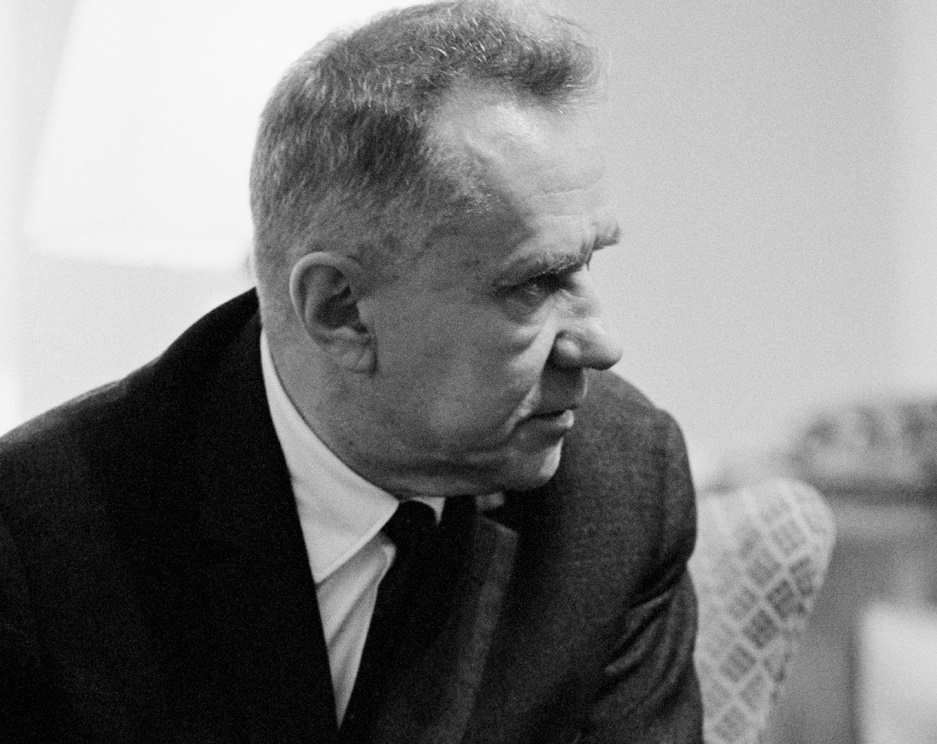 Инициатор реформы 1965 года А. Н. Косыгин
В сентябре 1965 года был дан старт реформе в промышленности.
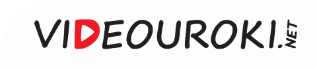 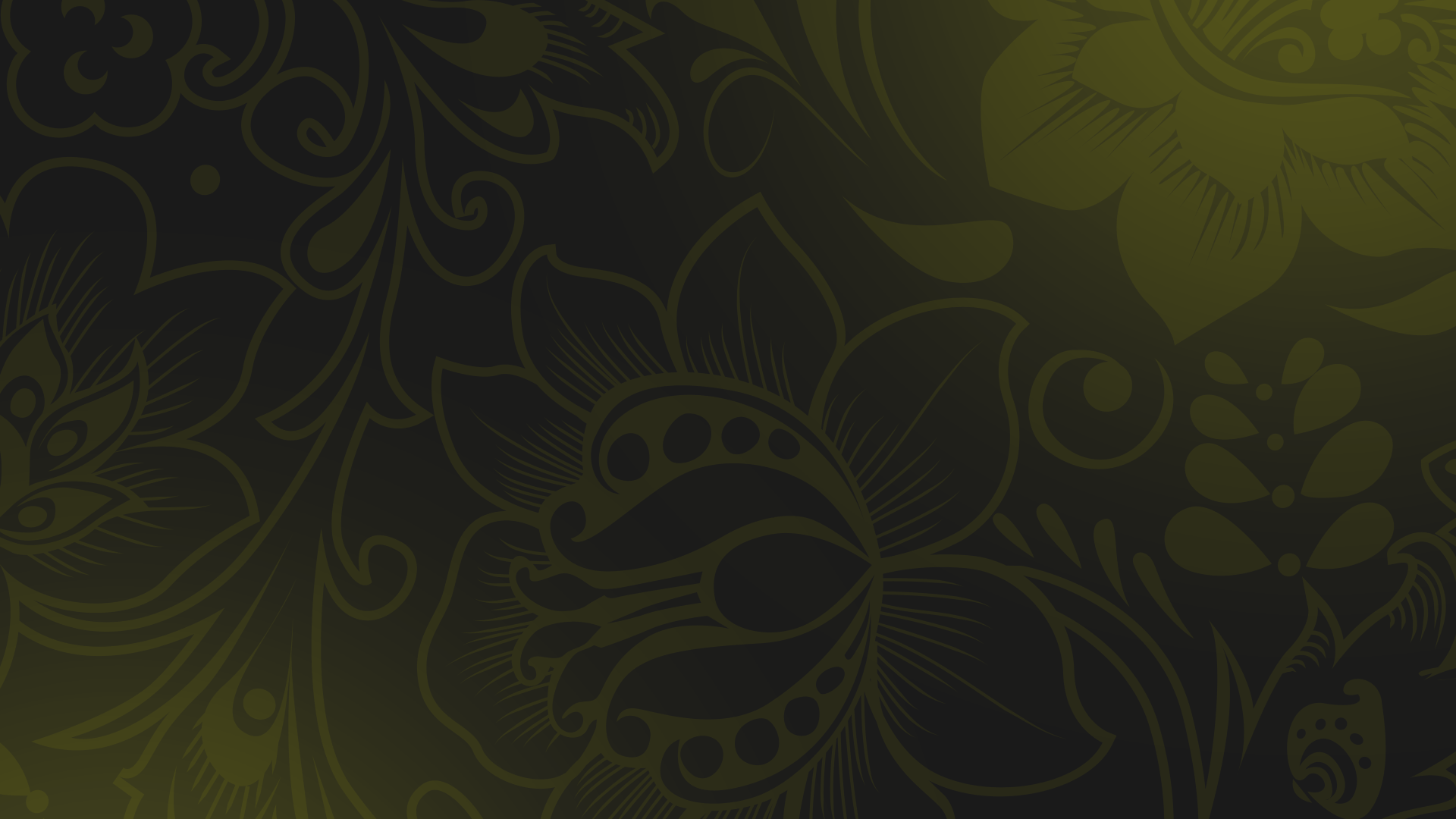 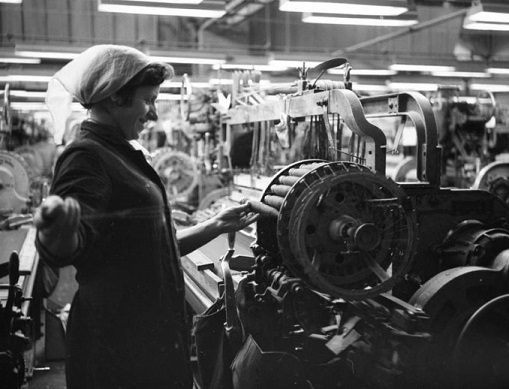 Подходы реформы Косыгина
1
2
Совершенствование хозяйственного механизма.
Экономическое стимулирование работников.
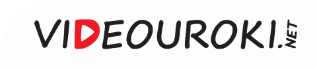 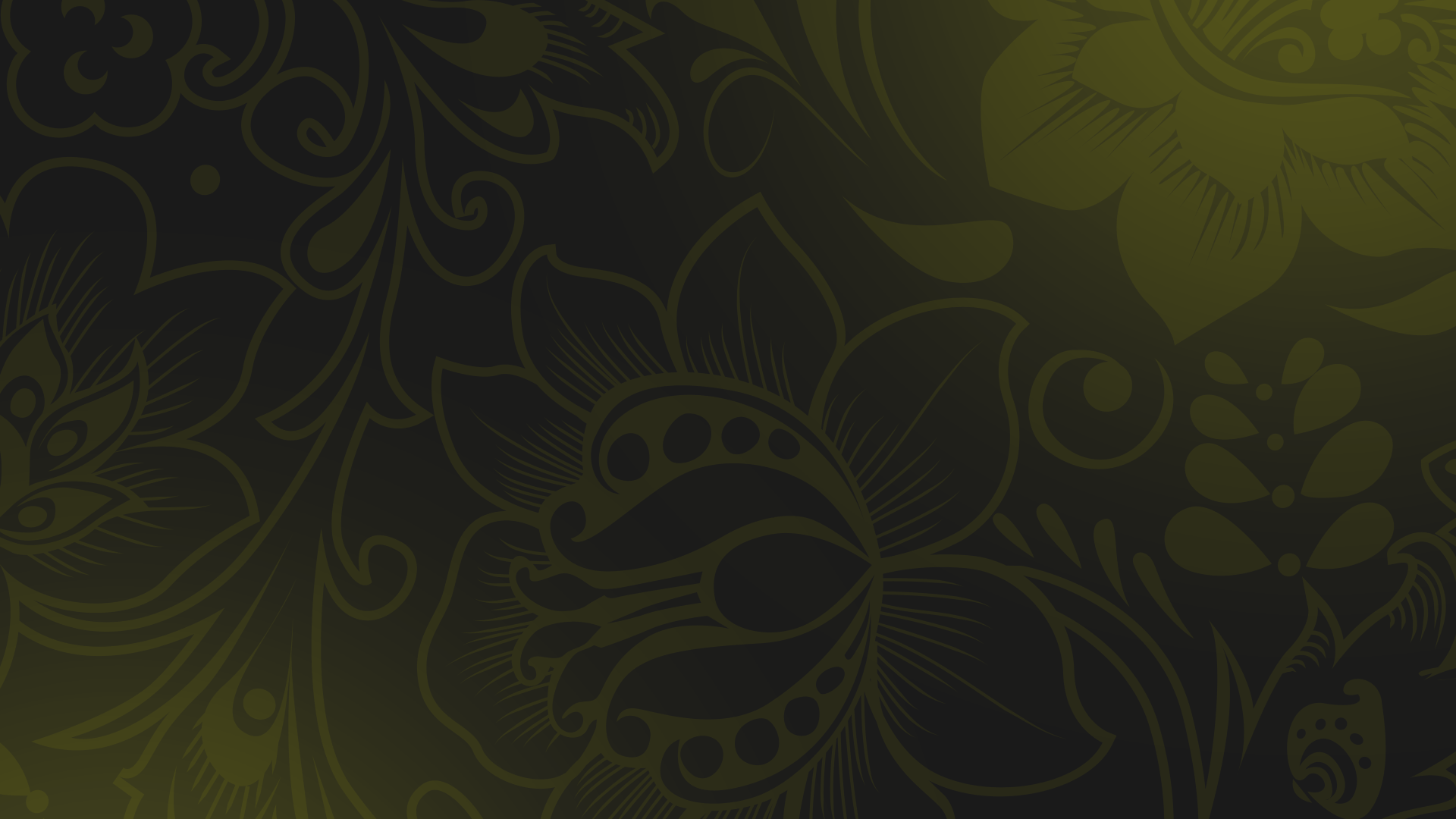 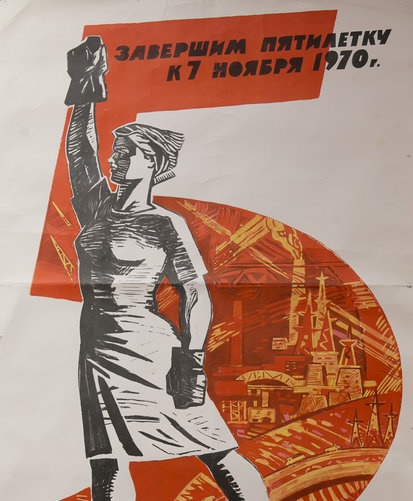 Реформа 1965 года не затрагивала 
основ плановой экономики.
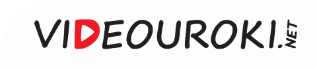 Реализация реформы Косыгина
Сокращение числа плановых показателей до минимума
Введение нормативов, призванных обеспечить качество продукции
Пересмотр условий планирования, усиление экономического стимулирования
Сохранение жёстких требований 
по объёму выпуска продукции
Разрешение оставлять в руках предприятий часть доходов
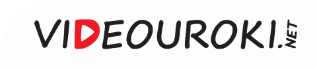 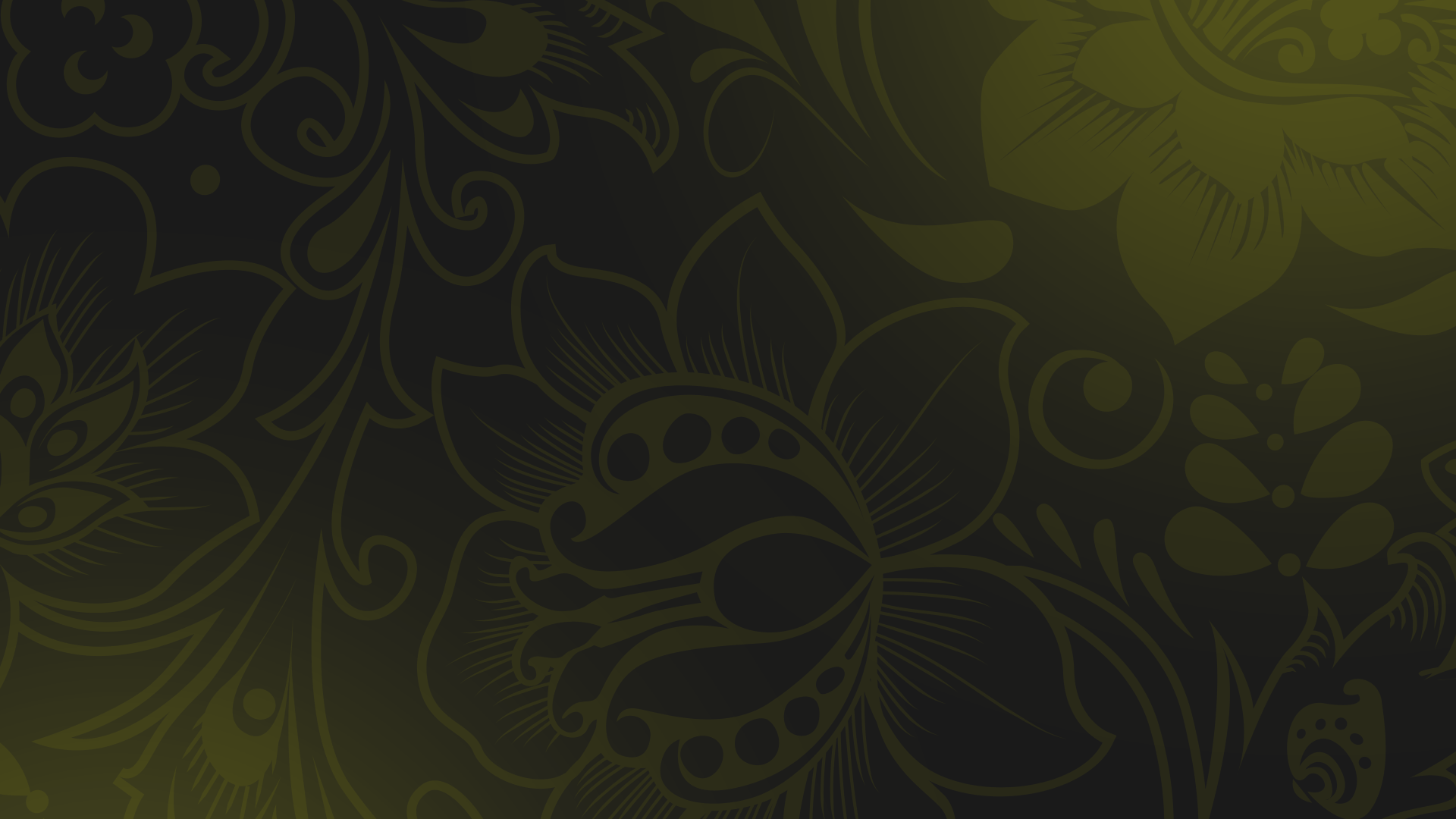 Фонды предприятий
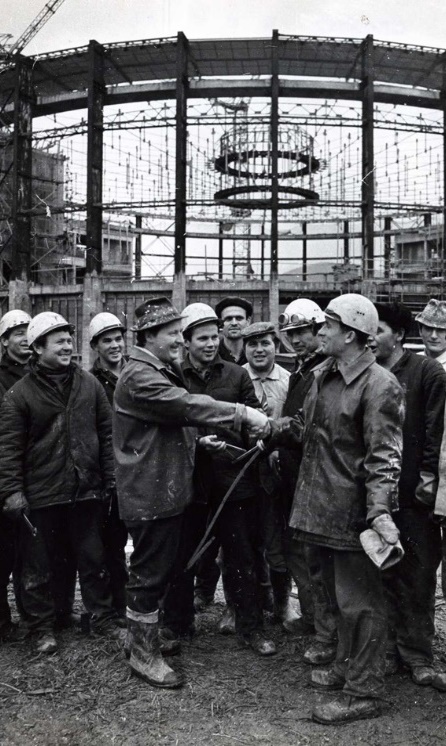 1
Материального поощрения 
трудящихся.
Социально-культурного 
и бытового развития.
2
3
Самофинансирования производства.
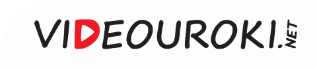 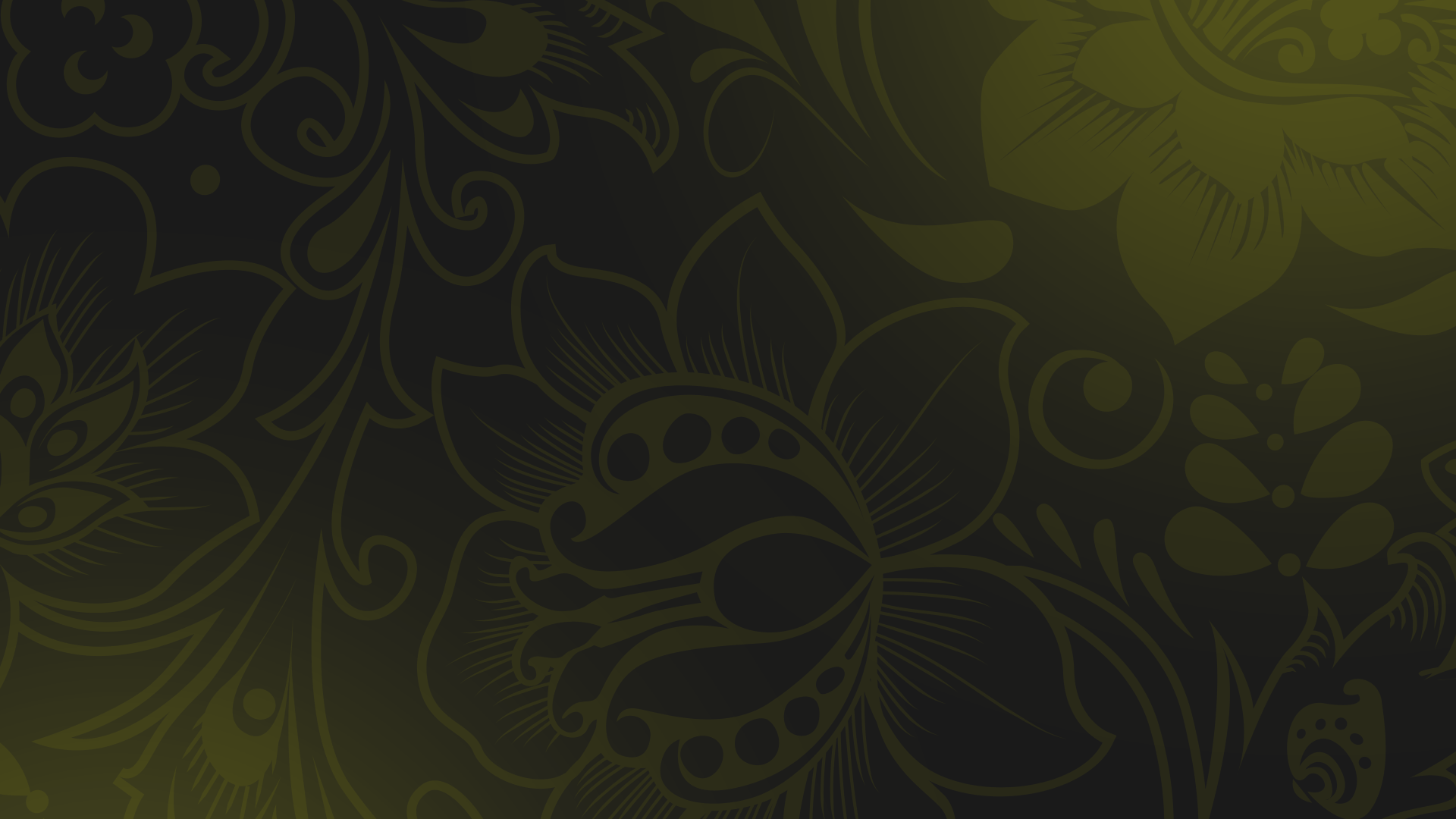 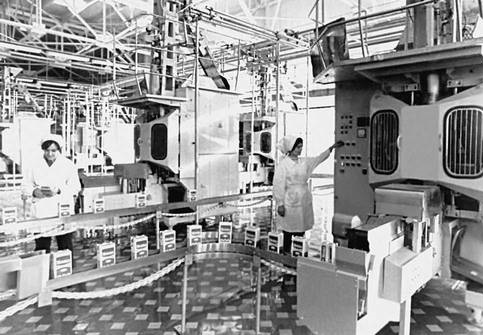 Отраслевые министерства
Преподносились не как прежние «диктаторы», а как партнёры и консультанты предприятий 
по организации производства в условиях хозрасчёта.
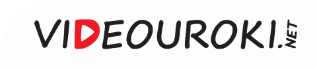 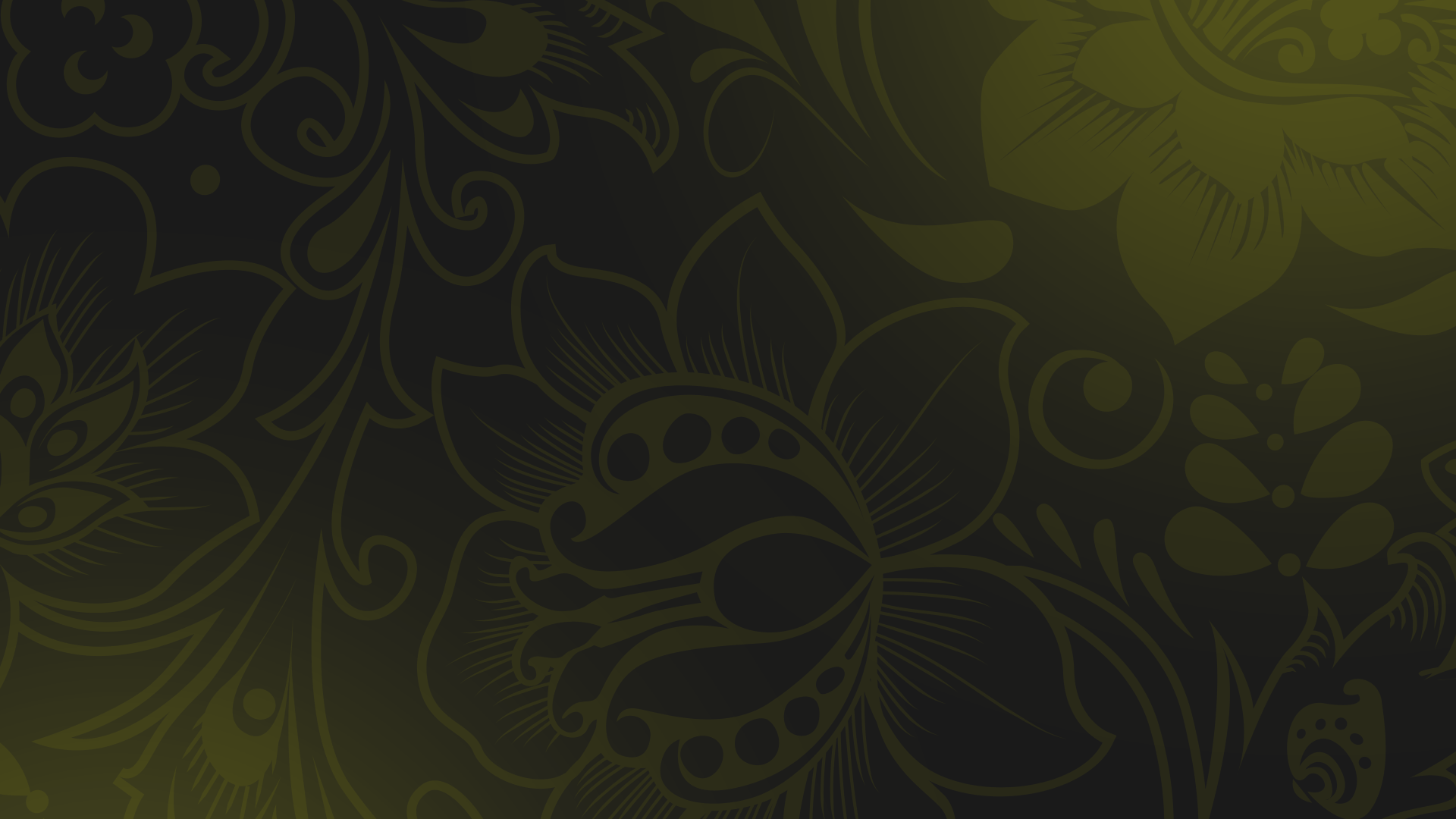 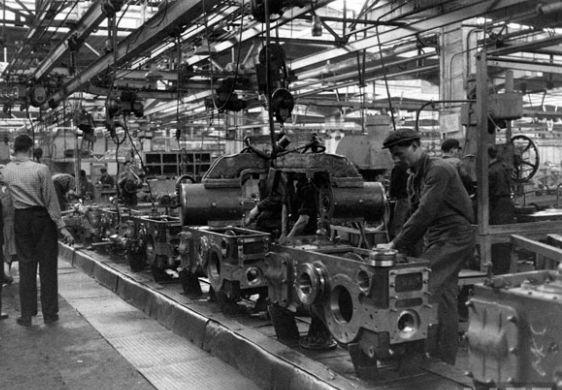 Хозрасчёт —
это метод планового ведения хозяйства, предполагающий возмещение расходов предприятий за счёт собственных доходов.
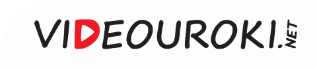 Реализация реформы Косыгина
Развитие самоуправления
Принципы хозрасчёта
Развитие самоокупаемости
Развитие самофинансирования
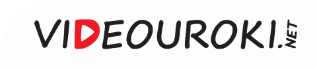 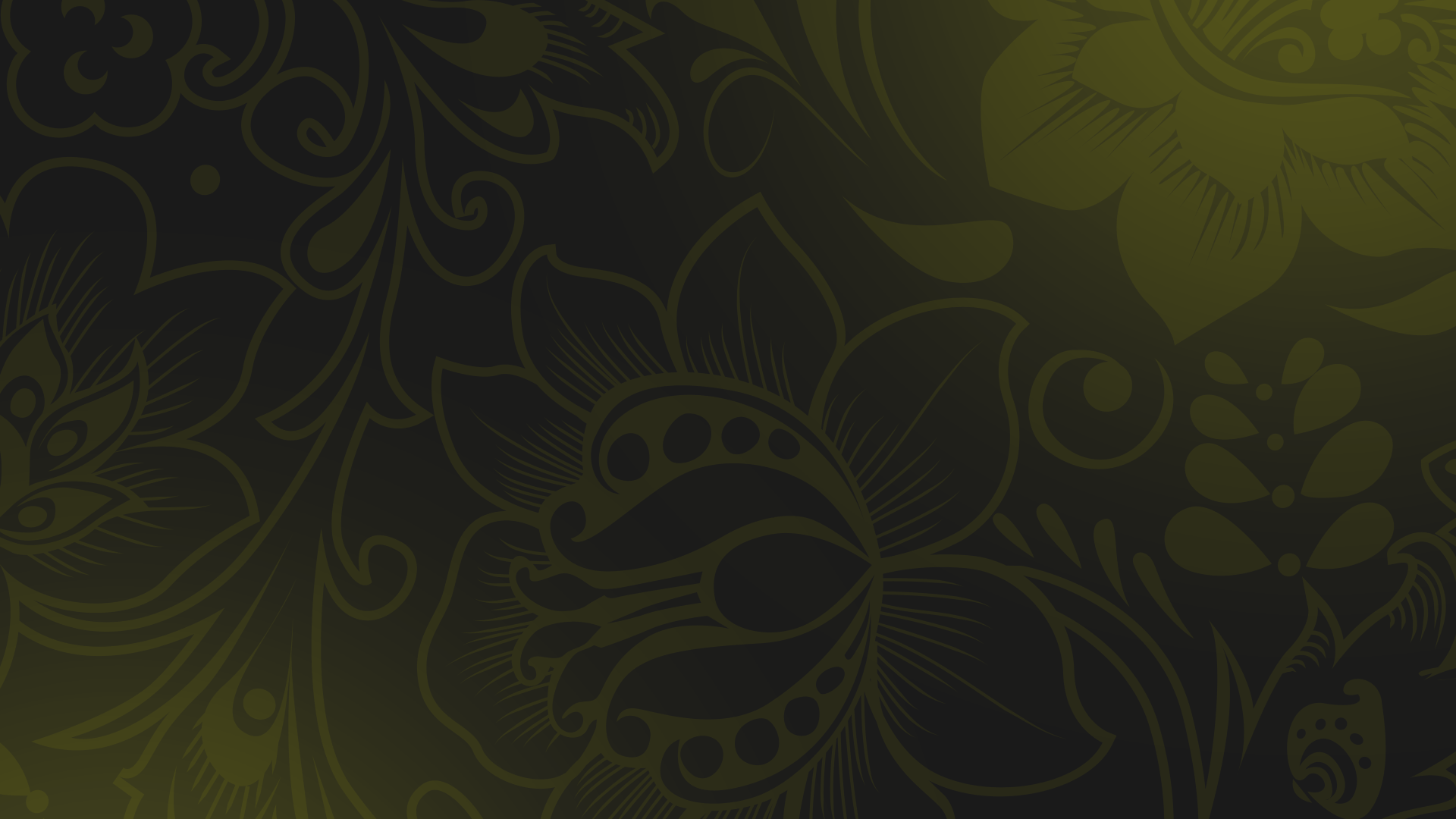 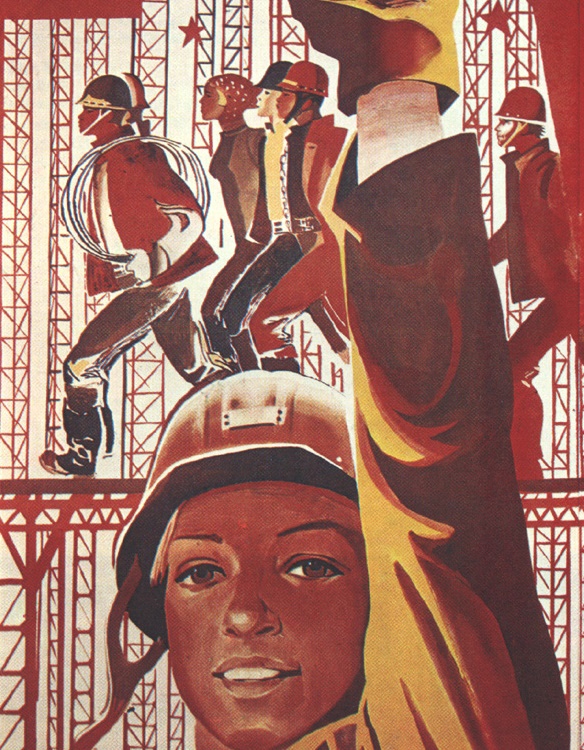 Планировалось создание единой системы государственного и местного планирования. 

Право корректировать планы предоставлялось предприятиям.
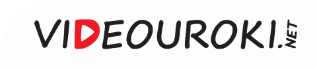 Реформа Косыгина
Объём промышленного производства вырос в полтора раза
Положительный экономический эффект реформы (1966–1970 годы)
Было построено около 1900 крупных предприятий
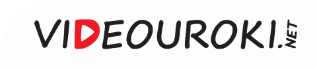 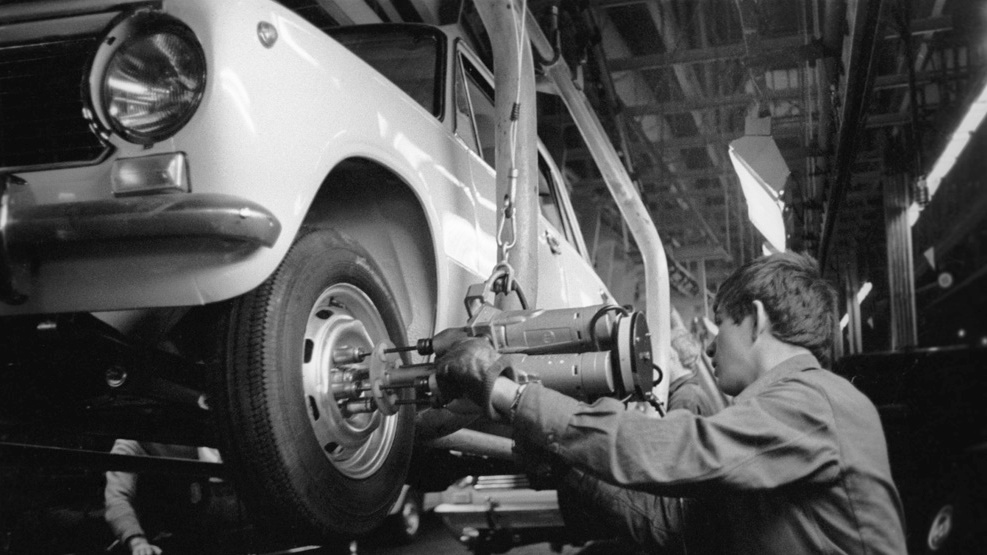 КонвейерВолжского автозавода 
в Тольятти
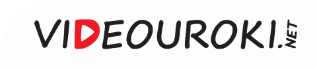 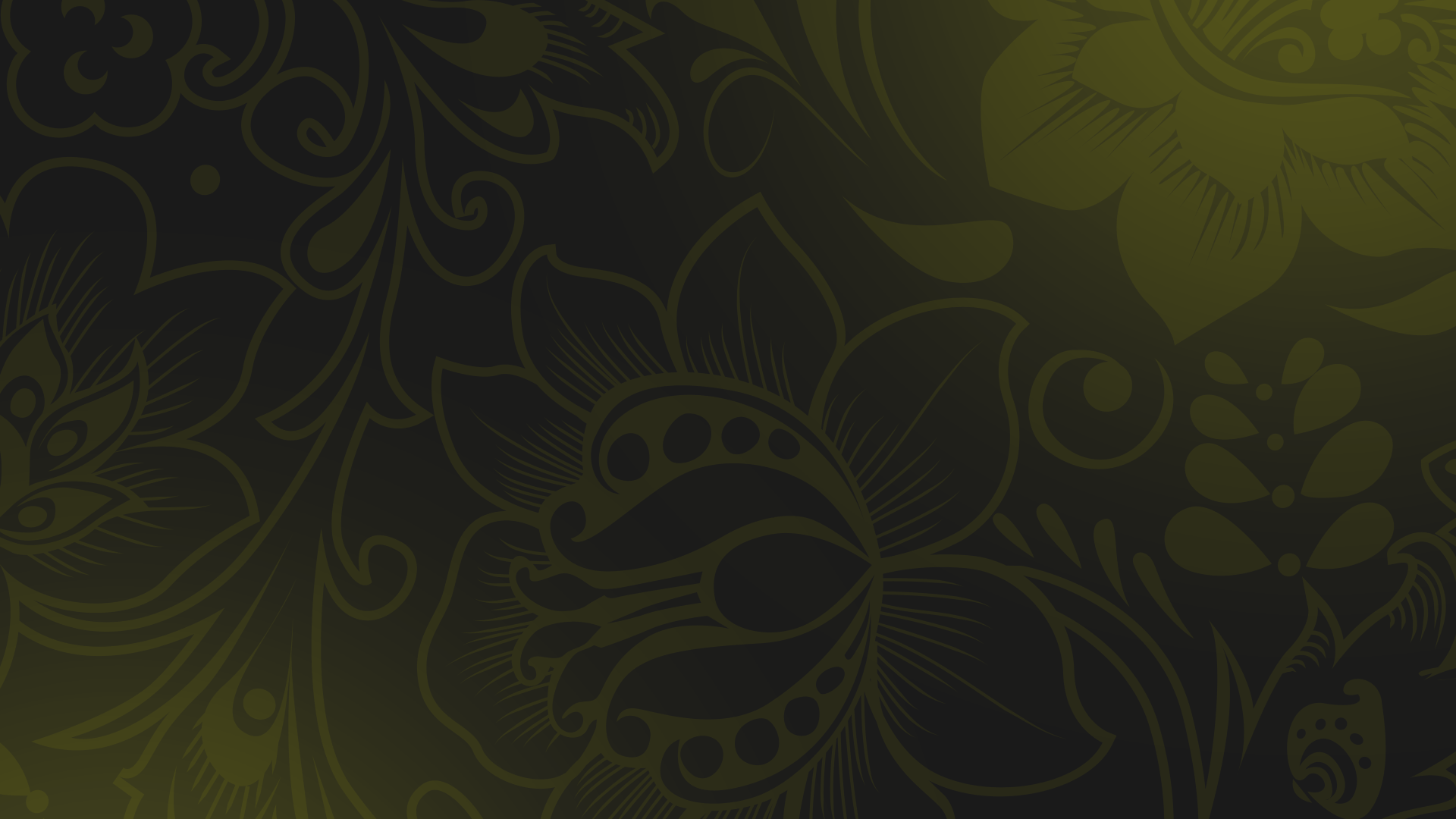 Причины приостановки реформы
1
Снижение количества трудоспособного населения.
2
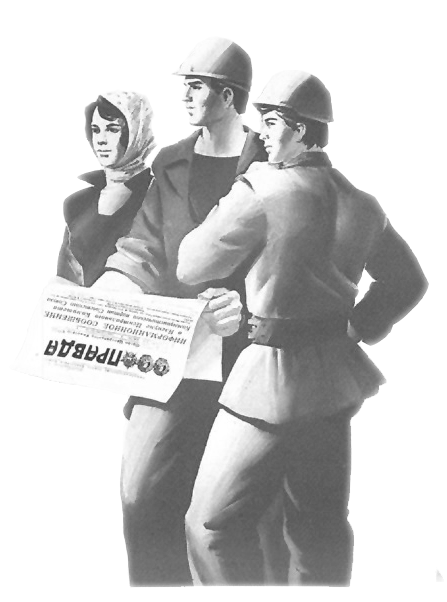 Истощение традиционной сырьевой базы.
Резкое удорожание добычи полезных ископаемых.
3
Износ и моральное устаревание оборудования.
4
5
Увеличение расходов на ВПК.
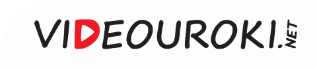 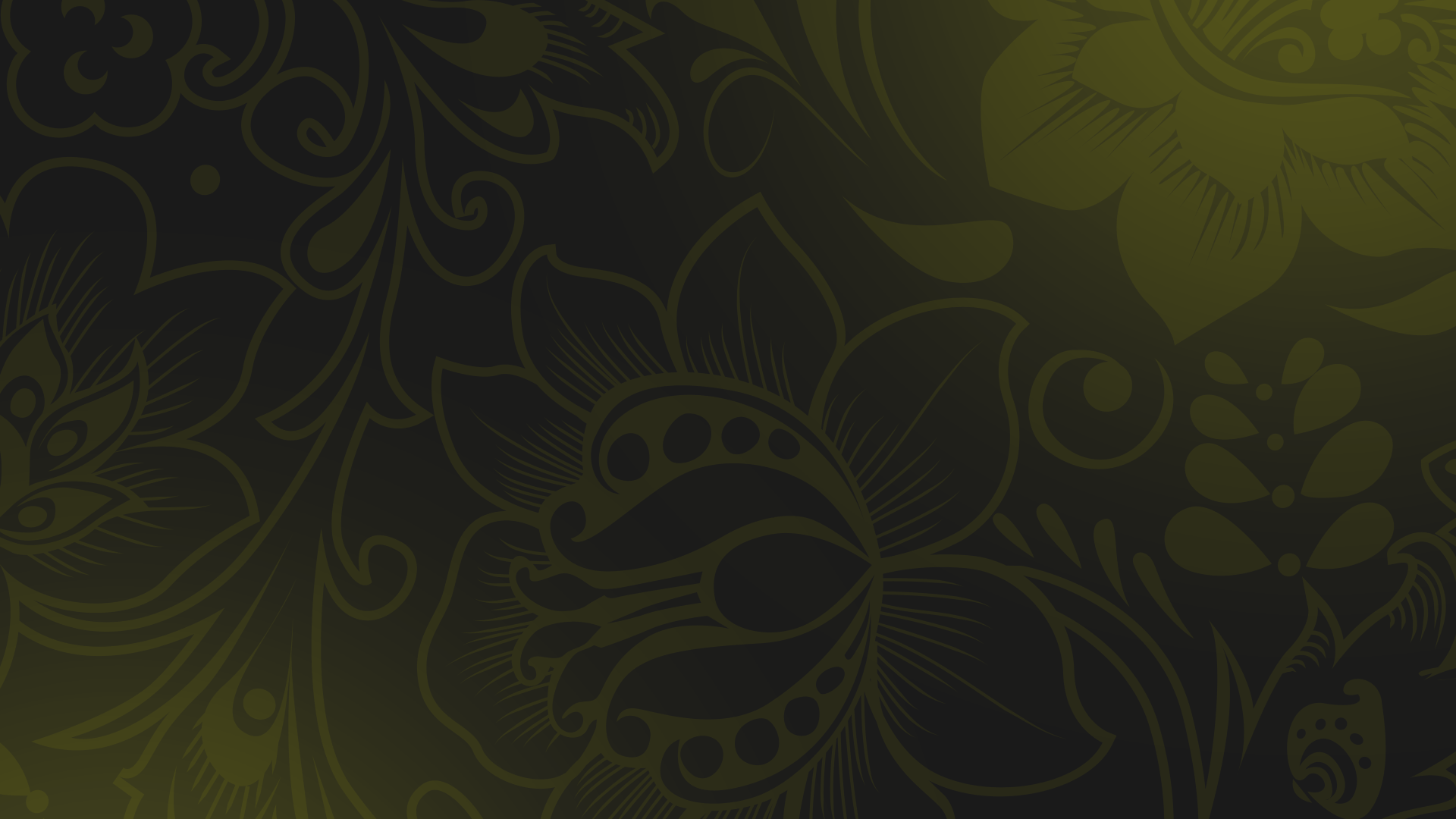 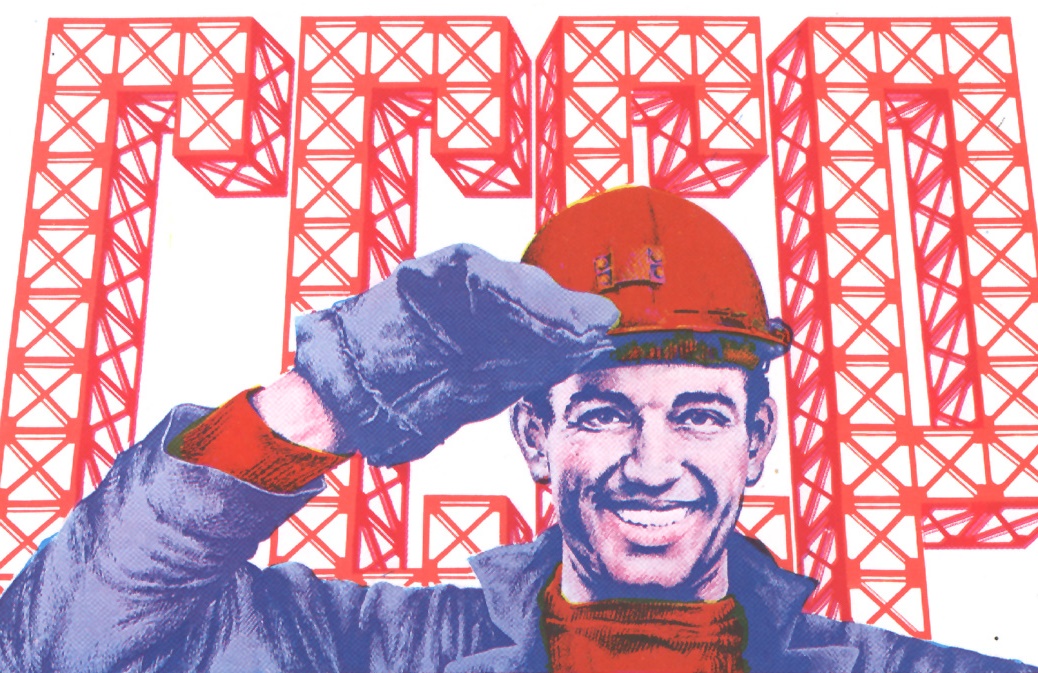 Приостановка реформы Косыгина
Модель плановой экономики, отвергавшая большинство нововведений, исчерпала свои возможности. Какое-то время она могла развиваться по инерции, но в долгосрочной перспективе была обречена.
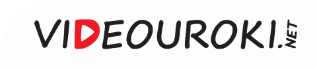 Новые проблемы экономики
Строительство заводов-гигантов в СССР
Монополизация отраслей экономики
Снижение качества выпускаемой продукции
Отсутствие выбора у советскихпокупателей
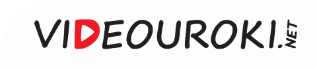 Новые проблемы экономики
1
2
3
Товарный дефицит
Внедрение показателей оценки качества по цене продукции
Удорожание продукции и сокращение объёмов её выпуска
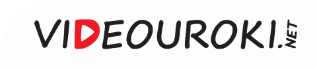 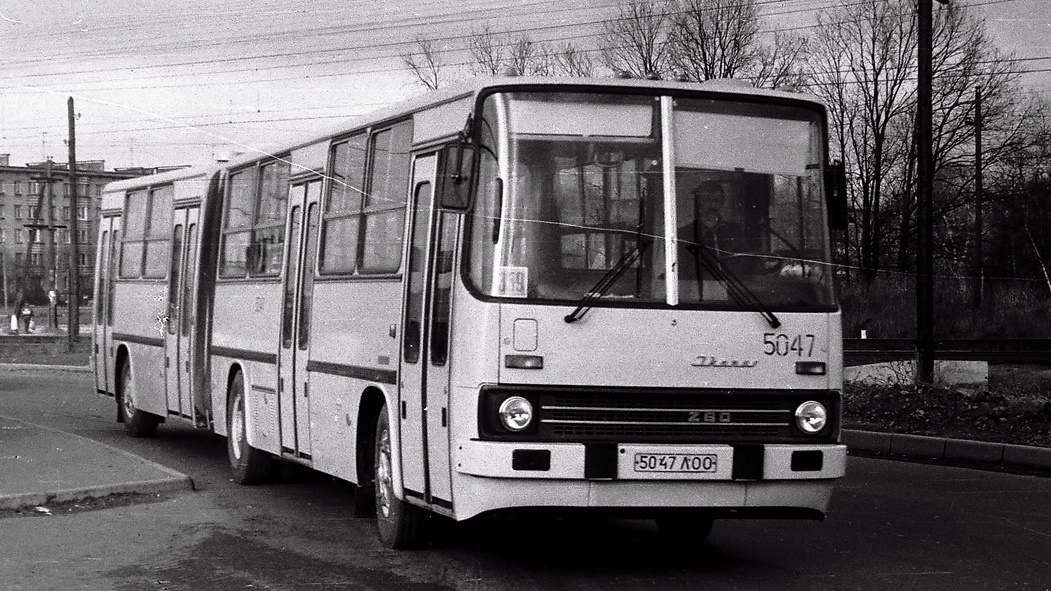 Венгерский автобус «Икарус»  
на улицах Ленинграда
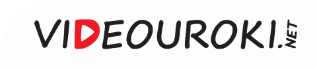 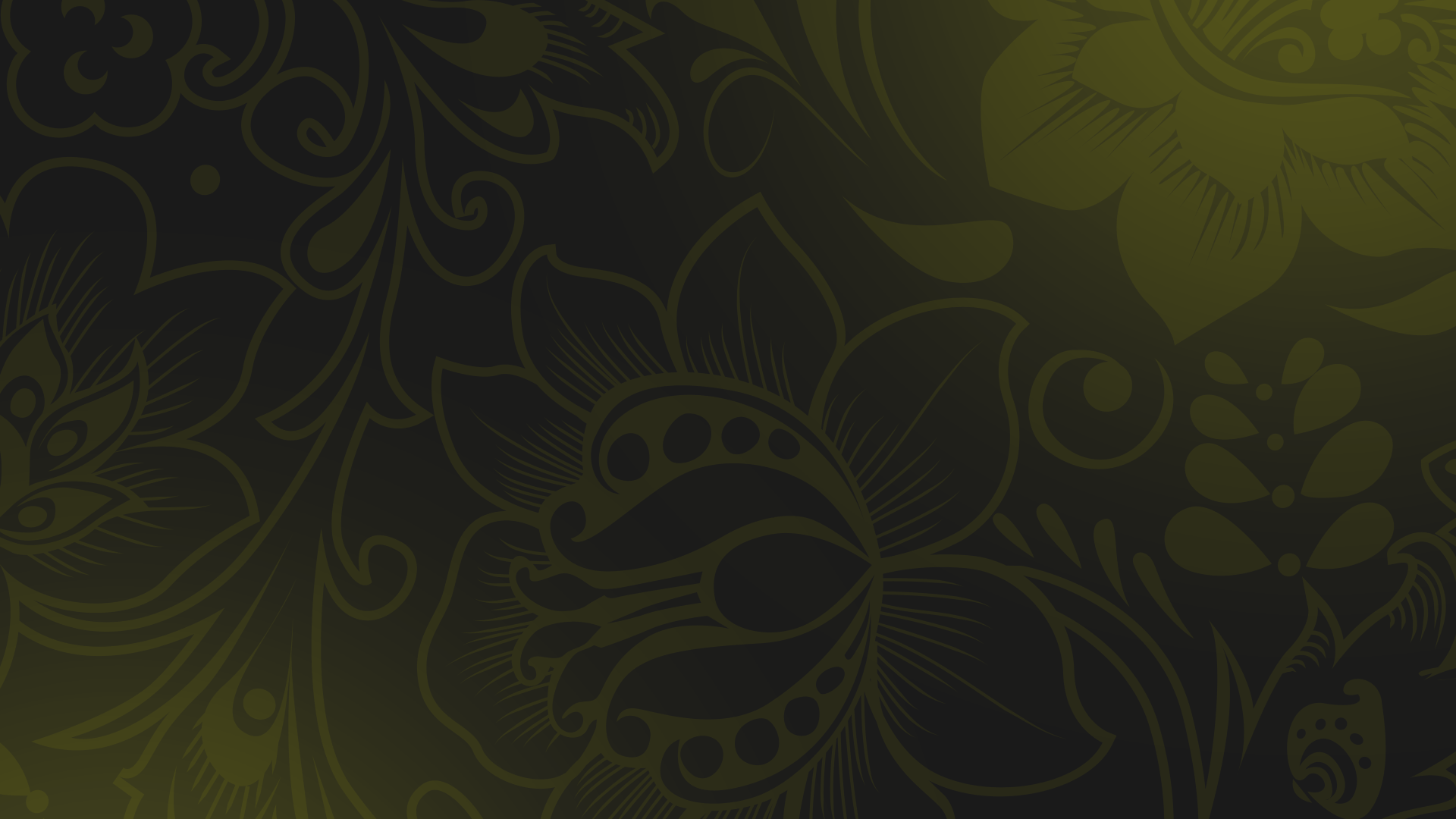 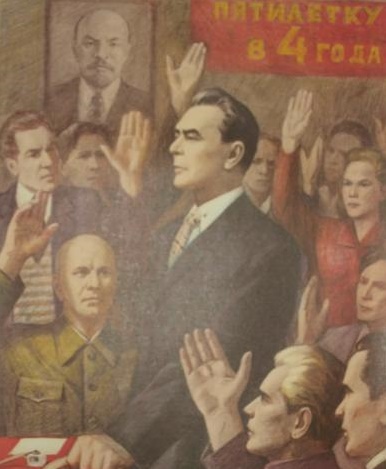 По мере развёртывания реформы разочарование в ней нарастало как в политическом руководстве, так и в обществе.
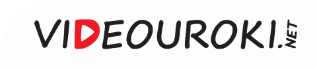 Развитие советской экономики
Экспорт сырьевых ресурсов из СССР
Природный газ
Нефтепродукты
Сырая нефть
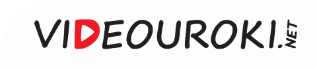 Развитие советской экономики
Совершенствование форм хозяйствования, повышение роли партийного руководства в 1979 году
Усилия оказались тщетными, реанимировать экономику не удалось
Ставка на превосходство моральных стимулов к труду, оживление социалистического соревнования
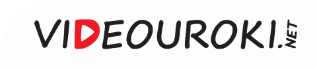 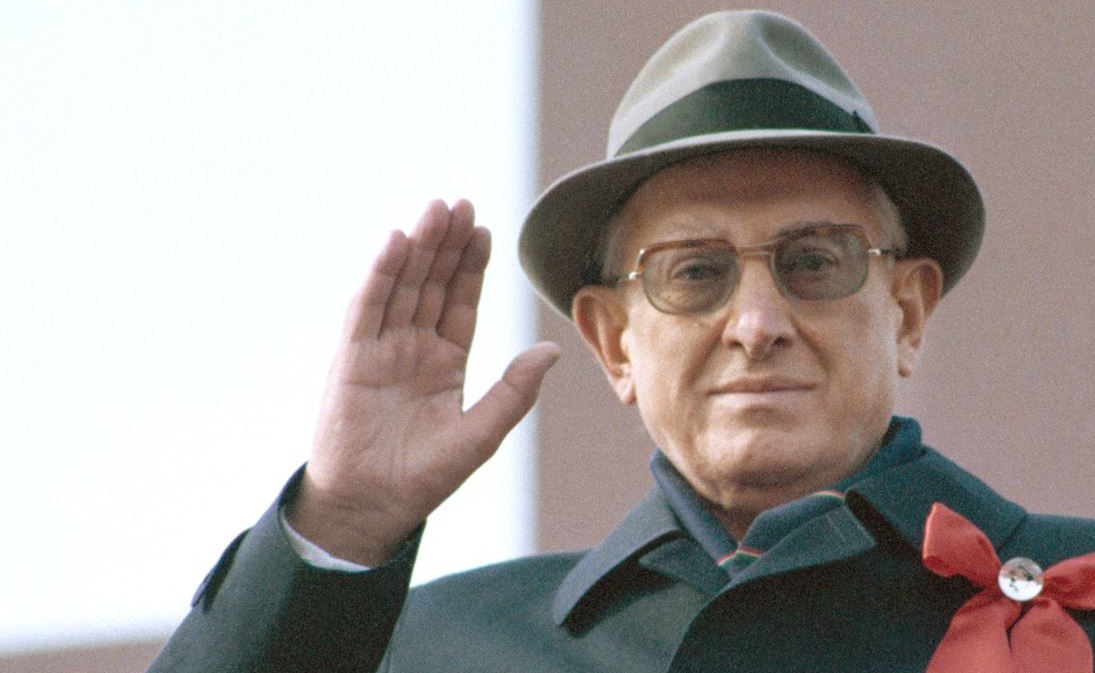 В 1982 году Ю. В. Андропов предпринял широкомасштабный экономический эксперимент.
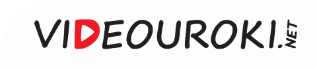 Эксперимент Андропова
Ослабление централизованного планирования и распределения
Кратковременный положительный экономический результат
Изменение ценообразования на уровне предприятий и регионов
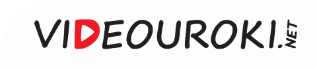 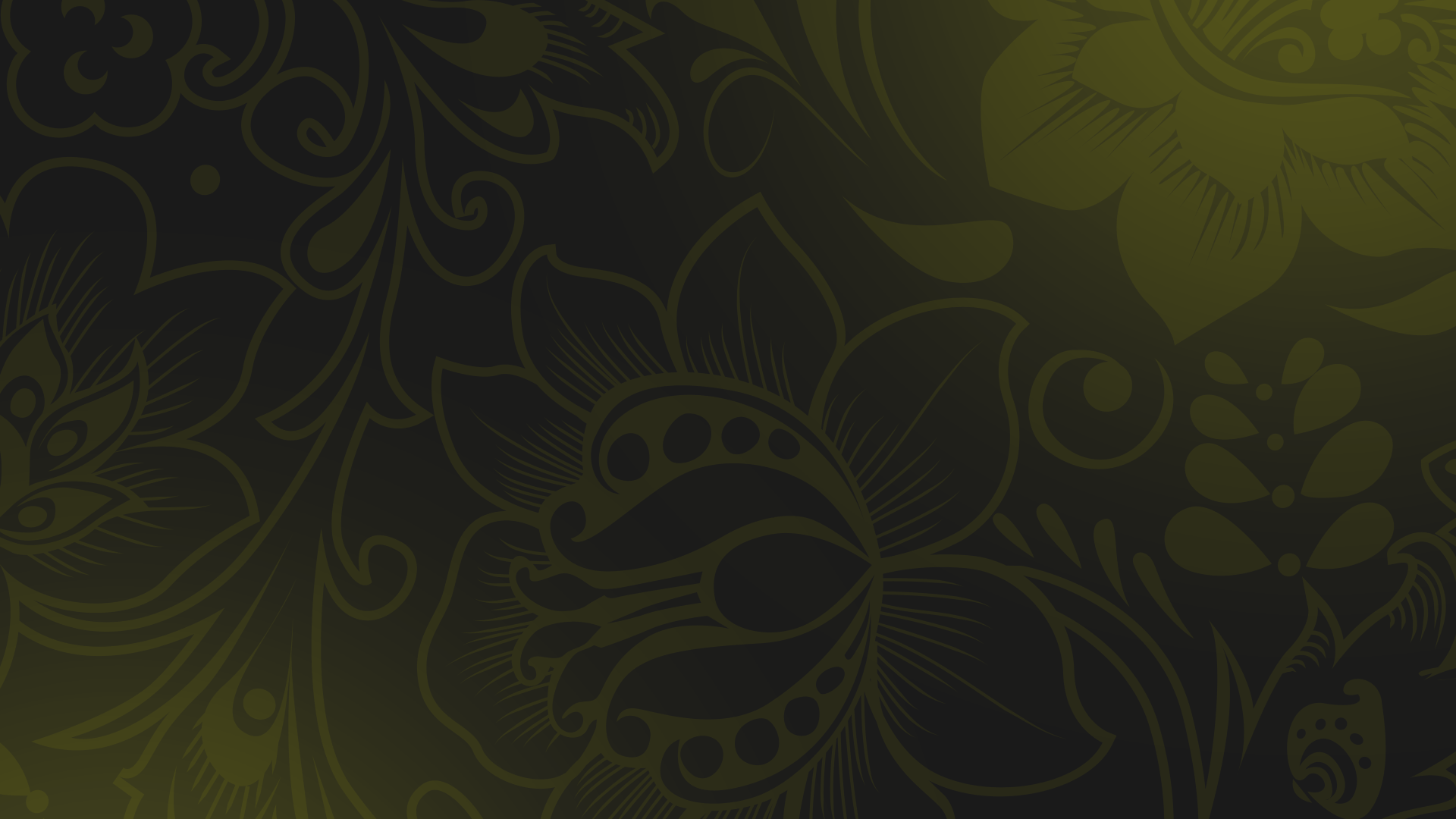 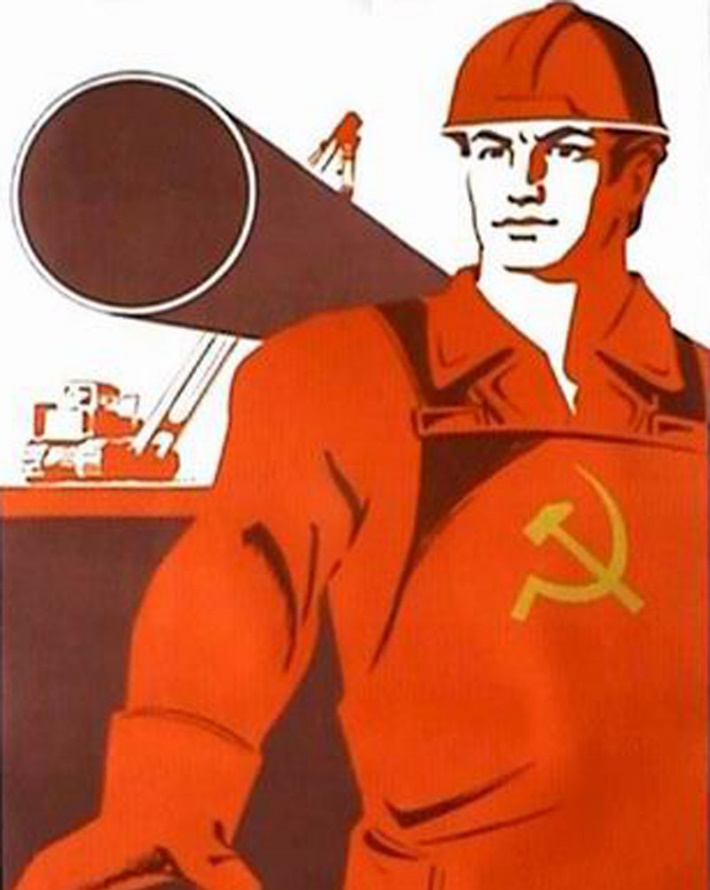 Смена хозяйственного механизма оставалась жизненно важной задачей советской экономики.
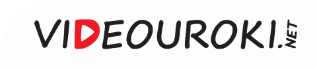 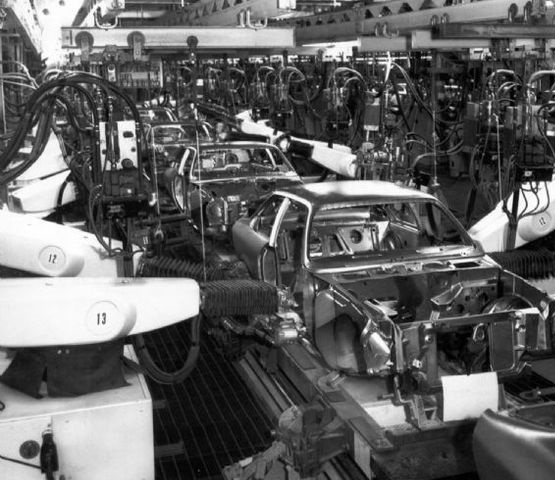 В начале 1970-х годов западные страны перешли к стадии постиндустриального развития.
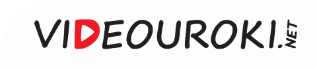 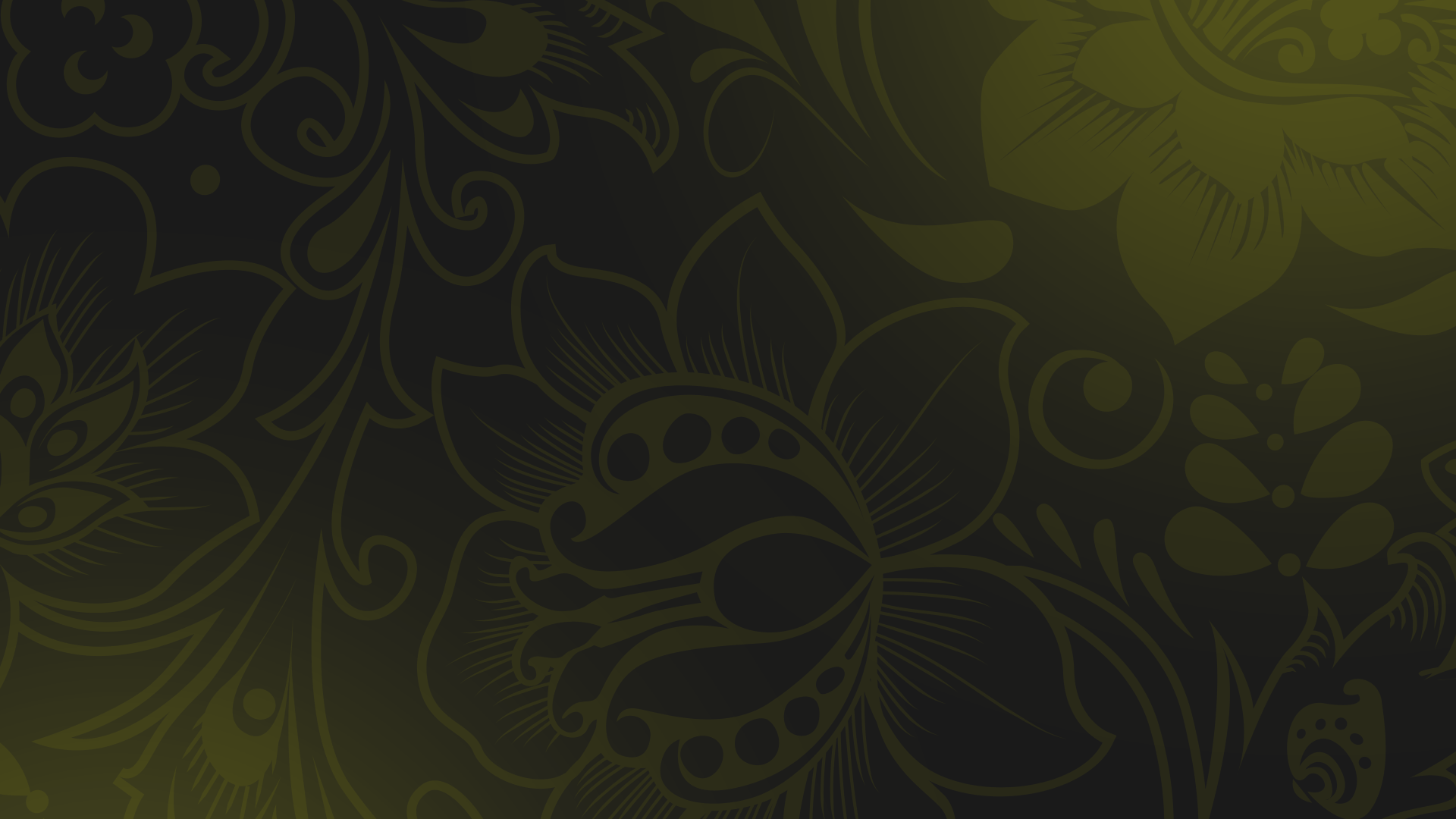 Черты постиндустриальной стадии
1
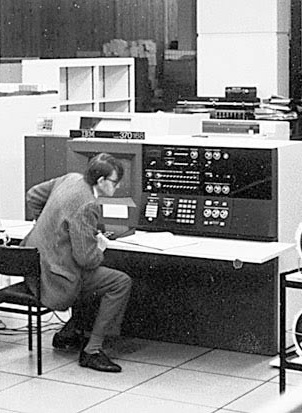 Автоматизация производства.
2
Применение роботов и ЭВМ.
3
Внедрение наукоёмких технологий.
4
Индивидуализация процесса труда.
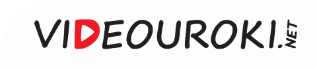 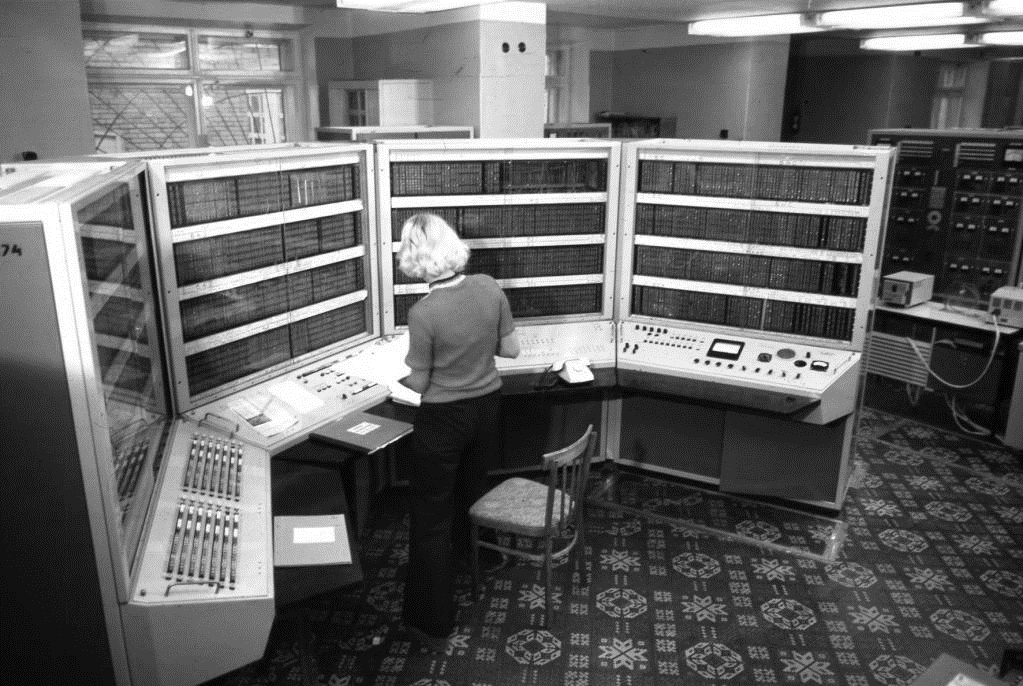 Советская ЭВМ БЭСМ-6
Серьёзное внимание научно-техническому прогрессу было уделено и в СССР.
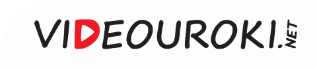 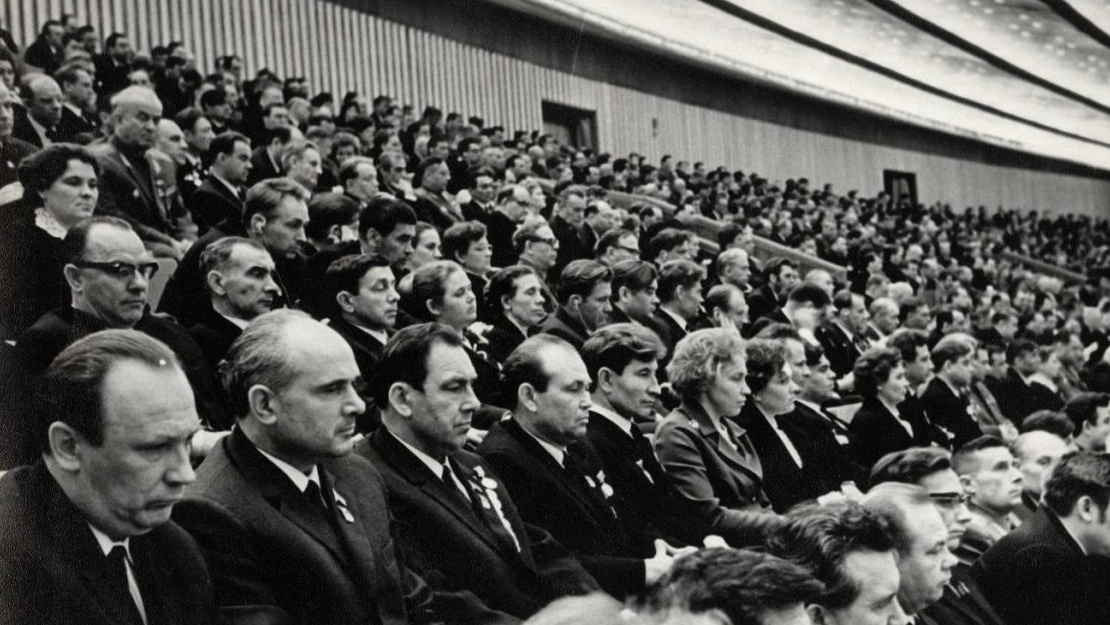 На XXIV съезде КПСС была озвучена установка на соединение достижений НТП с преимуществами социализма.
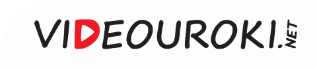 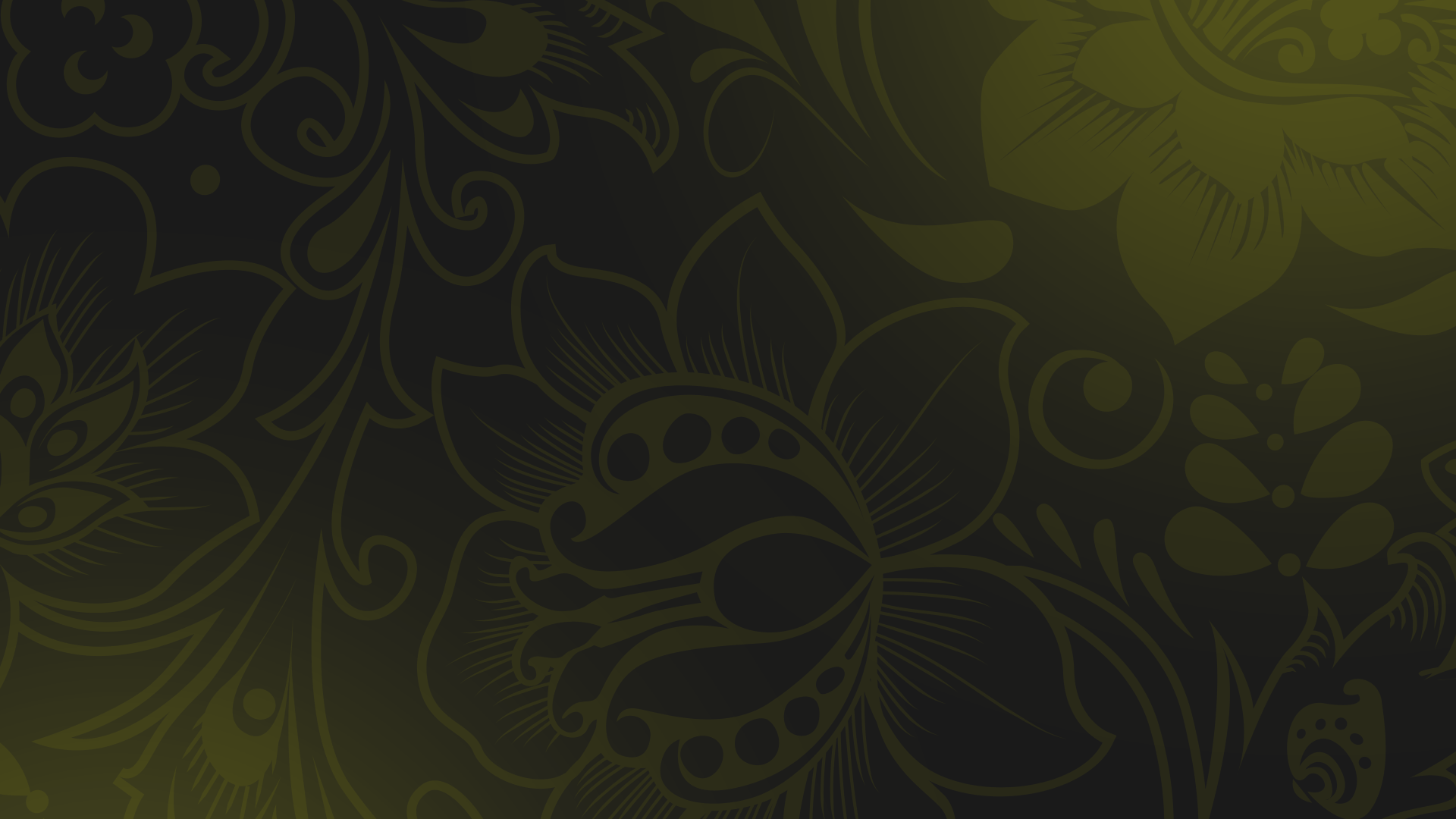 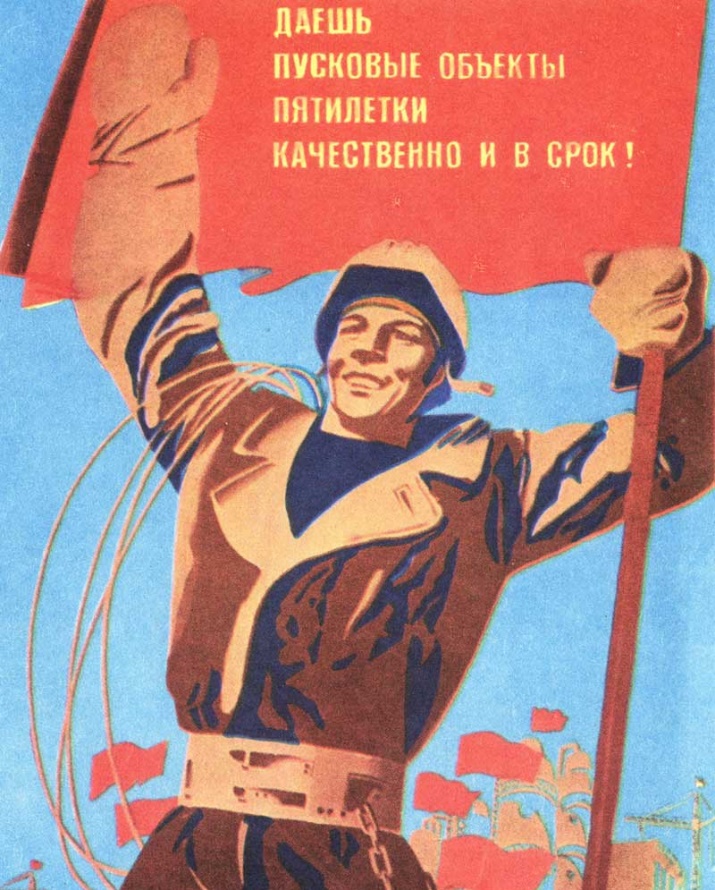 Плановая экономика не позволяла быстро разработать и внедрить научные и технические достижения.
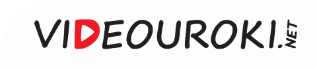 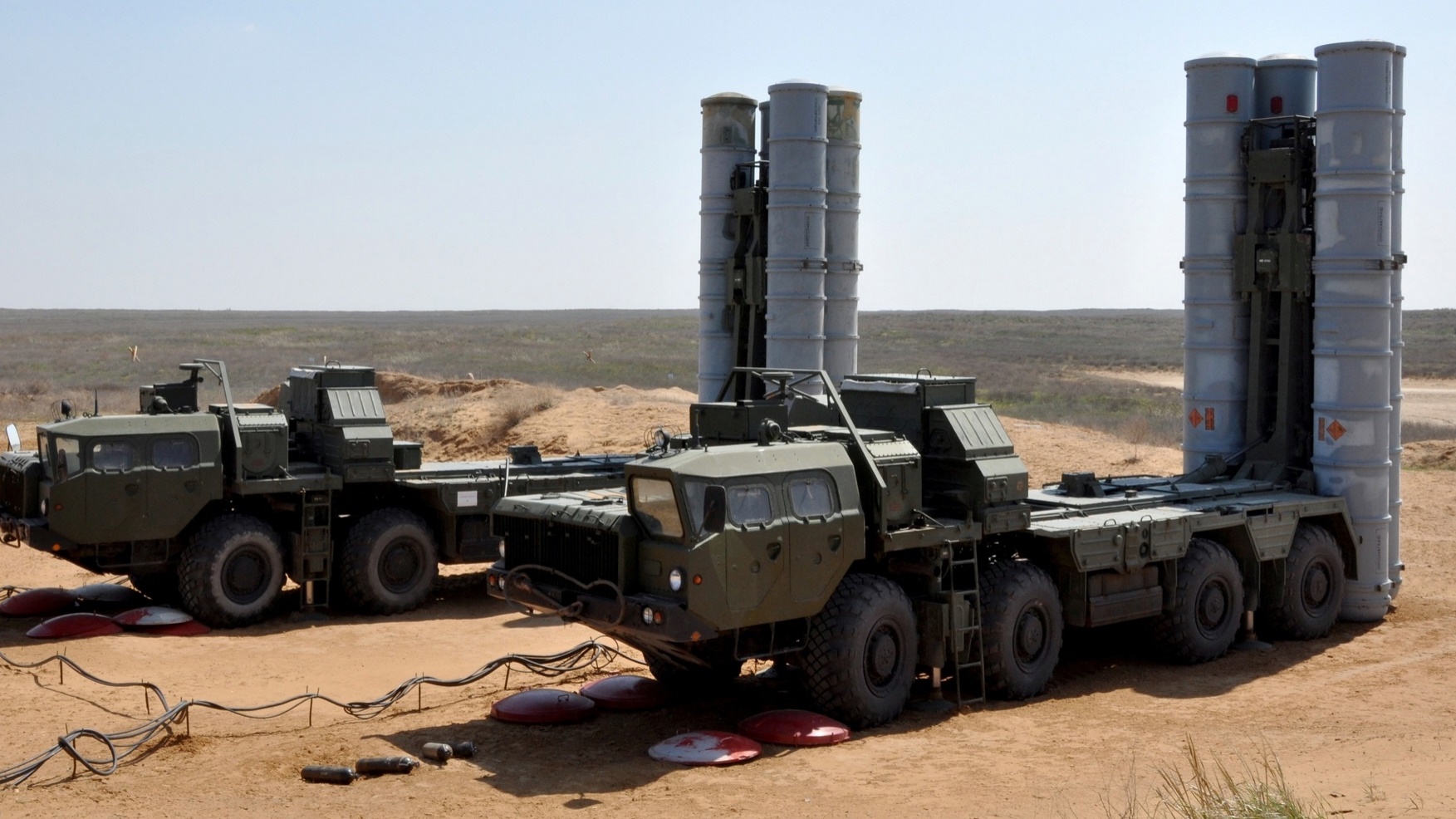 Пусковые установки С-300
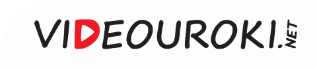 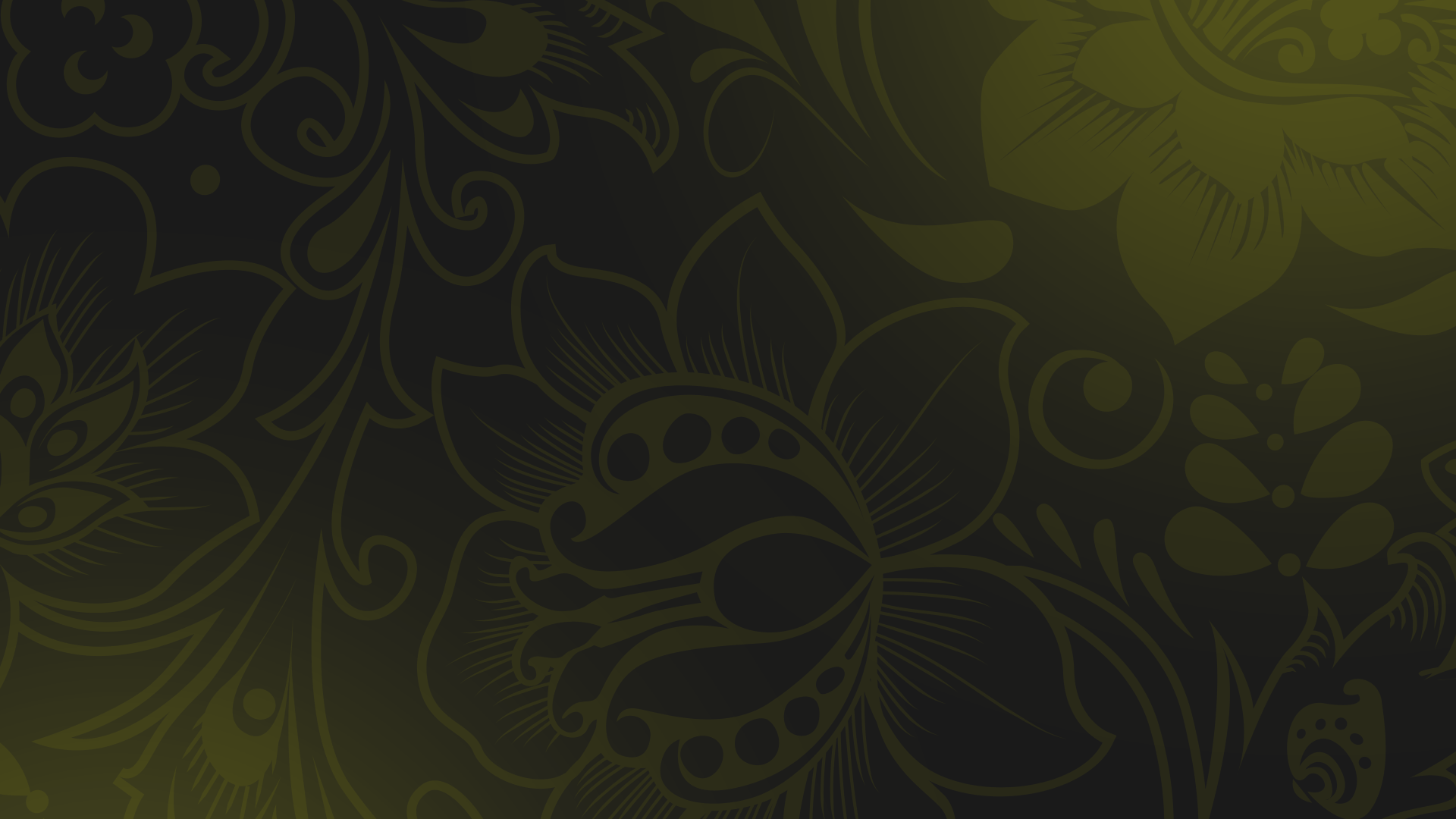 Переход к интенсивным методам производства
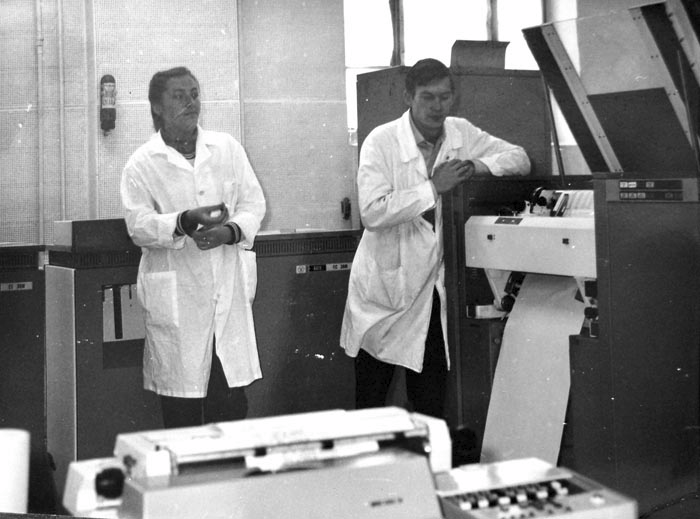 Сокращение в четыре раза числа ежегодно сооружаемых предприятий-гигантов.
1
2
Создание научно-производственных 
объединений.
Возникновение роботостроения, микроэлектроники, атомного машиностроения.
3
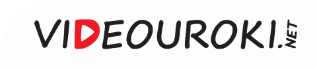 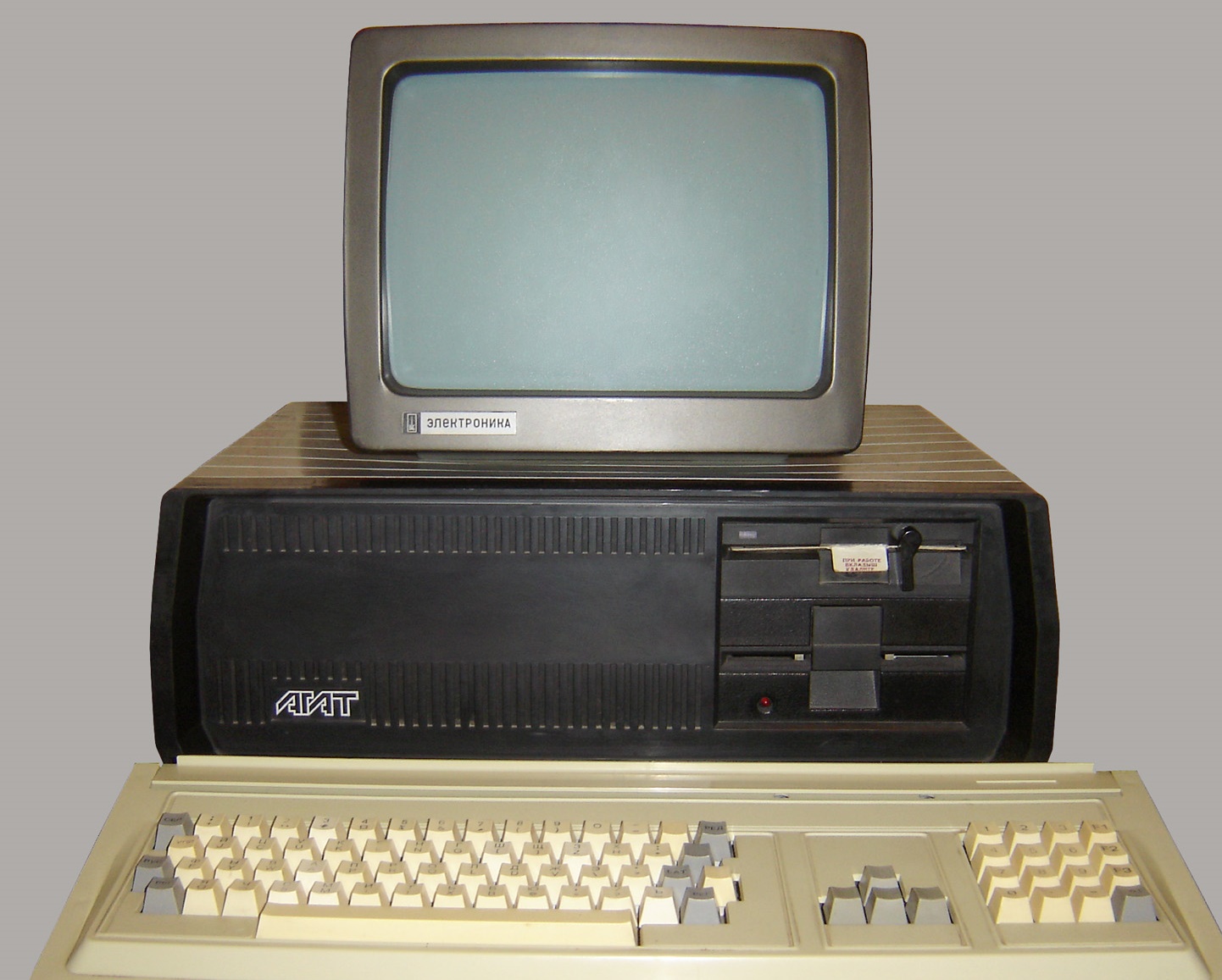 Советская ПЭВМ серии «Агат»
В повседневной жизни научно-технический прогресс почти не ощущался.
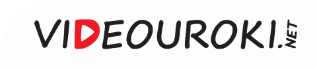 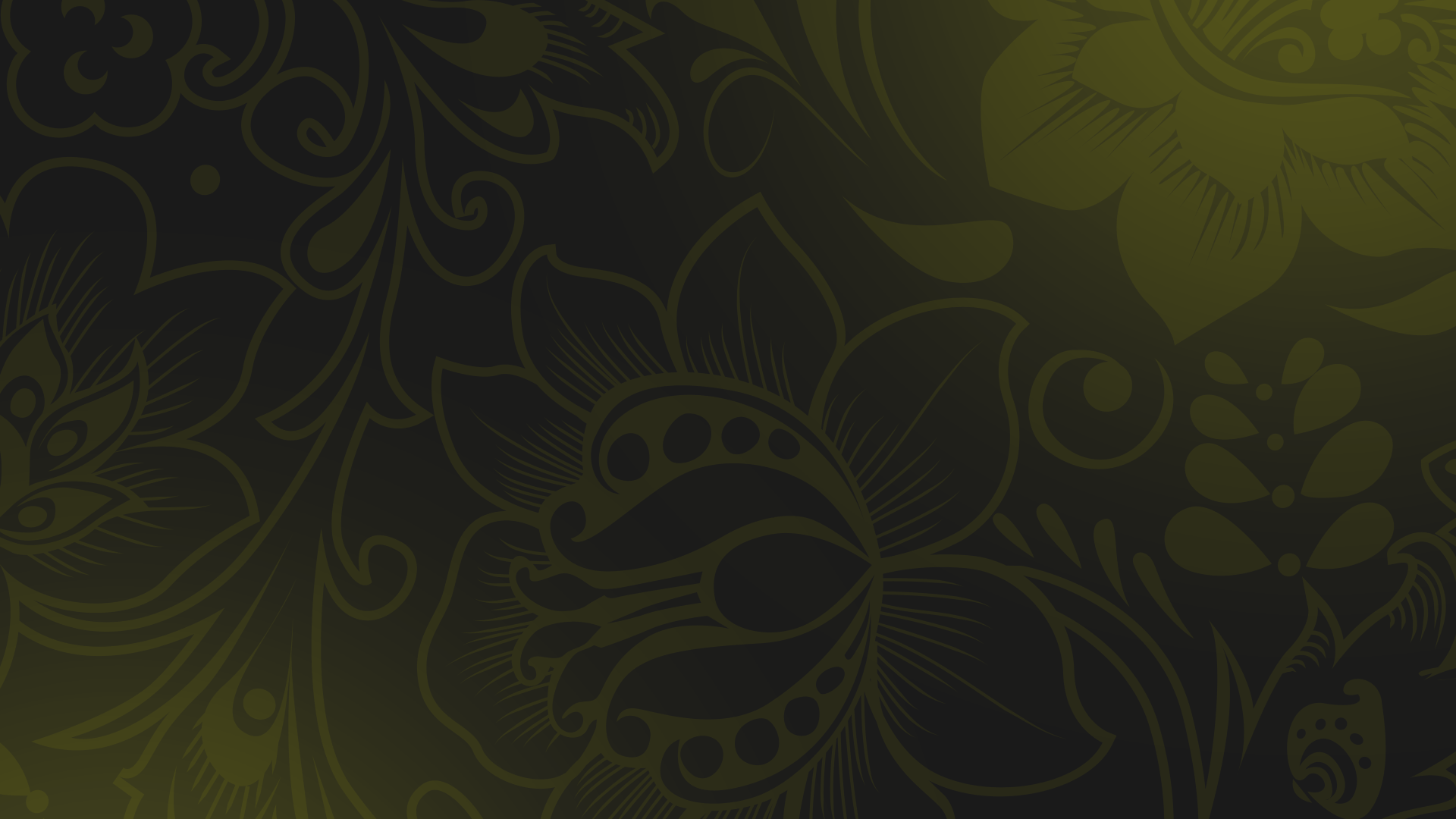 Ручной труд в экономике 
СССР к началу 1980-х годов
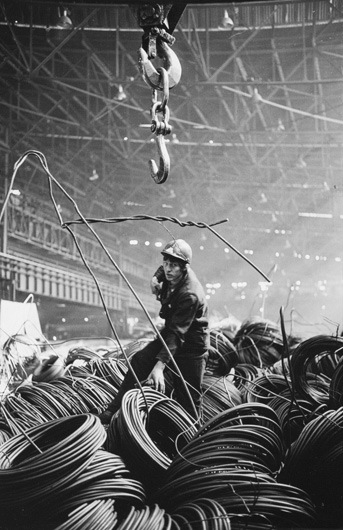 1
40 % рабочих промышленности.
2
60 % строителей.
3
75 % работников сельского хозяйства.
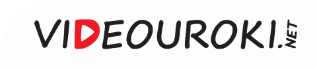 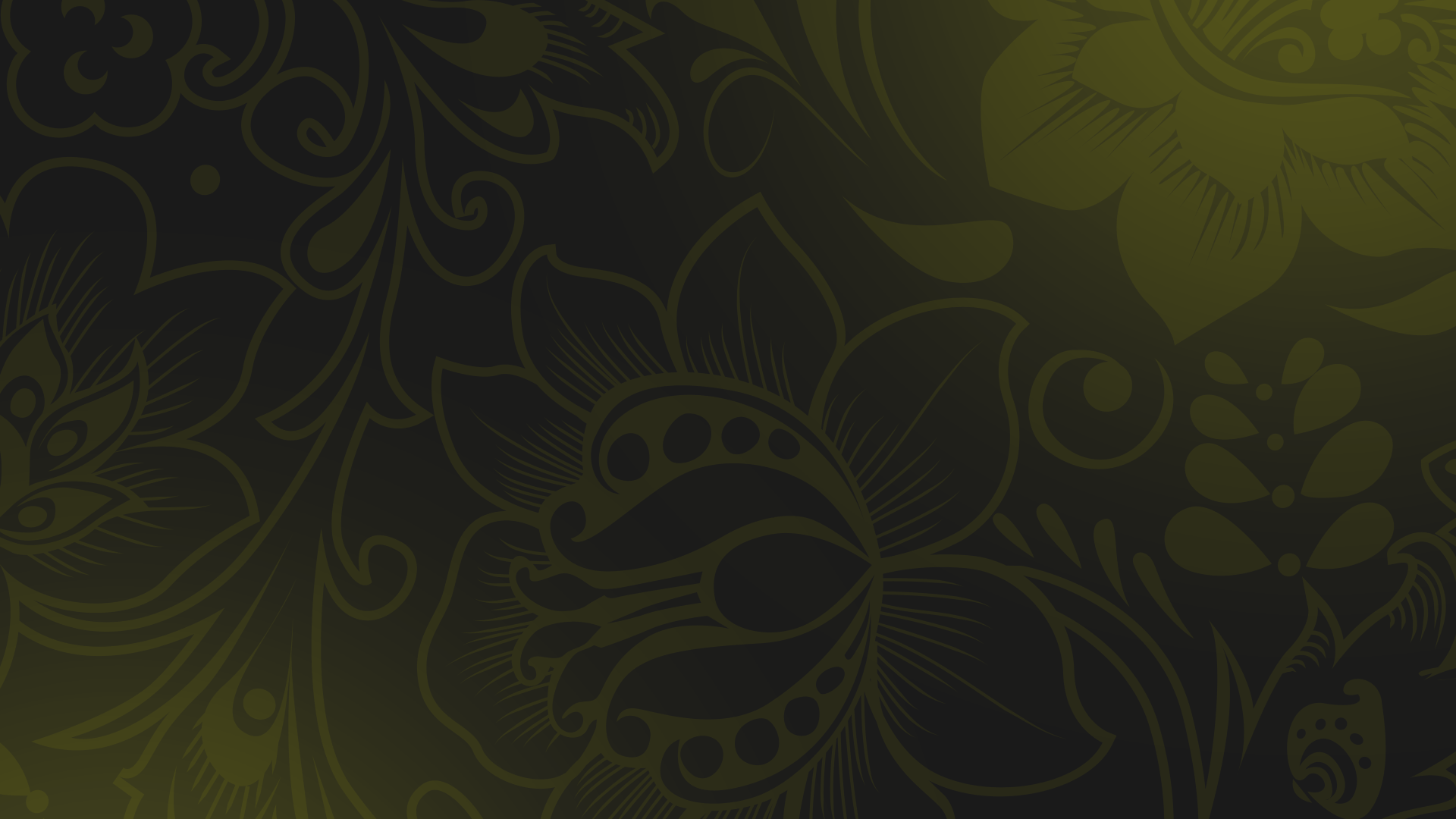 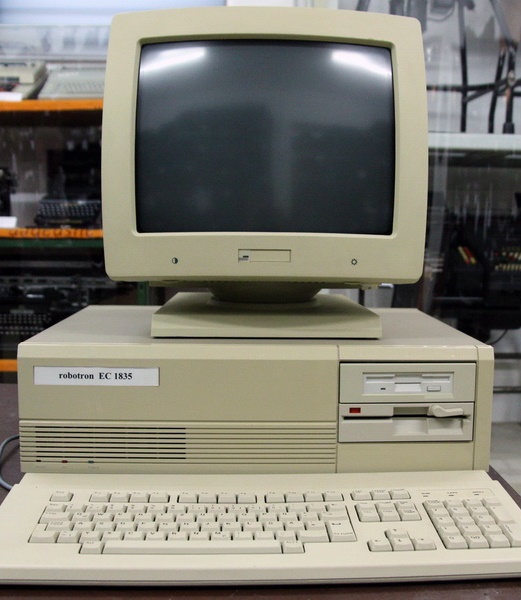 К 1985 году в СССР насчитывалось 
около 80 тысяч ЭВМ и компьютеров, в то время как в США – 1,5 миллиона новейших ЭВМ и 17 миллионов персональных компьютеров.
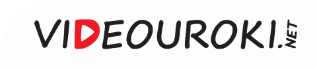 Развитие новых технологий в СССР
Запрет на поставку в СССР лучших образцов техники
Угроза стадиального отставания СССР от стран запада
Запрет на поставку в СССР наукоёмких технологий
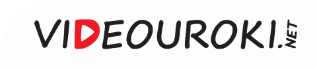 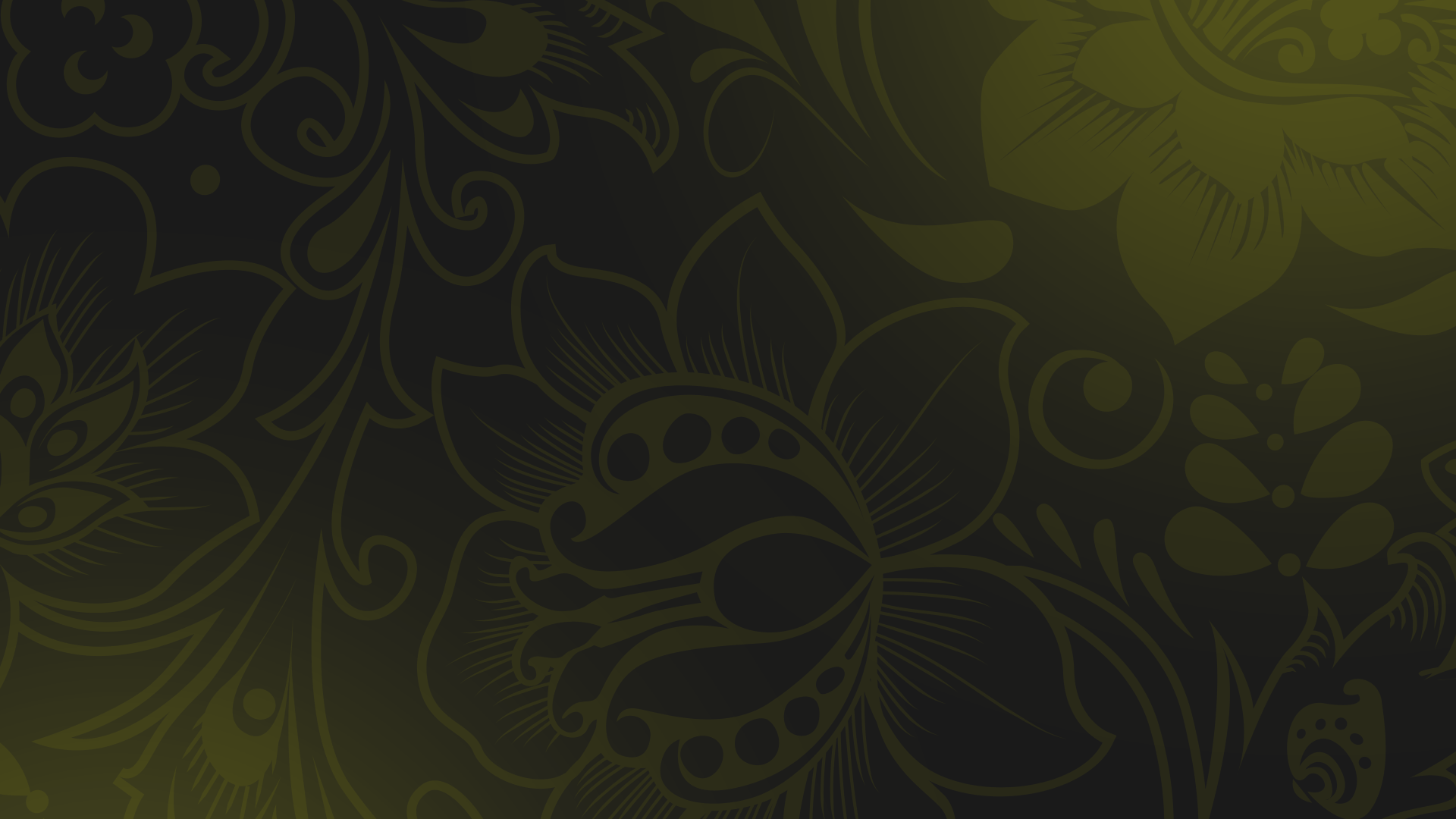 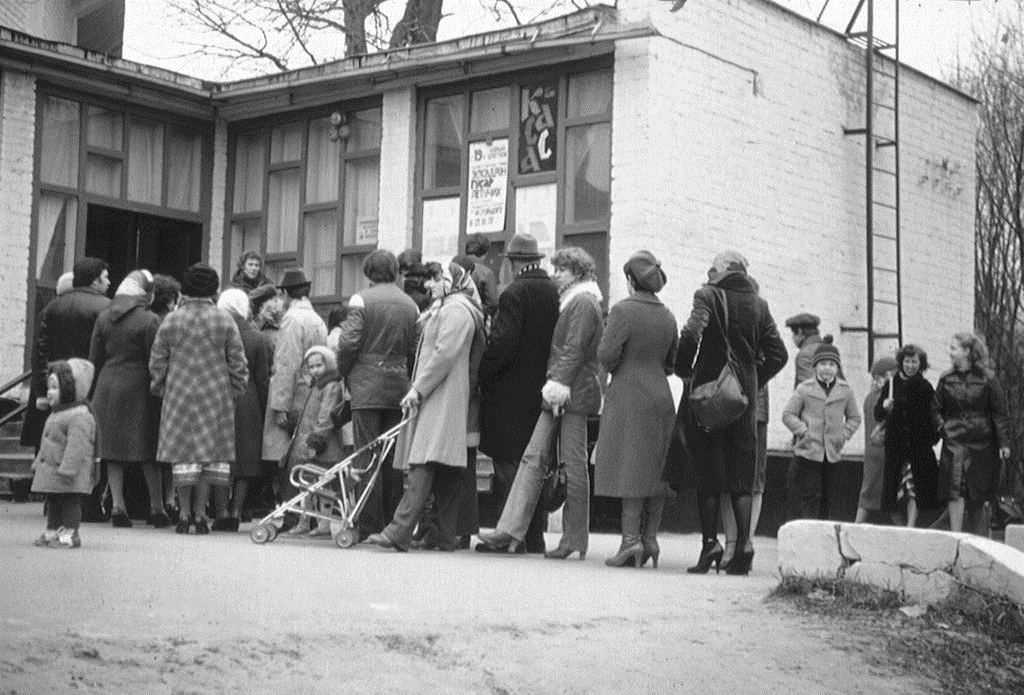 Экстенсивные основы советской экономики обусловили и слабость социальных программ.
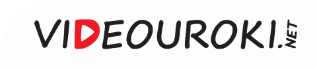 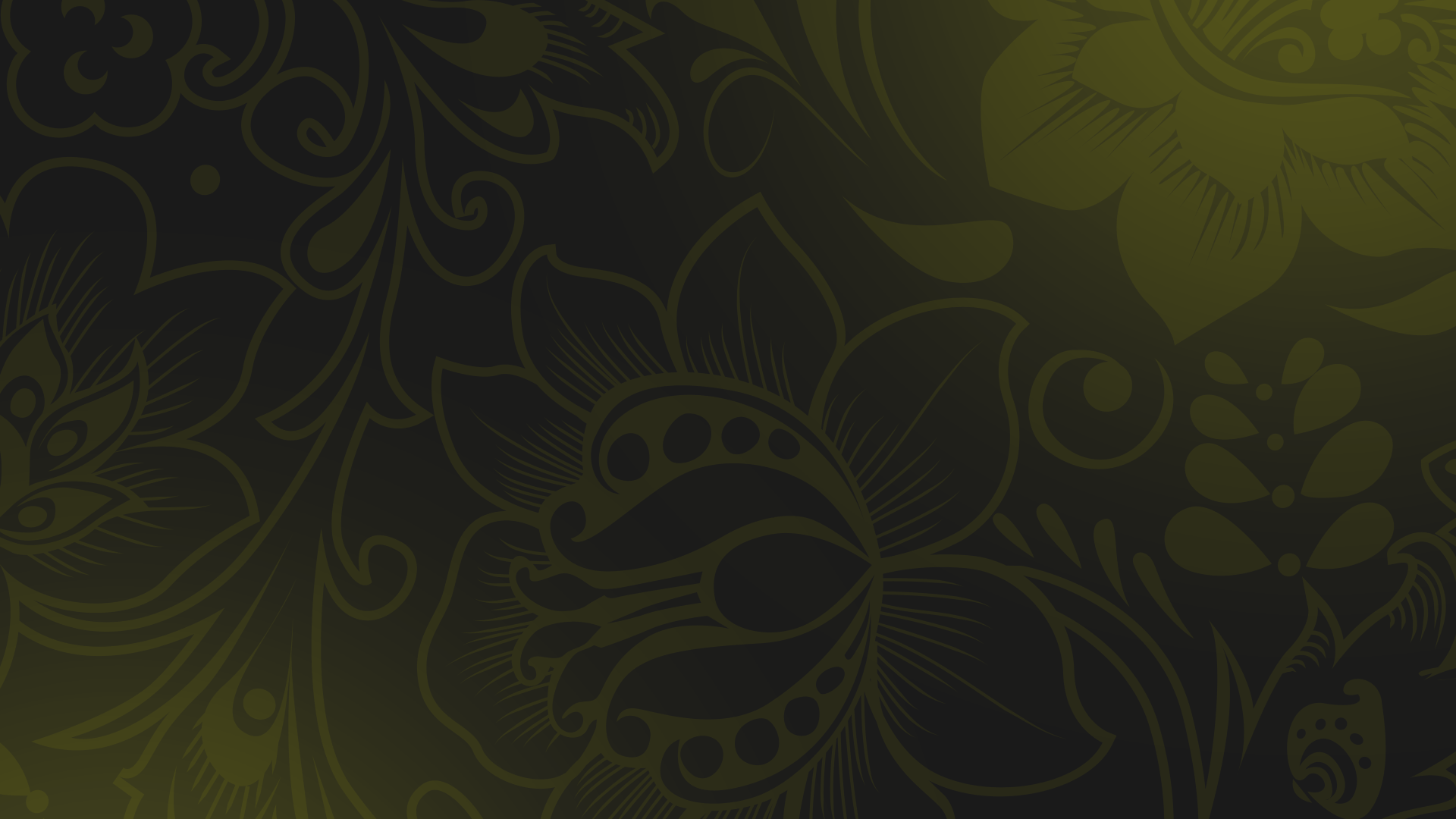 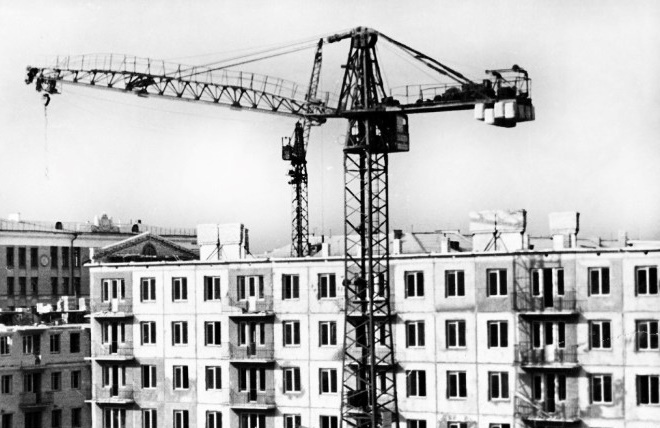 Финансирование социальной сферы
Общий объём капиталовложений в жилищное строительство сократился с 17,7 % в 1966–1970 годах до 15,1 % в 1981–1985 годах.
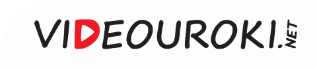 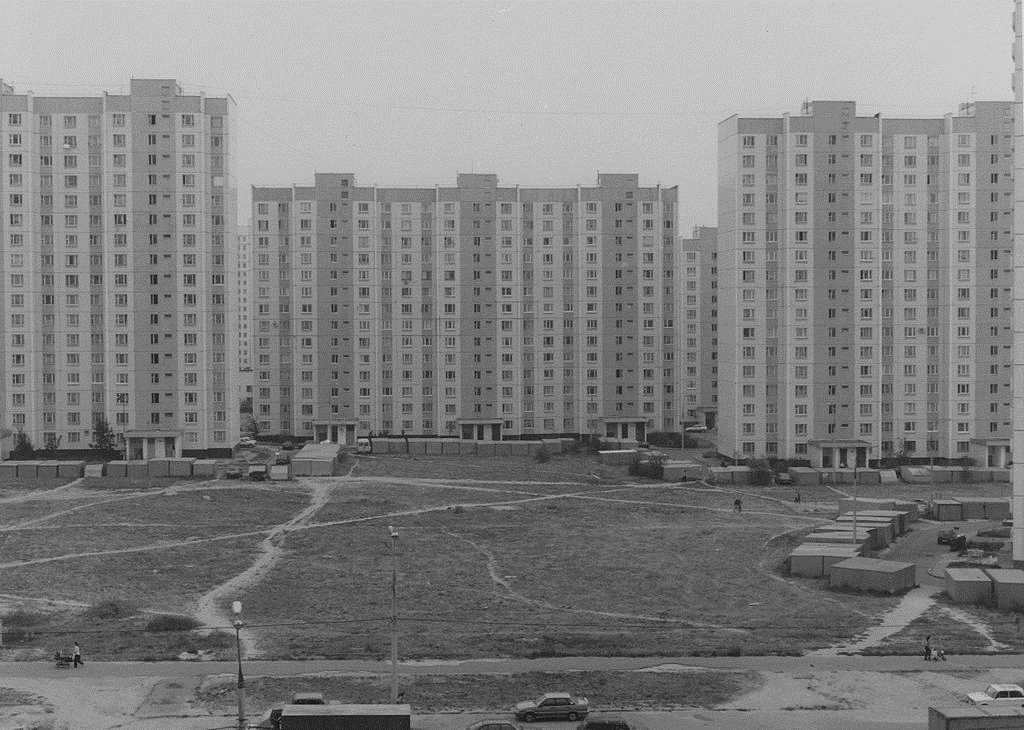 В 1984 году было построено лишь 2 миллиона квартир. Столько же было построено в начале 1960-х годов.
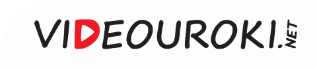 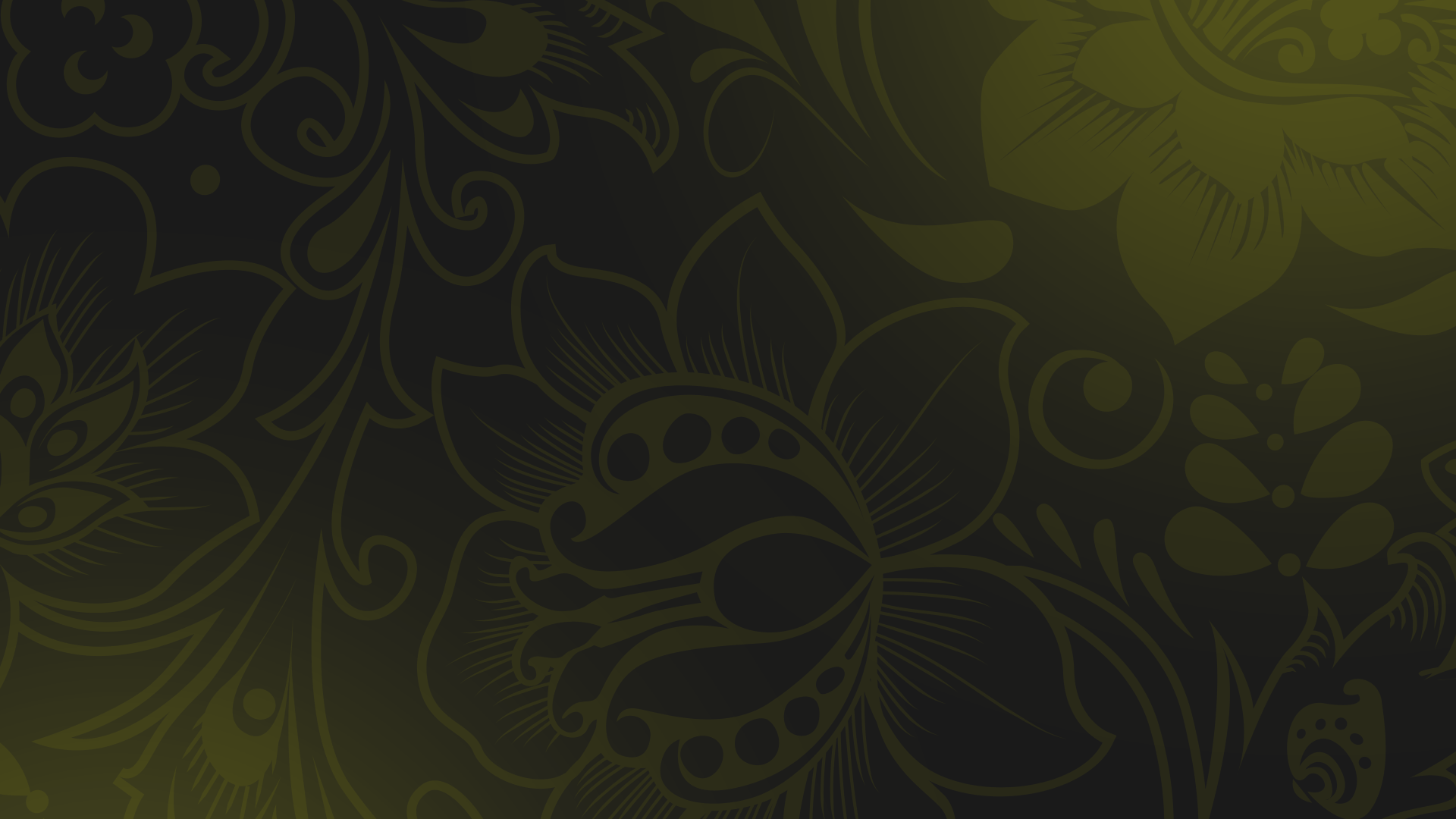 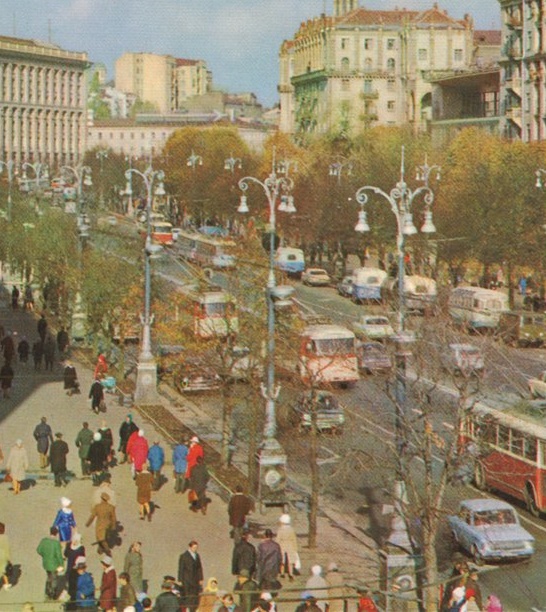 В 1984 году в СССР насчитывалось 274 миллиона жителей.
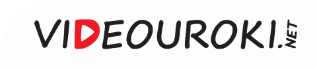 Социальные проблемы к началу 1980-х годов
Сокращение государственных расходов на здравоохранение
Сокращение продолжительности жизни, увеличение детской смертности
Понижение мирового рейтинга СССР по этим показателям до 50 и 35 мест соответственно
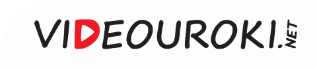 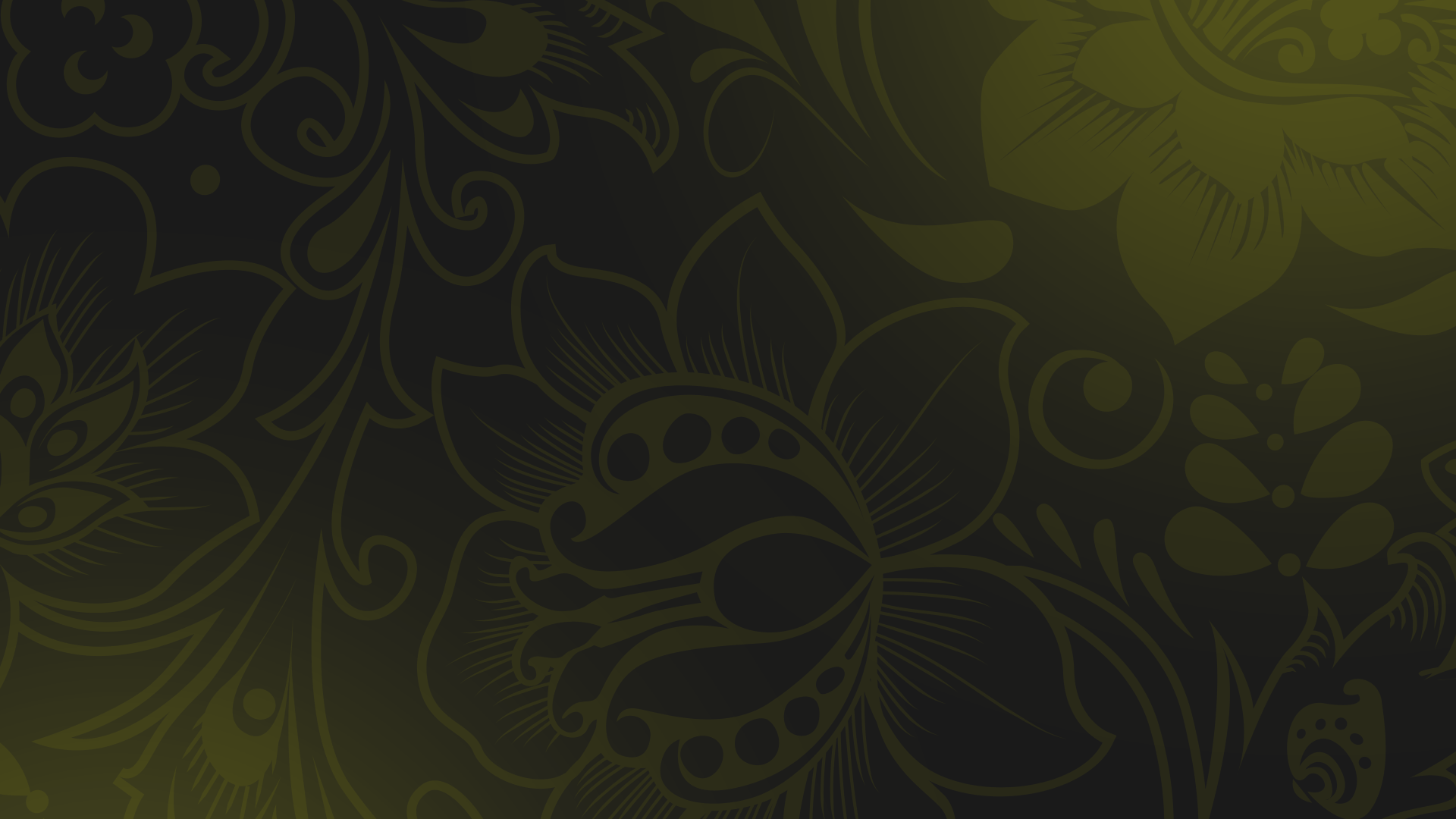 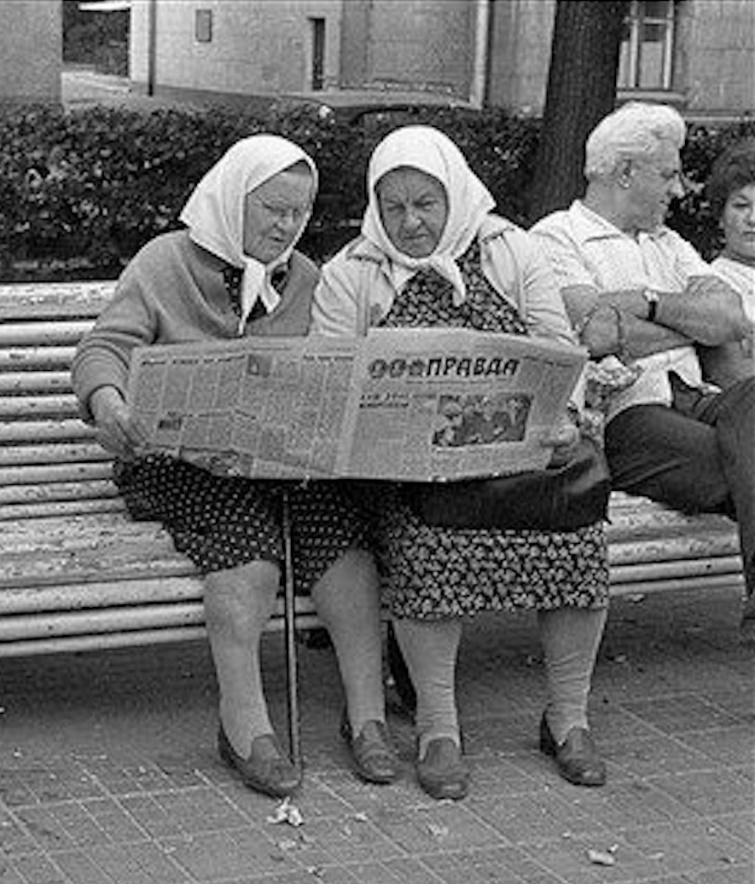 В начале 1960-х годов по ожидаемой продолжительности жизни Советский Союз находился в числе наиболее благополучных стран мира.
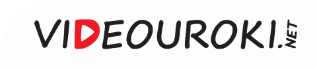 Социальные проблемы в СССР
1
2
3
Обострение продовольственной проблемы (СССР отставал от передовых стран по структуре питания, по потреблению традиционных продуктов)
Резкое увеличение импортных поставок продовольствия в СССР
Рост населения, падение темпов сельскохозяйственного производства
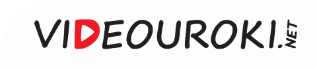 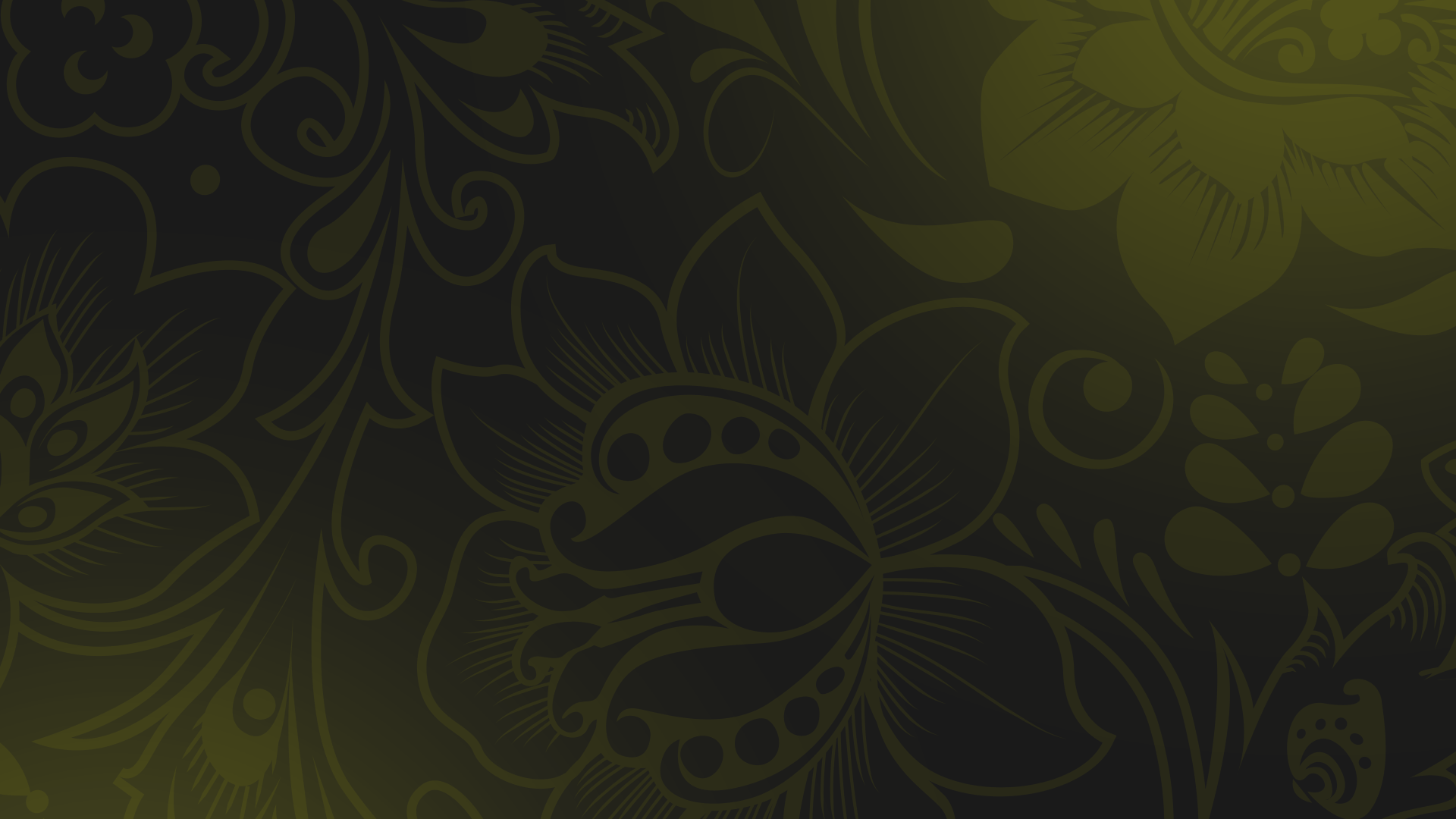 Рост импортных поставок продовольствия за 1970–1987 годы
1
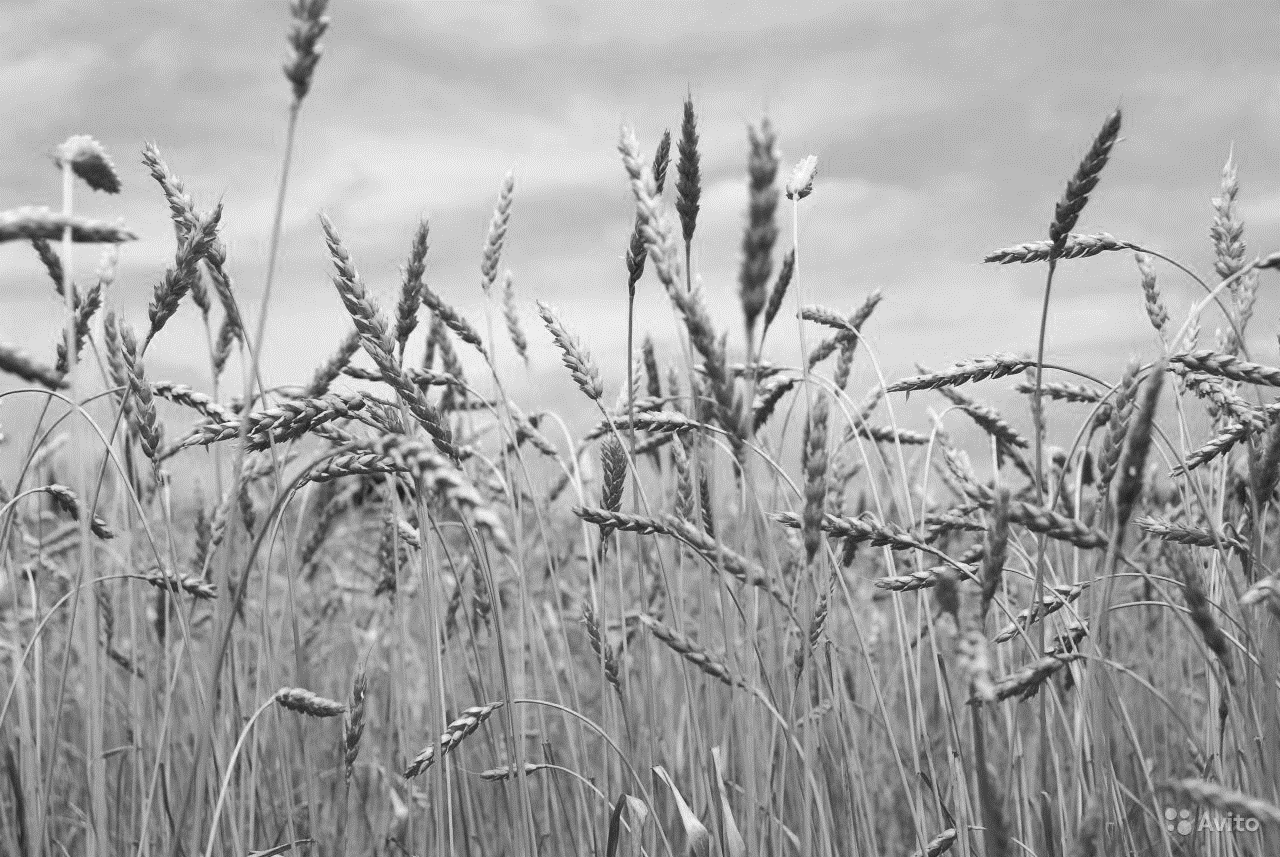 Мяса и мясопродуктов – в 5,2 раза.
2
Рыбы и рыбопродуктов – в 12,4 раза.
3
Растительного масла – в 12,8 раза.
4
Зерна – в 13,8 раза.
5
Животного масла – в 183,2 раза.
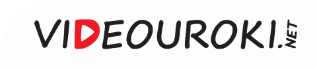 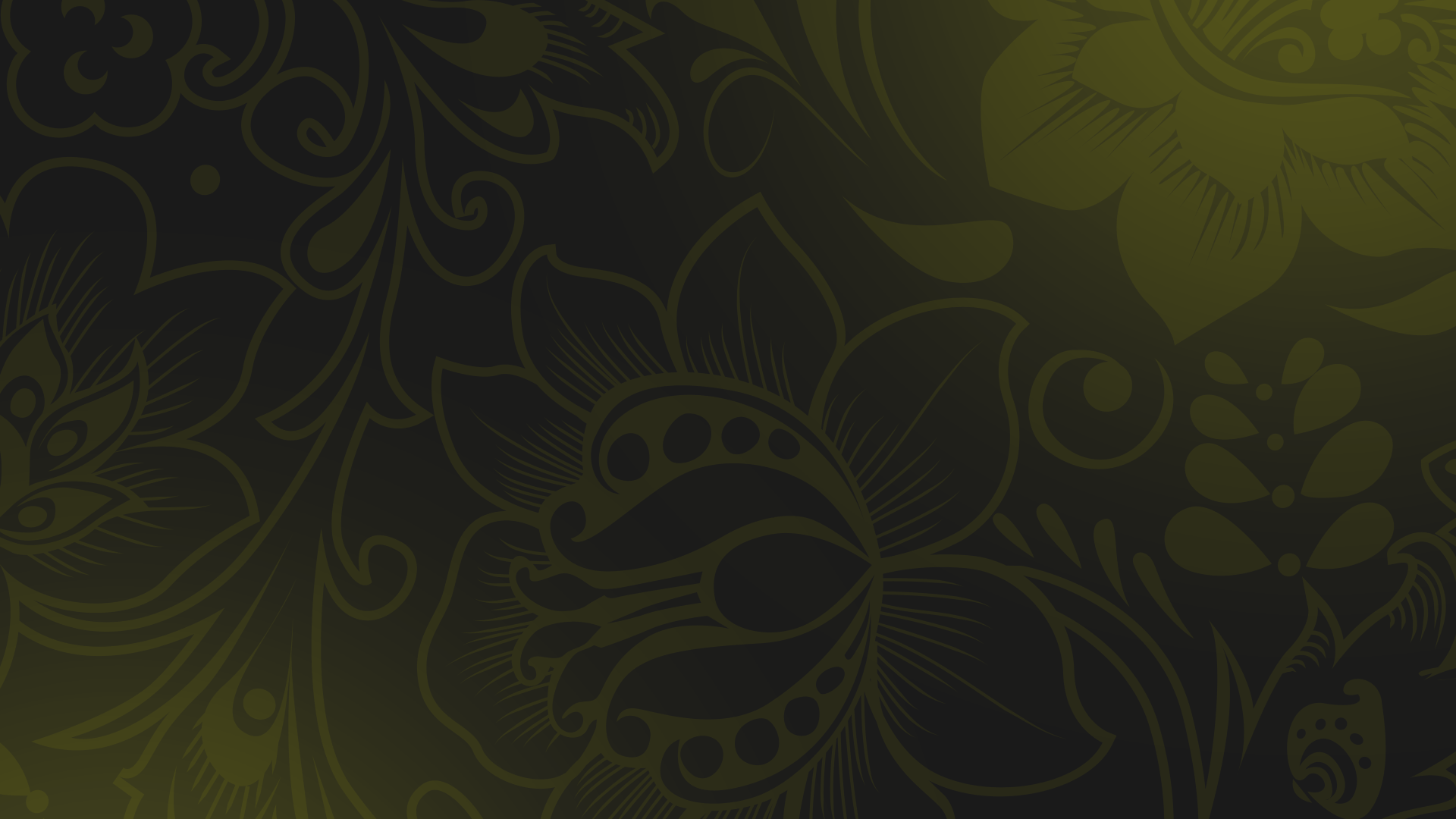 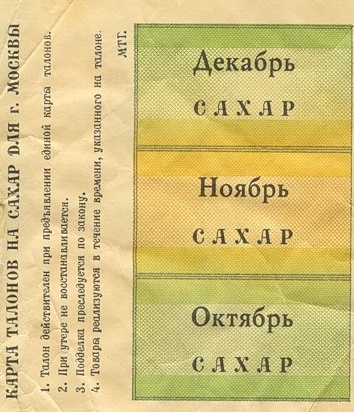 В 1970-е годы в некоторых областях начала вводиться карточная система распределения продуктов.
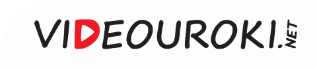 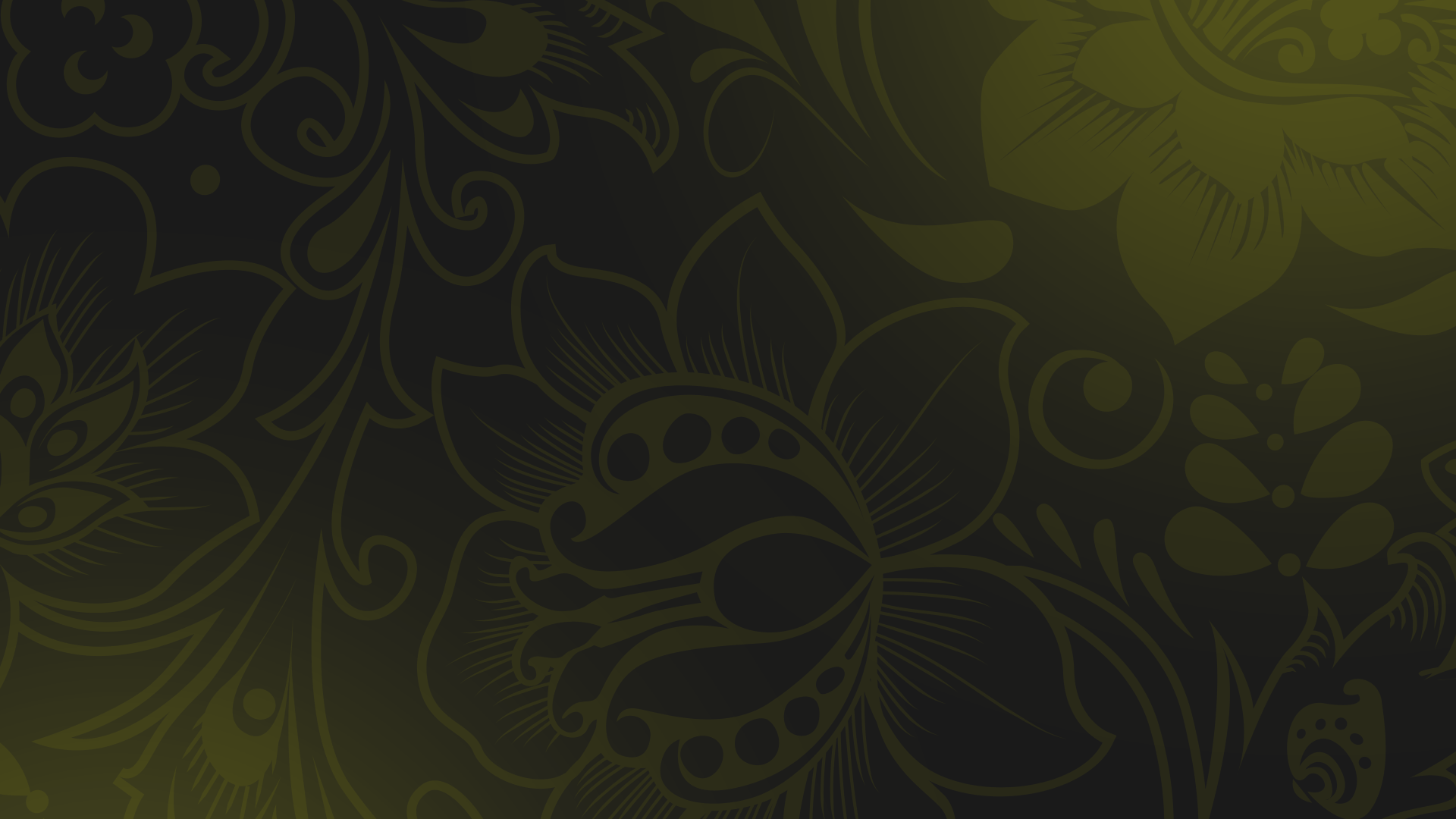 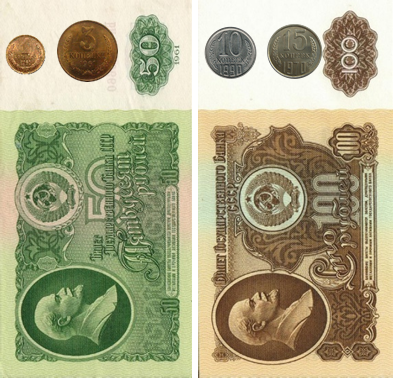 В СССР упал прирост реальных доходов на душу населения.
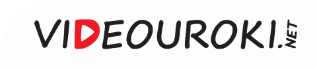 Достижения в социальной сфере
Всё меньше людей продолжало жить в коммуналках
В 1980-х годах положение основной части населения улучшилось
83 % советских семей проживало в отдельных государственных квартирах
Выросло потребление легковых автомобилей, телевизоров, пылесосов, холодильников, стиральных машин
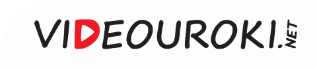 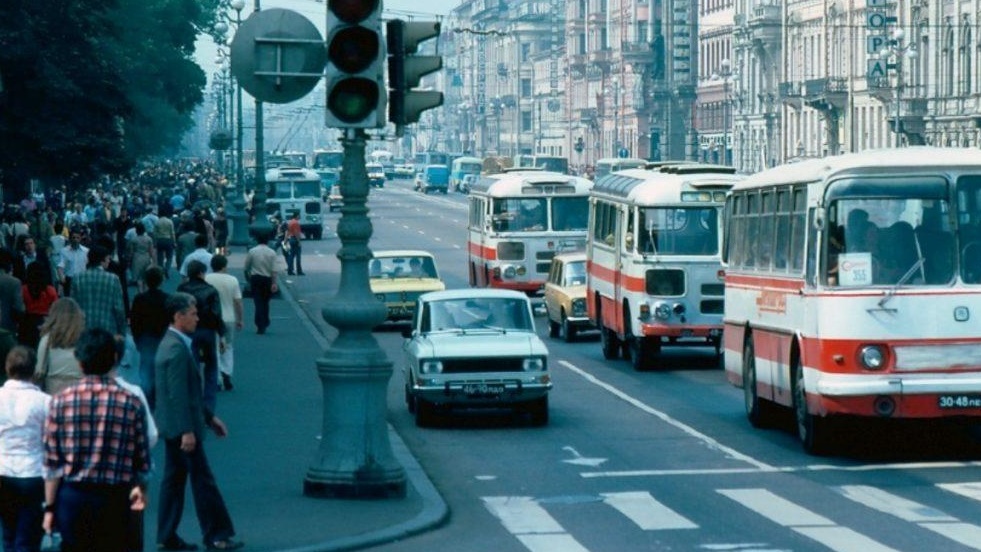 Доля фонда зарплаты в национальном доходе советских граждан оставалась низкой.
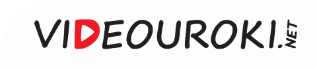 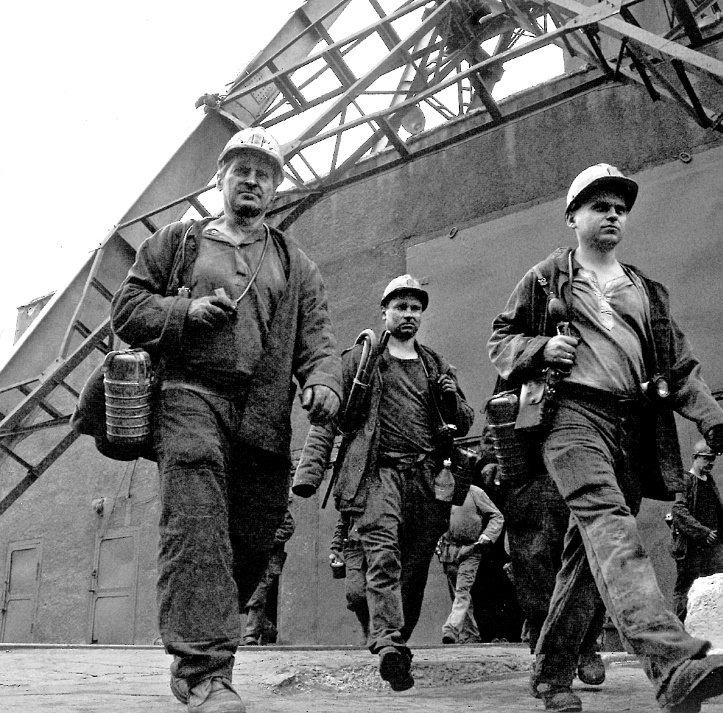 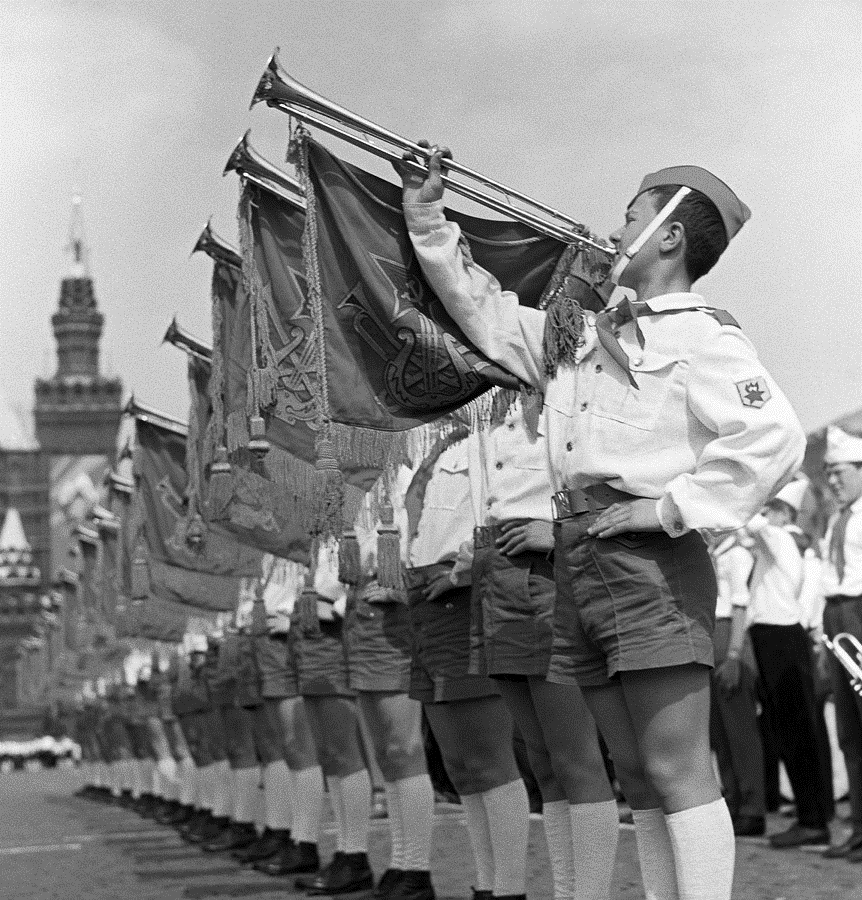 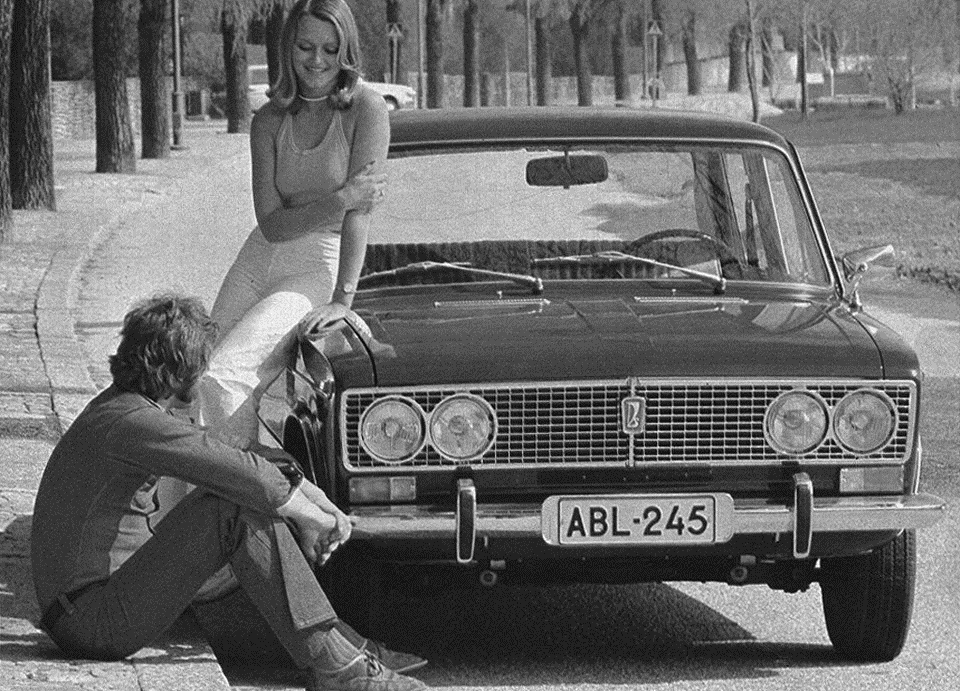 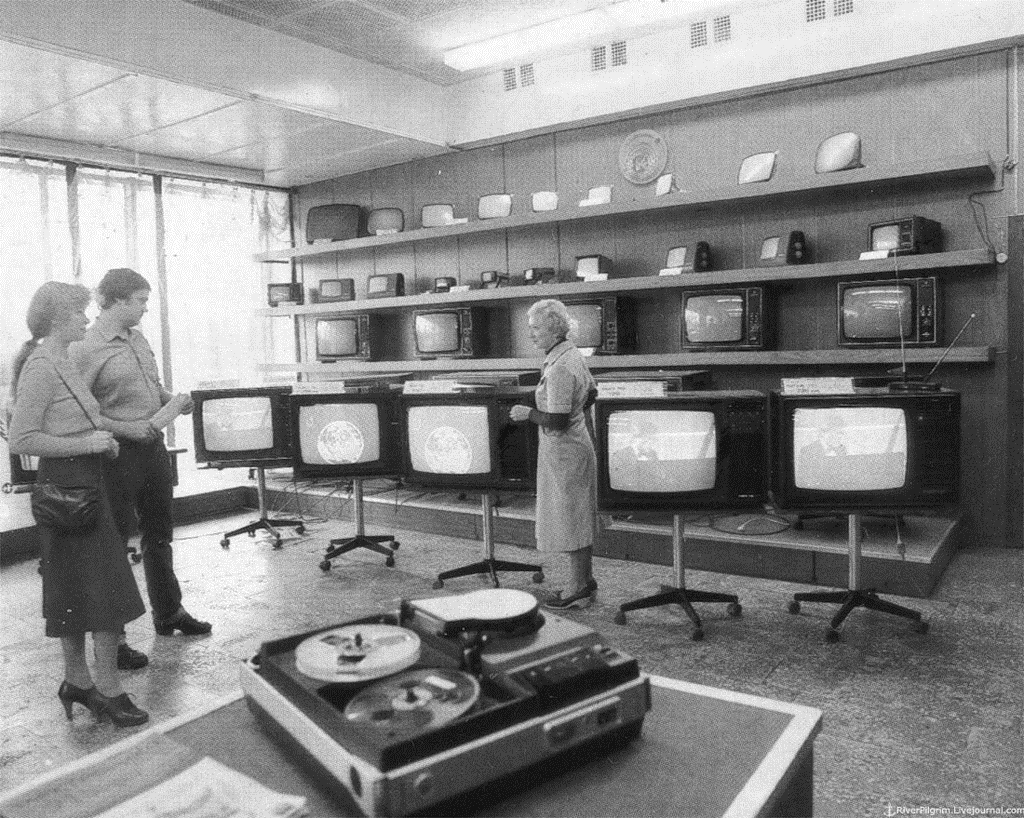 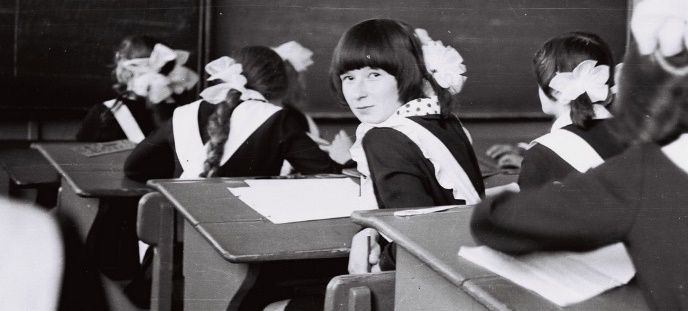 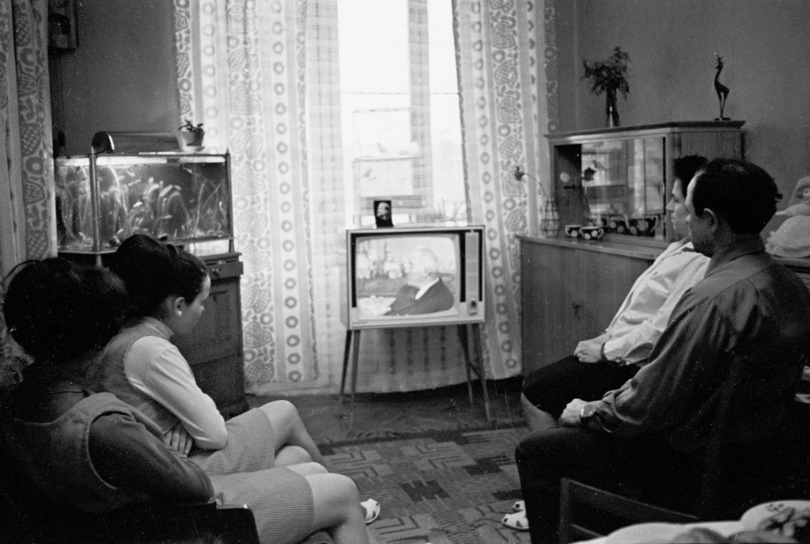 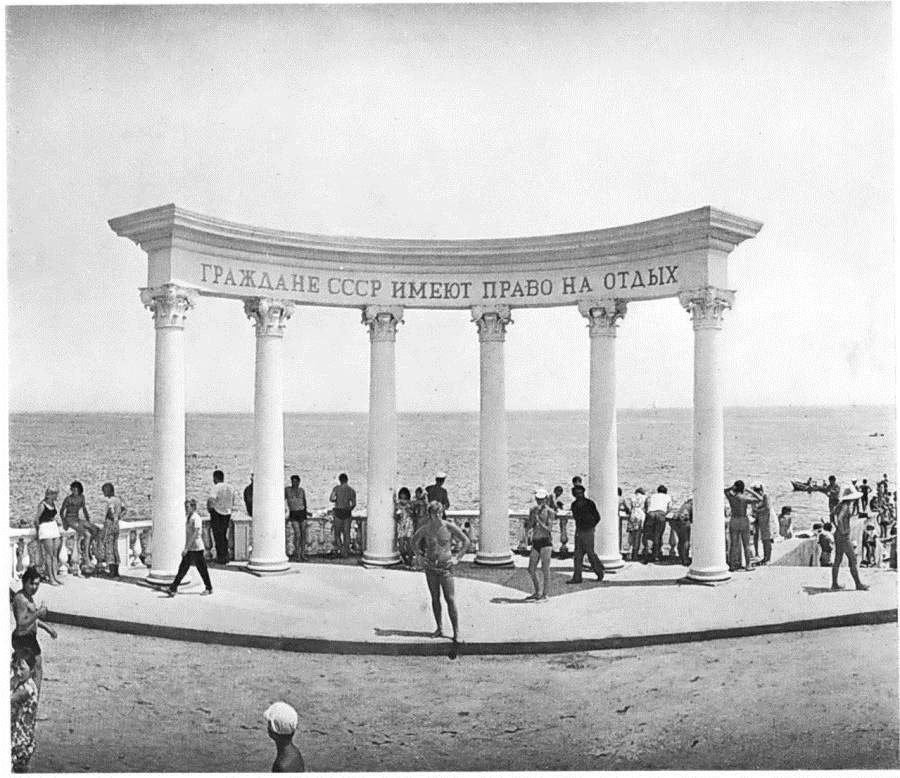 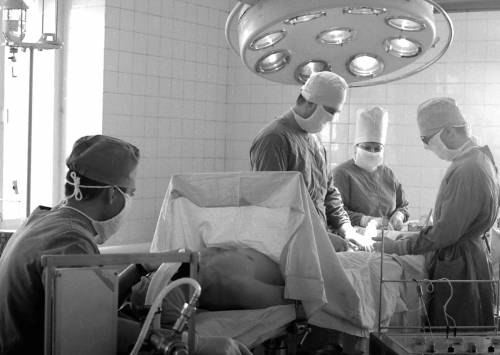 По уровню потребления на душу населения СССР занимал 77-е место в мире.
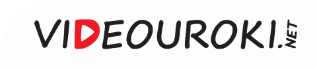 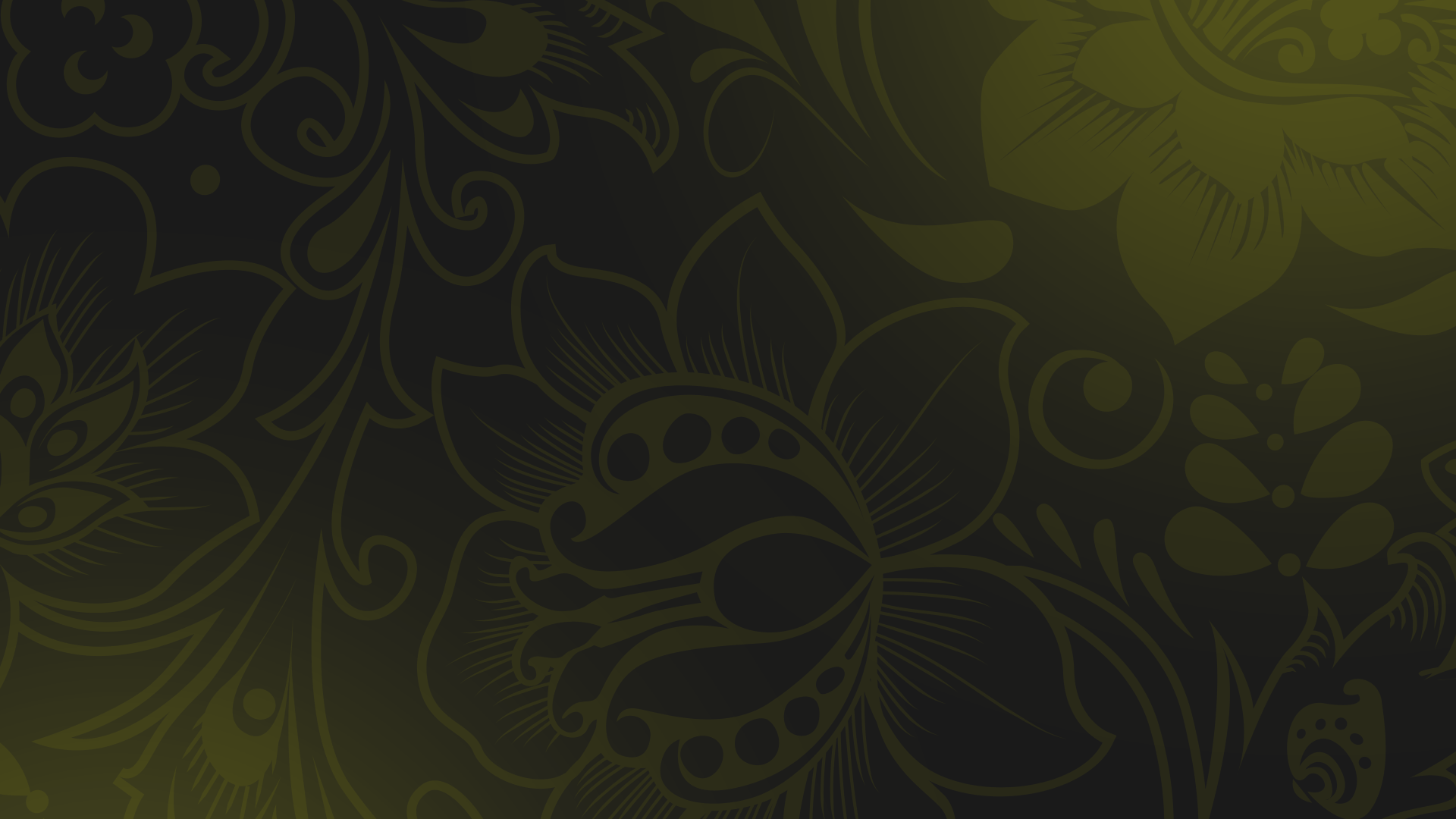 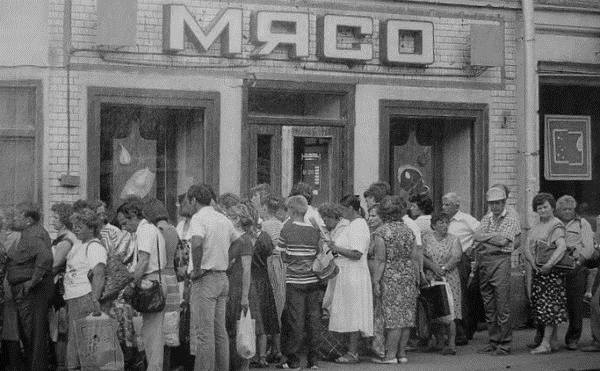 Удержать статус великой державы становилось возможным лишь за счёт сокращения социальных программ, беспощадной эксплуатации природной среды.
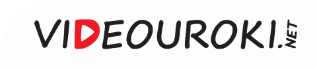 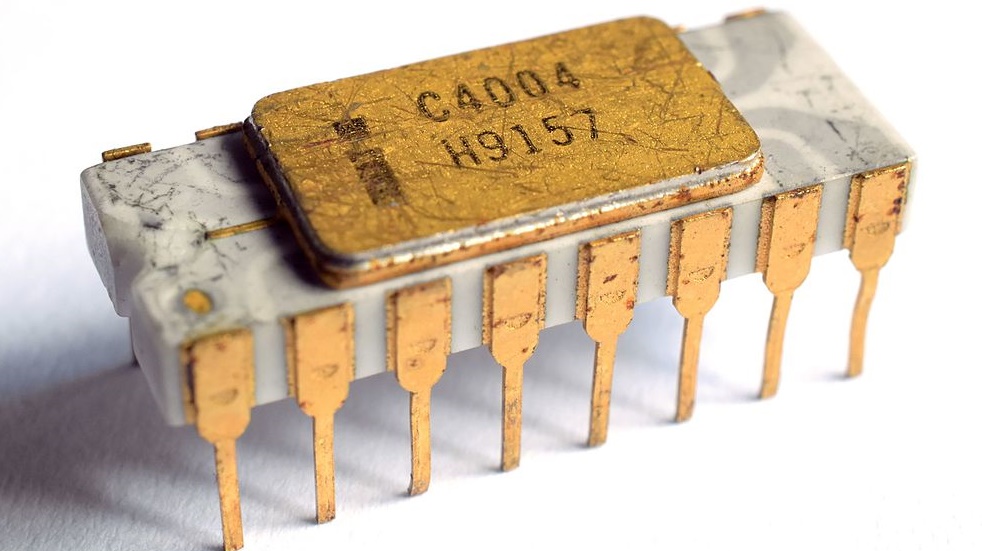 Микропроцессор Intel 4004
В 1970-х годах начался новый этап мировой научно-технической революции.
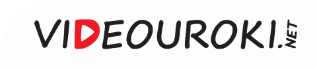 Новый этап научно-технической революции
С изобретением микропроцессора наступает эпоха персональных компьютеров
Использование ПК для обработки и хранения информации, для её активного применения в производстве, проектировании, обучении
В СССР не заметили этого явления и не придали ему большого значения
Начало постепенно формироваться новое стадиальное отставание советской экономики от Запада
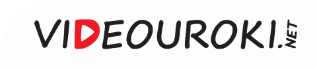 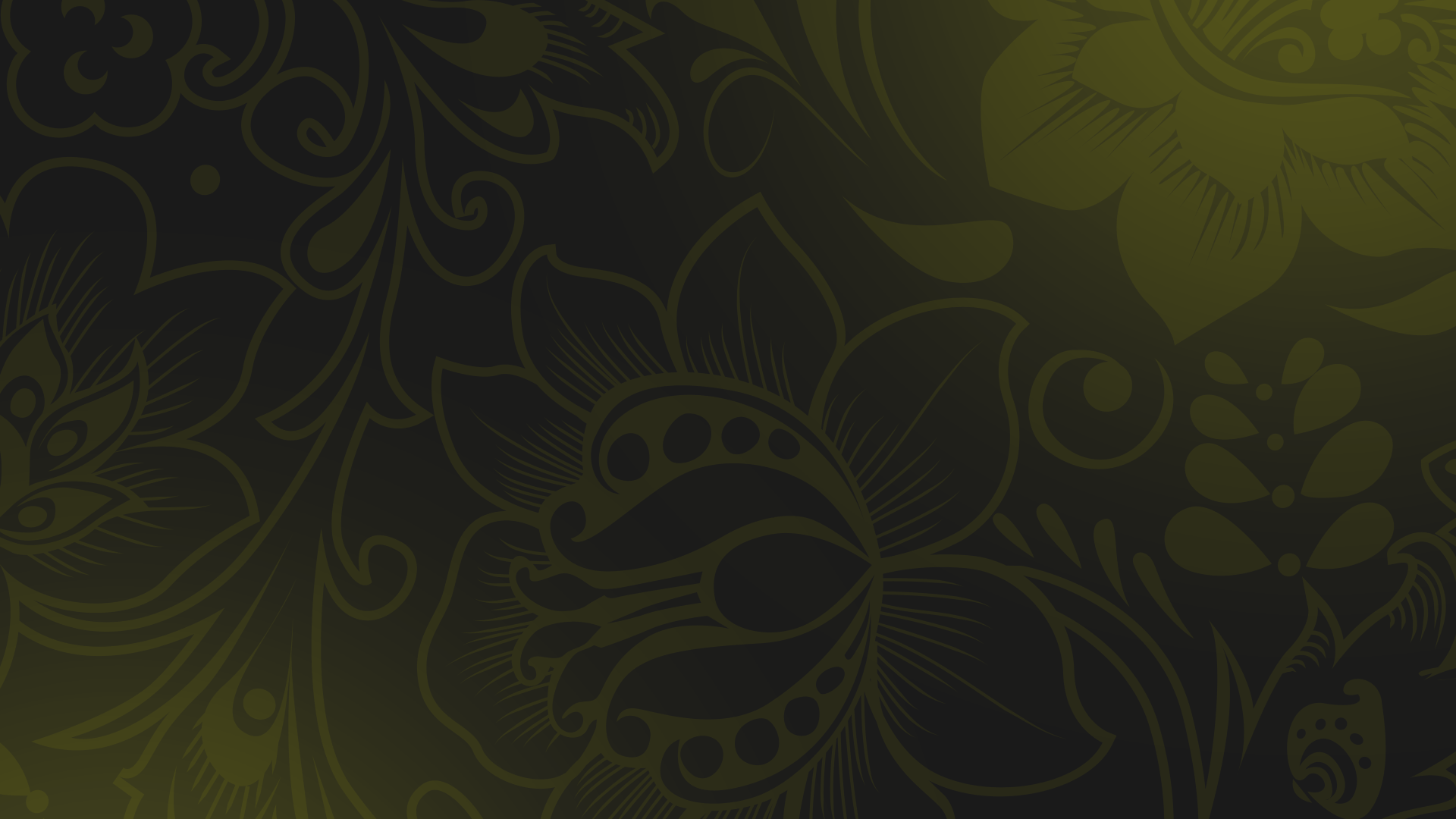 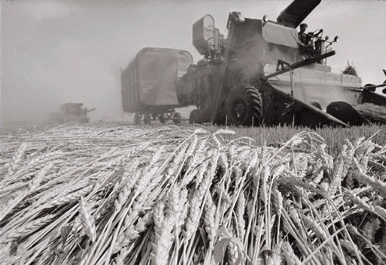 Полная хозяйственная самостоятельность
В 1963 году И. Н. Худенко получил право организовать работу в зерновом совхозе «Илийский» малыми звеньями, а оплачивать работу по конечному результату, без ограничения заработной платы.
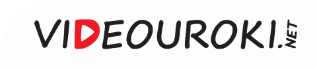 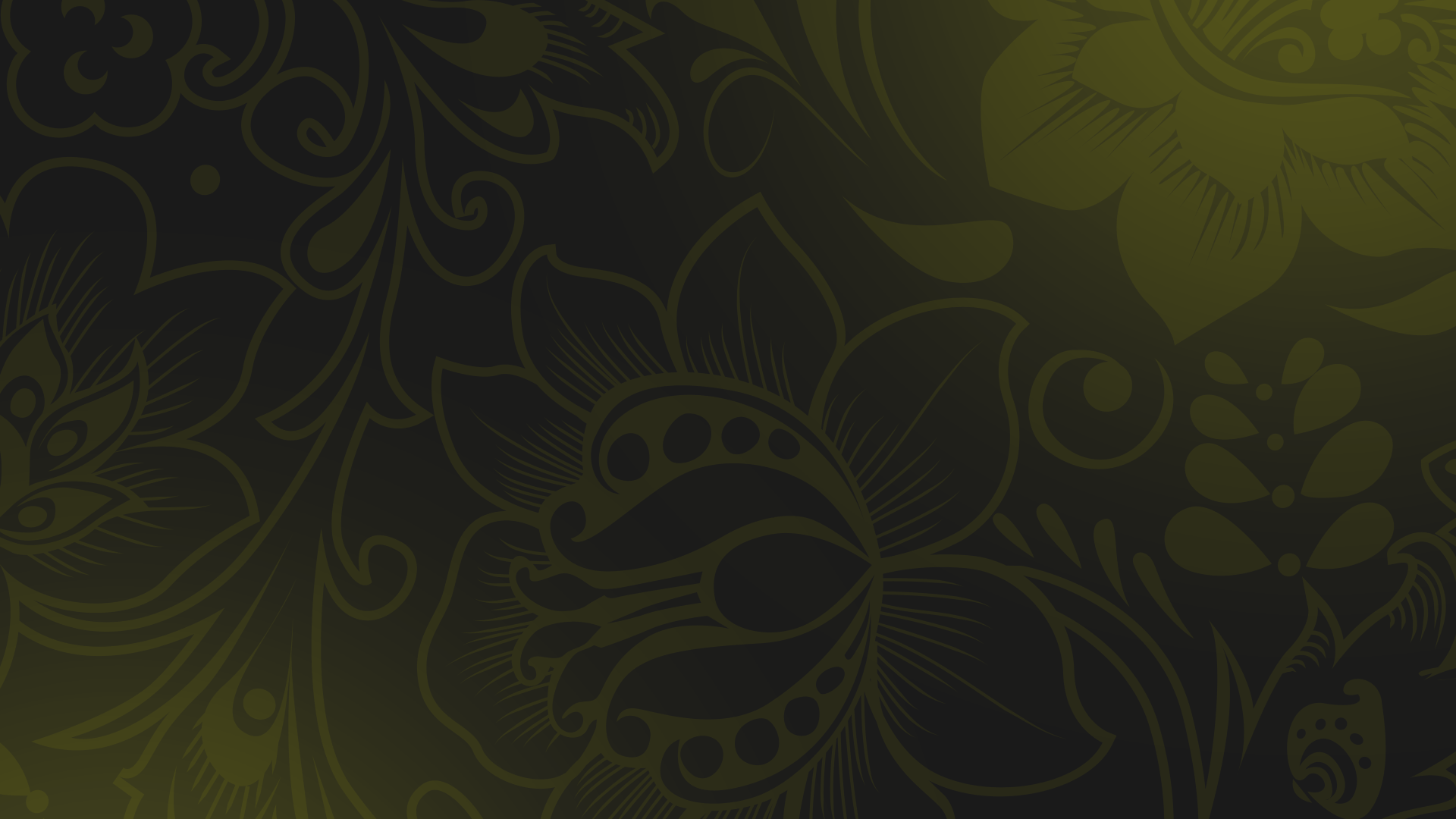 Эксперимент в совхозе «Илийский»
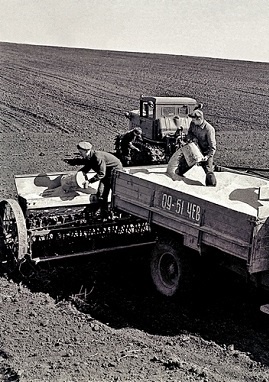 1
Численность рабочих совхоза была сокращена с 863 до 85 человек.
Производительность труда выросла в 20 раз.
2
3
Произошло снижение себестоимости 1 центнера зерна.
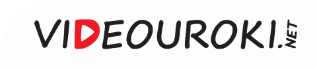 Эксперимент в совхозе «Илийский»
1
2
3
Внедрение экономического подхода И. Н. Худенко  в масштабах всей страны
Высвобождение 33 миллионов человек из 40 миллионов работников отрасли
Необходимость переобучать и пристраивать работников в других районах, создавая объекты инфраструктуры
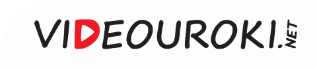 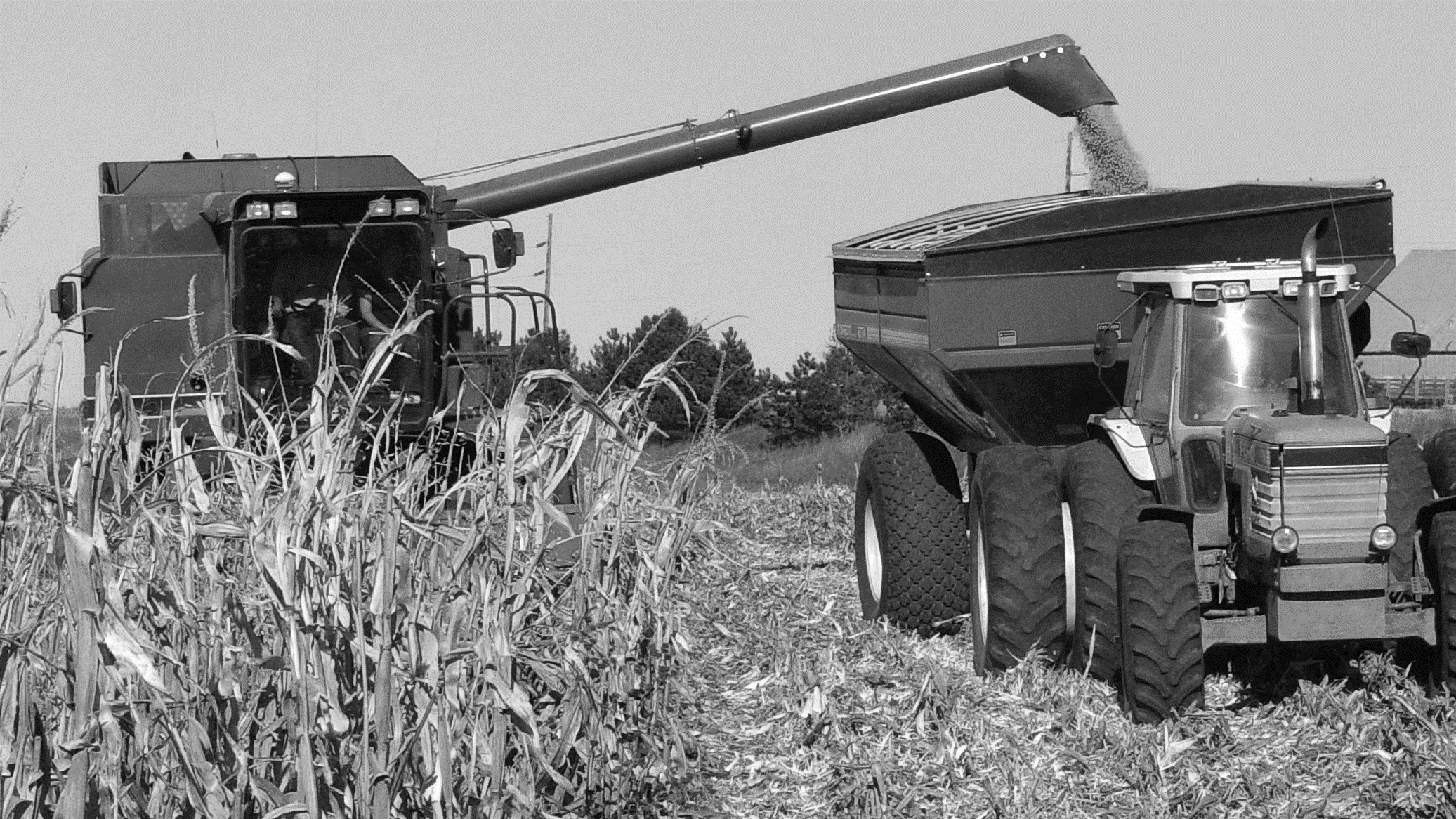 Уборка кукурузного поля в США
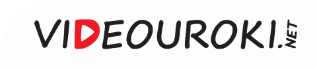 Экономика развитых стран
Высвобождающиеся рабочие руки направлялись в сферу услуг
Происходило новое разделение труда
Формировалась структура постиндустриального общества
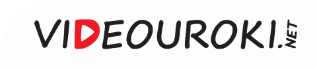 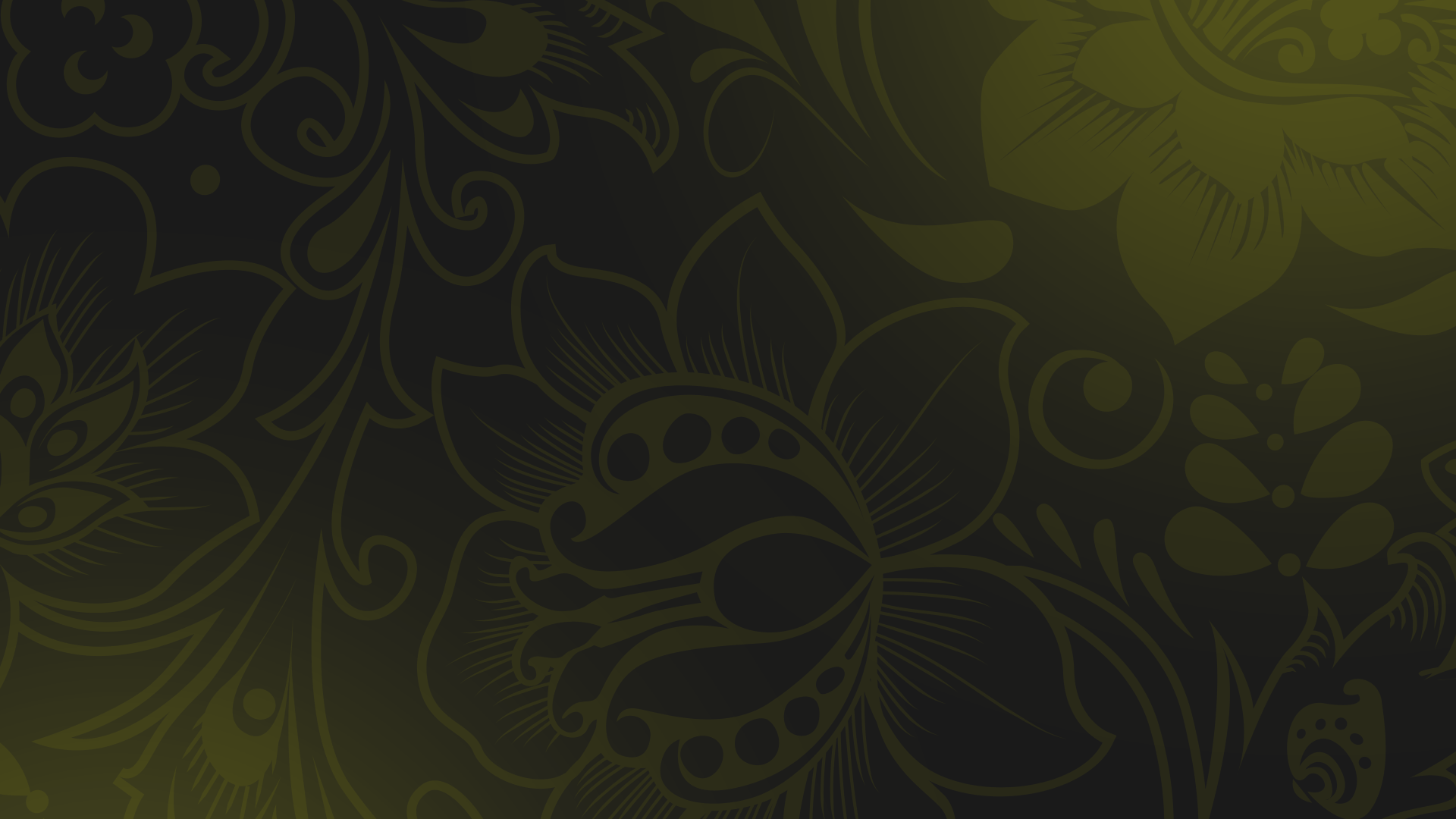 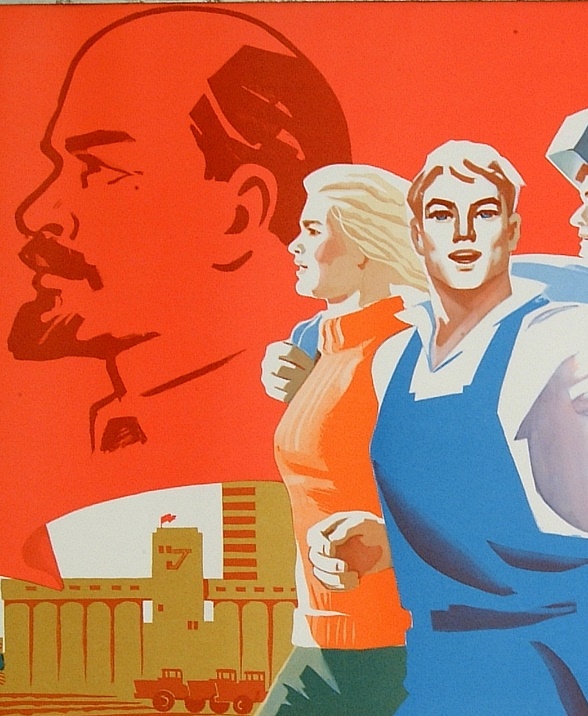 В СССР, испугавшись социальных последствий, все эксперименты были прекращены. Директивная экономика страны продолжала существовать практически в неизменном виде.
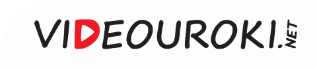 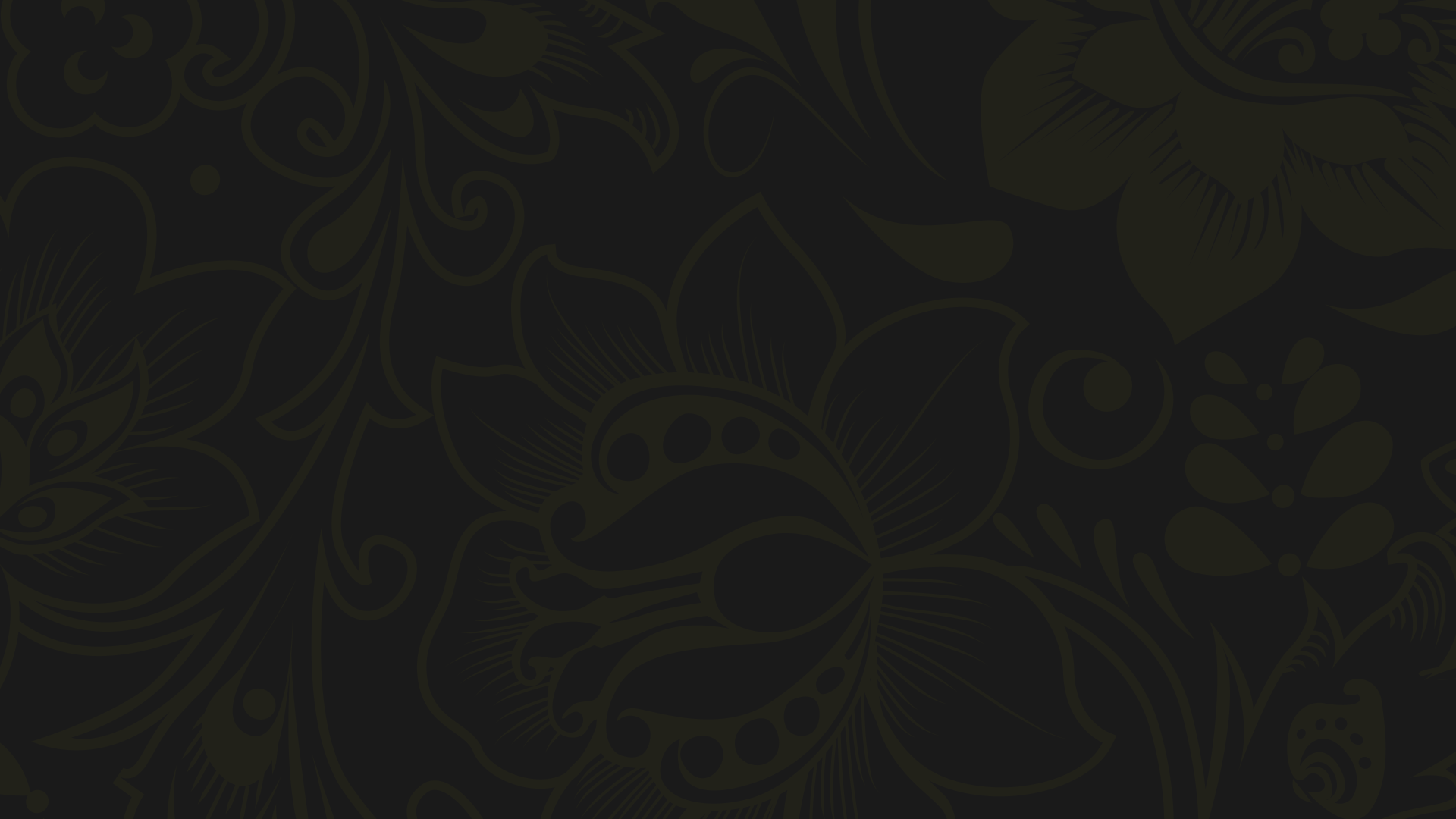 Социально-экономическое развитие страны в 1960-х — середине 1980-х годов
Аграрная реформа 1965 года оказалась неэффективной. СССР был вынужден закупать часть продовольствия за рубежом.
1
2
Реформа в промышленности дала краткосрочный эффект. СССР переориентировался на экспорт природных ресурсов.
3
Плановый характер советской экономики не позволял быстро внедрять достижения научно-технического прогресса.
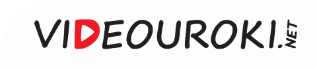 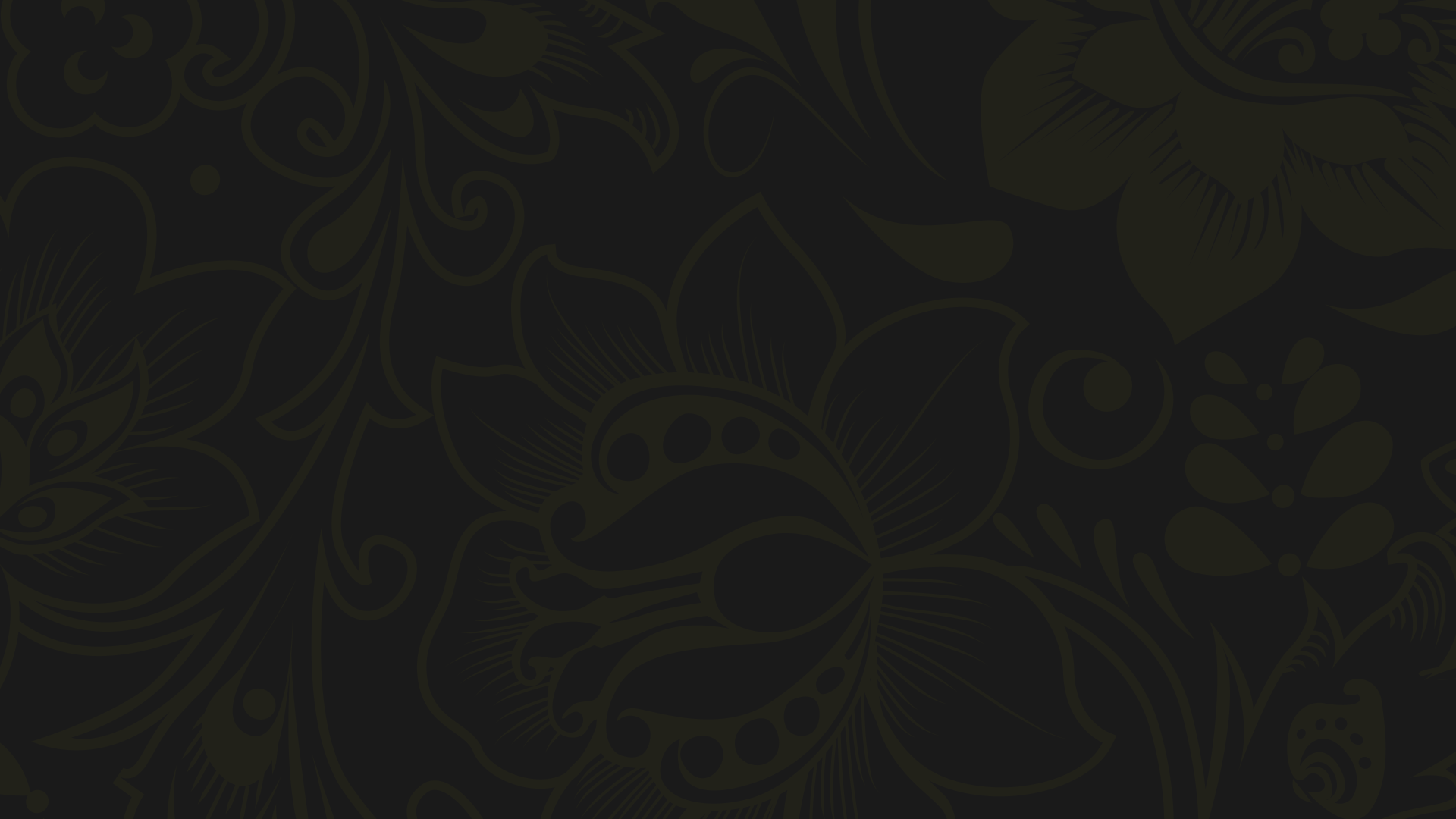 Социально-экономическое развитие страны в 1960-х — середине 1980-х годов
Социальные программы в СССР финансировались по остаточному принципу.
4
Выдержать конкуренцию на мировом рынке с формирующимися экономическими системами постиндустриального общества экстенсивная индустриальная советская модель не могла.
5
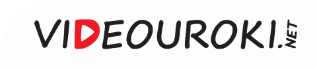